الفصل
٤
الأنماط والجبر
الفصل الرابع:
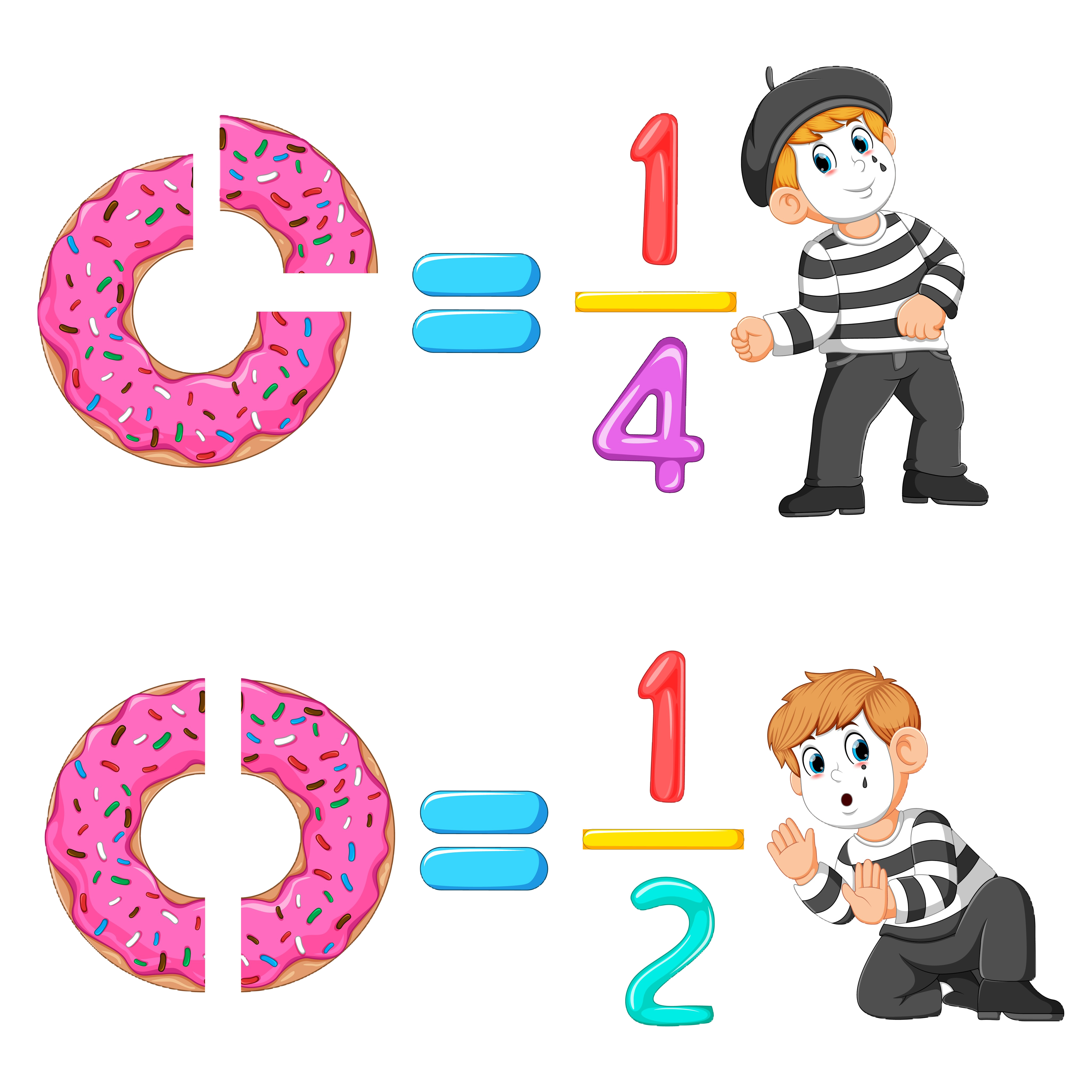 الأنماط والجبر
٤-١ العبارات والجملة العددية
صفحة ١٠٧
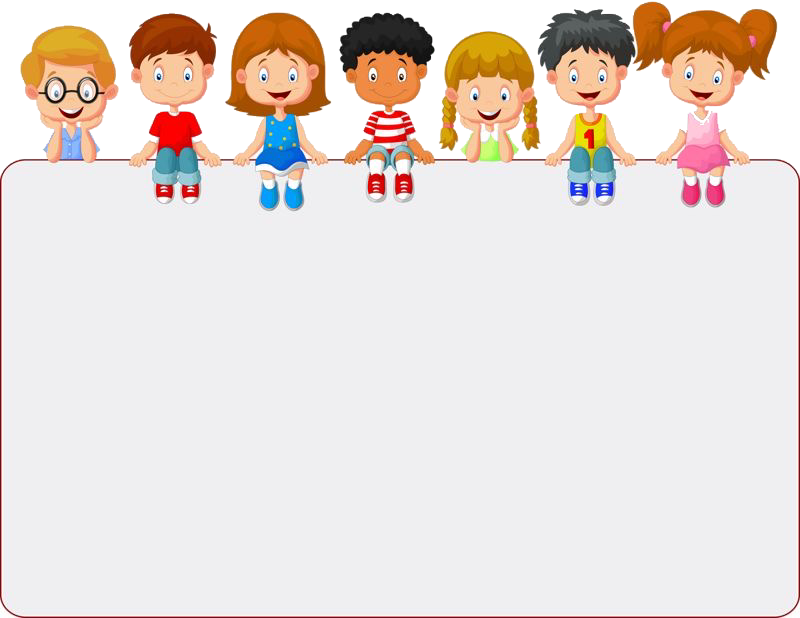 2
1
3
4
5
جدول التعلم
ماذا أعرف
ماذا تعلمت
ماذا أريد أن أعرف
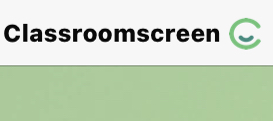 أدوات
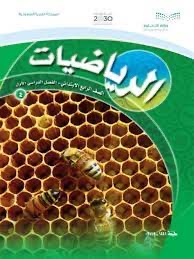 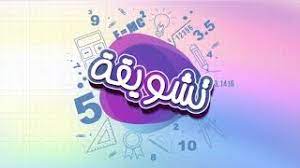 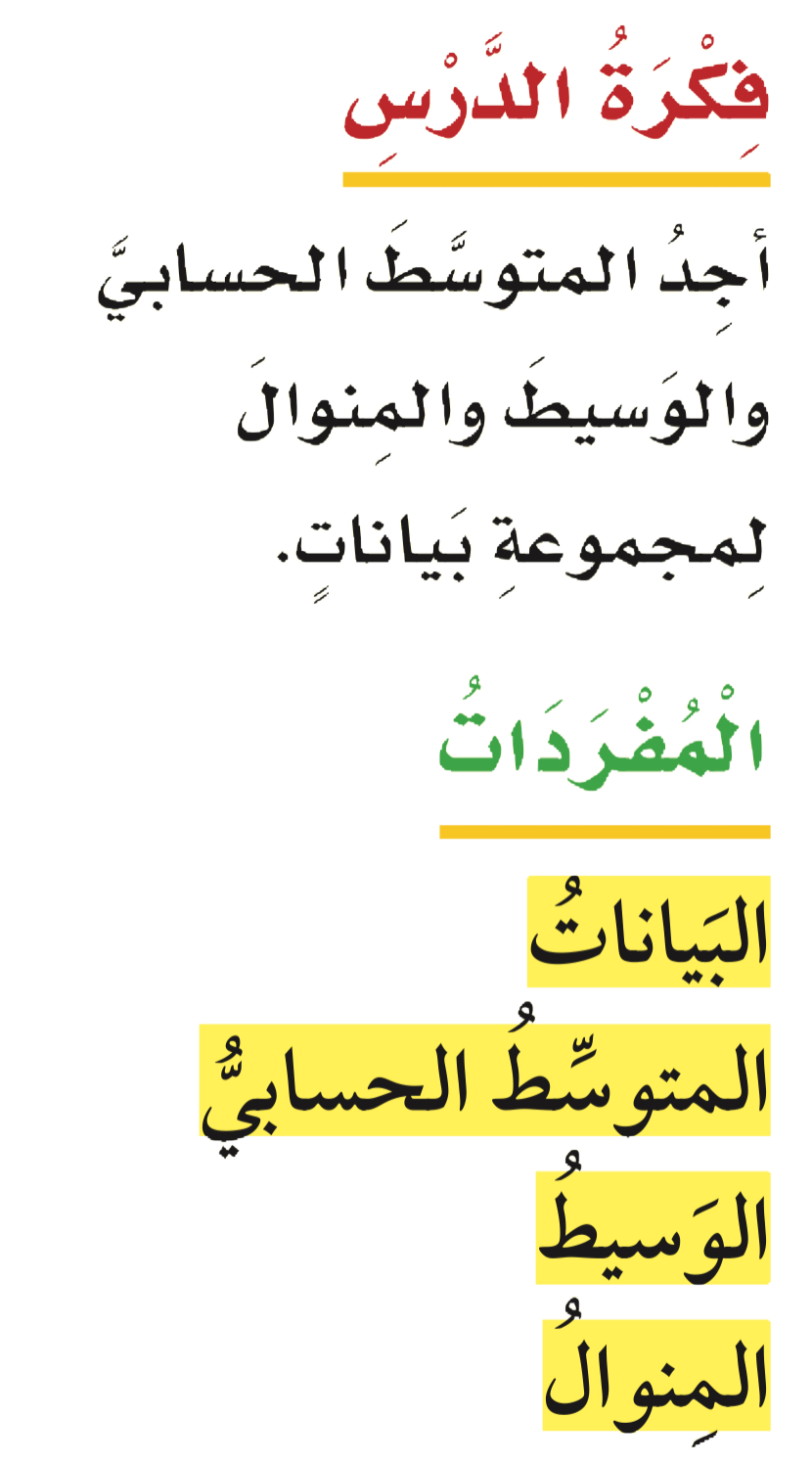 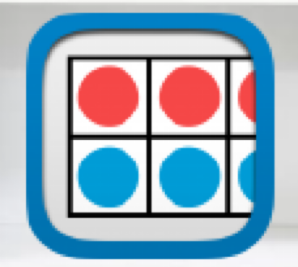 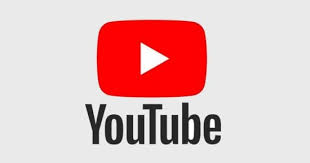 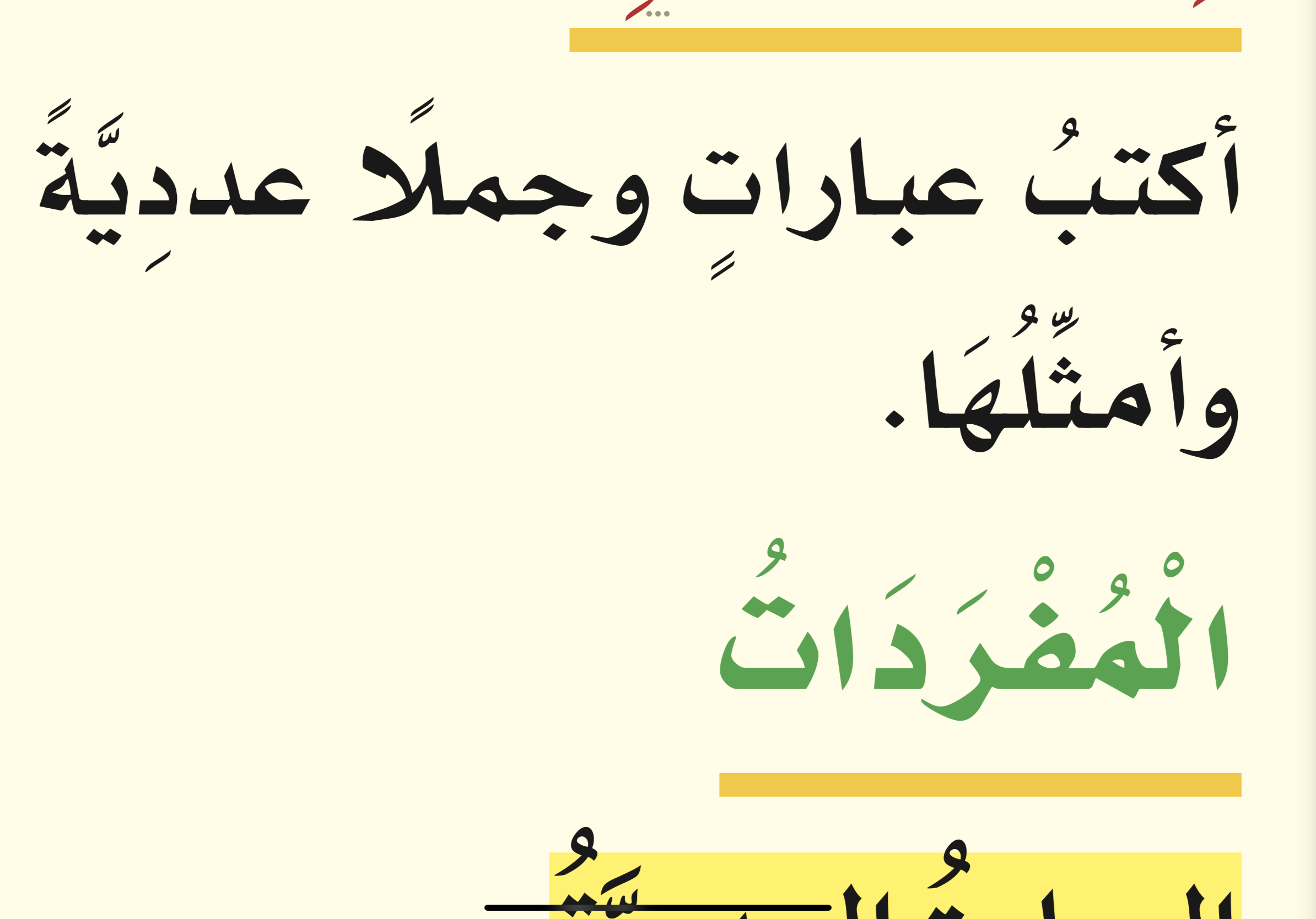 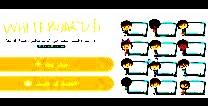 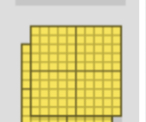 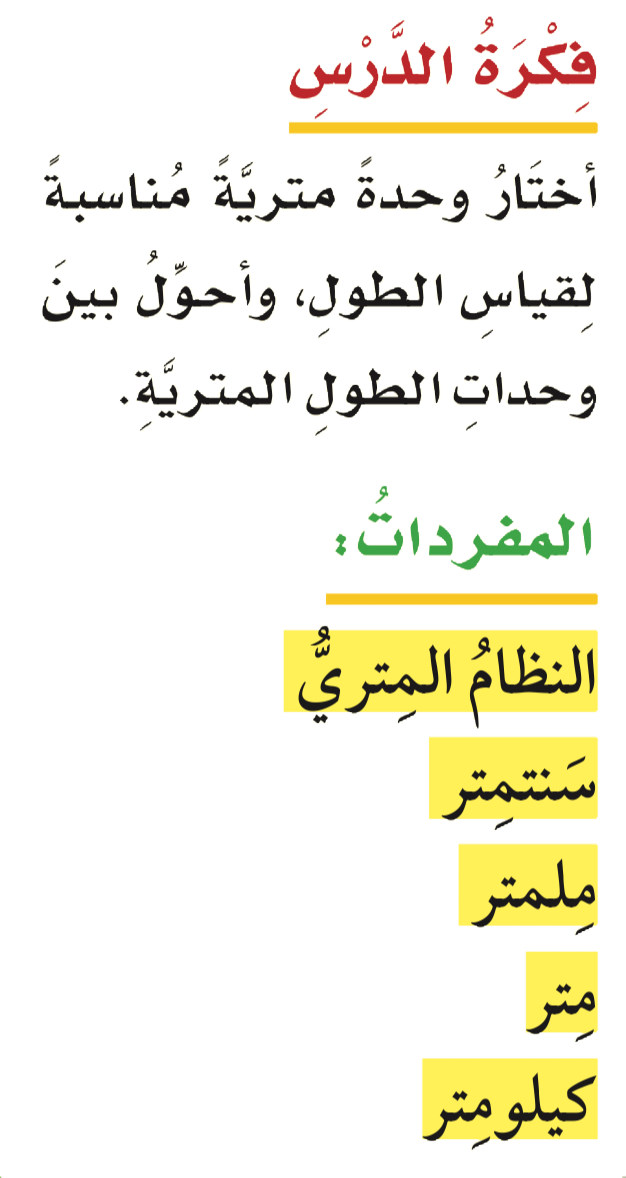 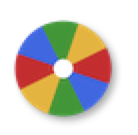 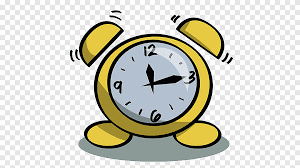 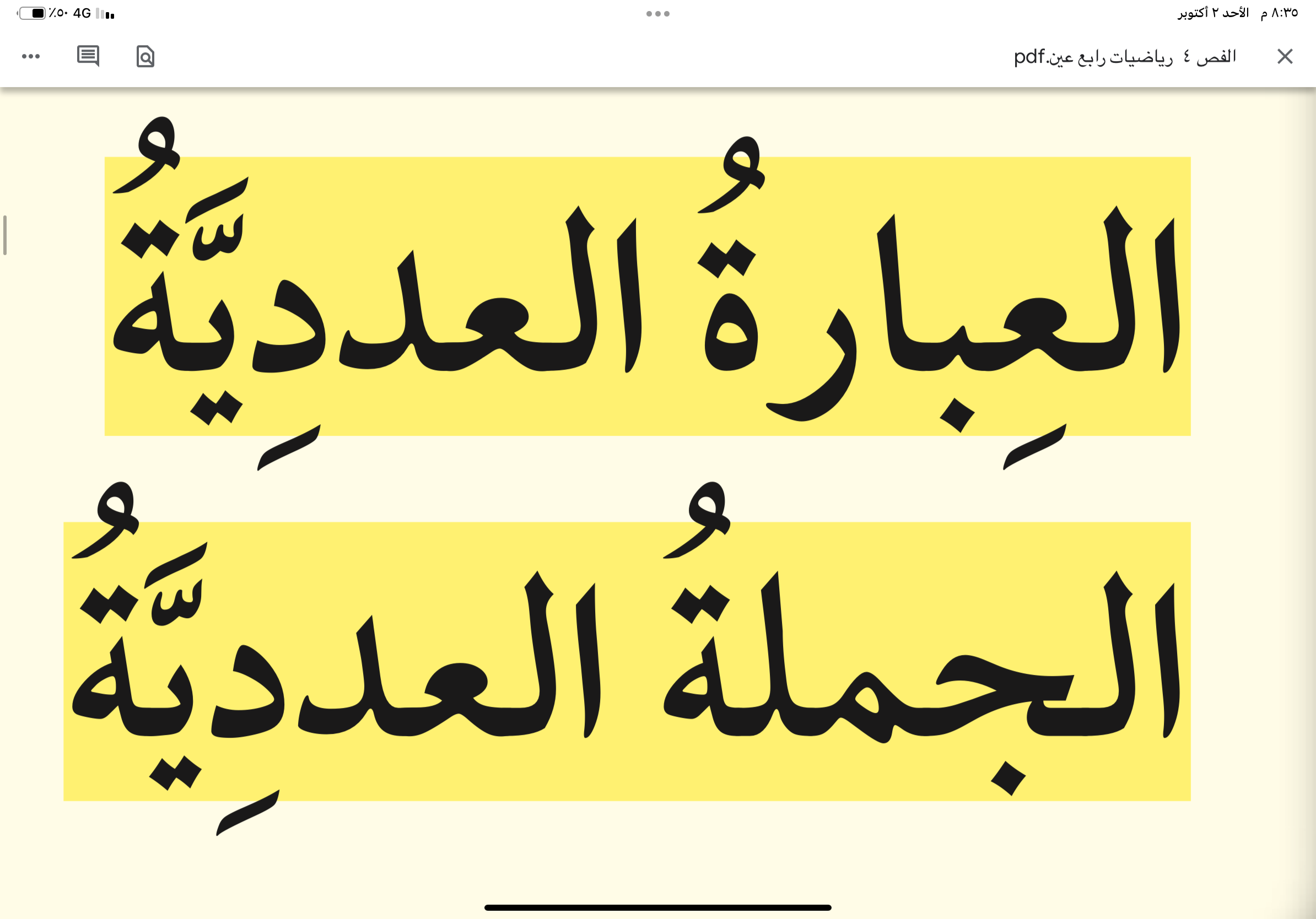 نشاط
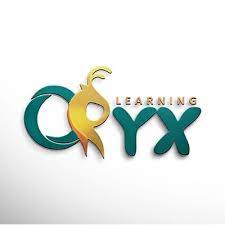 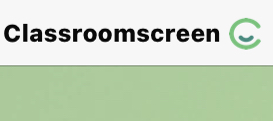 أدوات
استعد
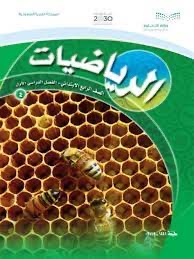 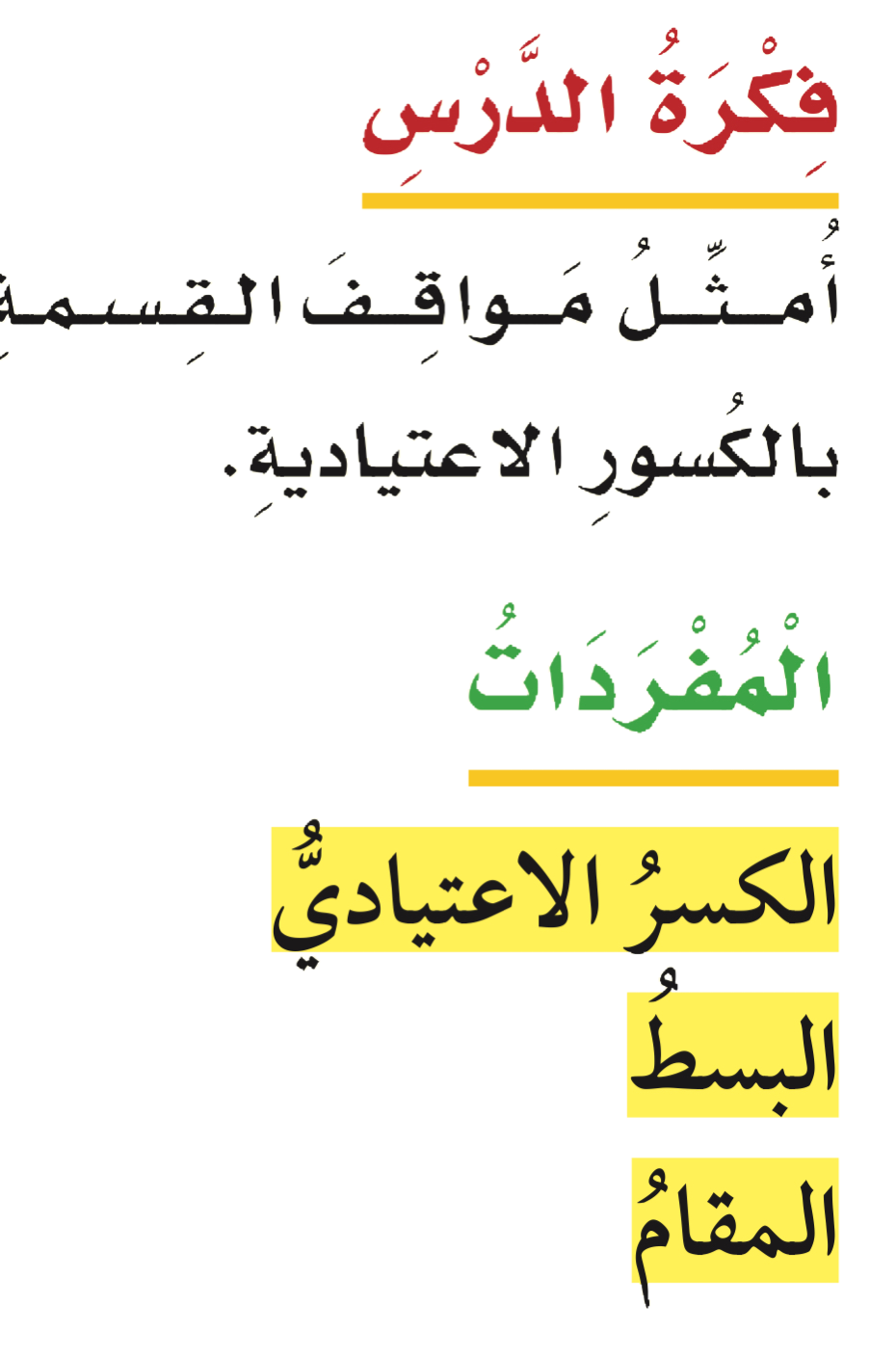 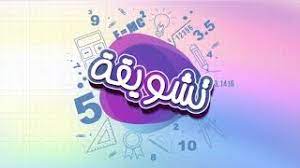 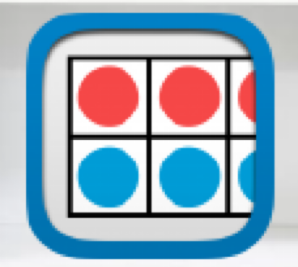 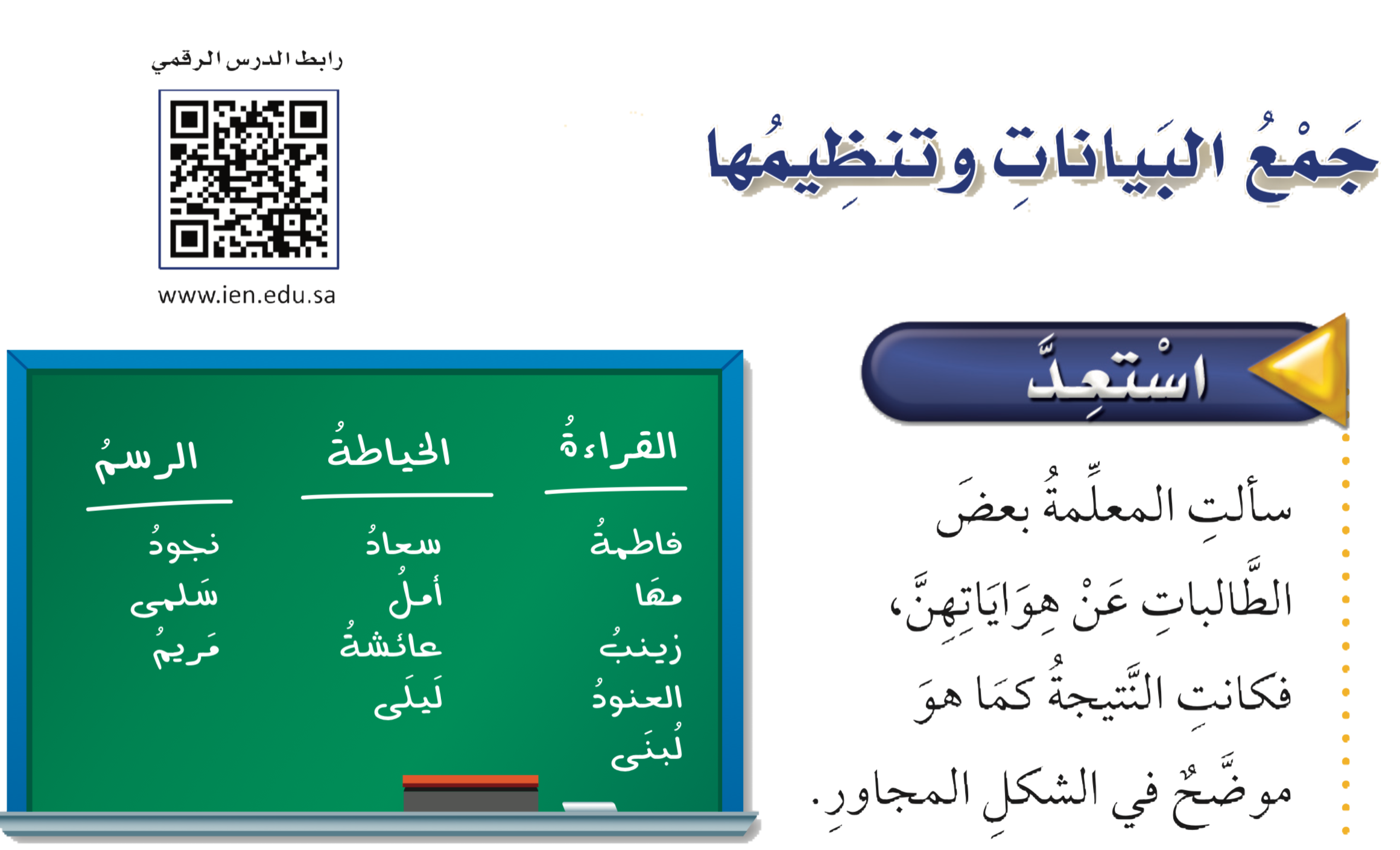 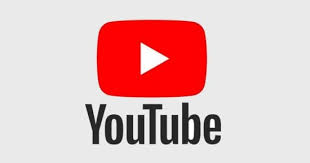 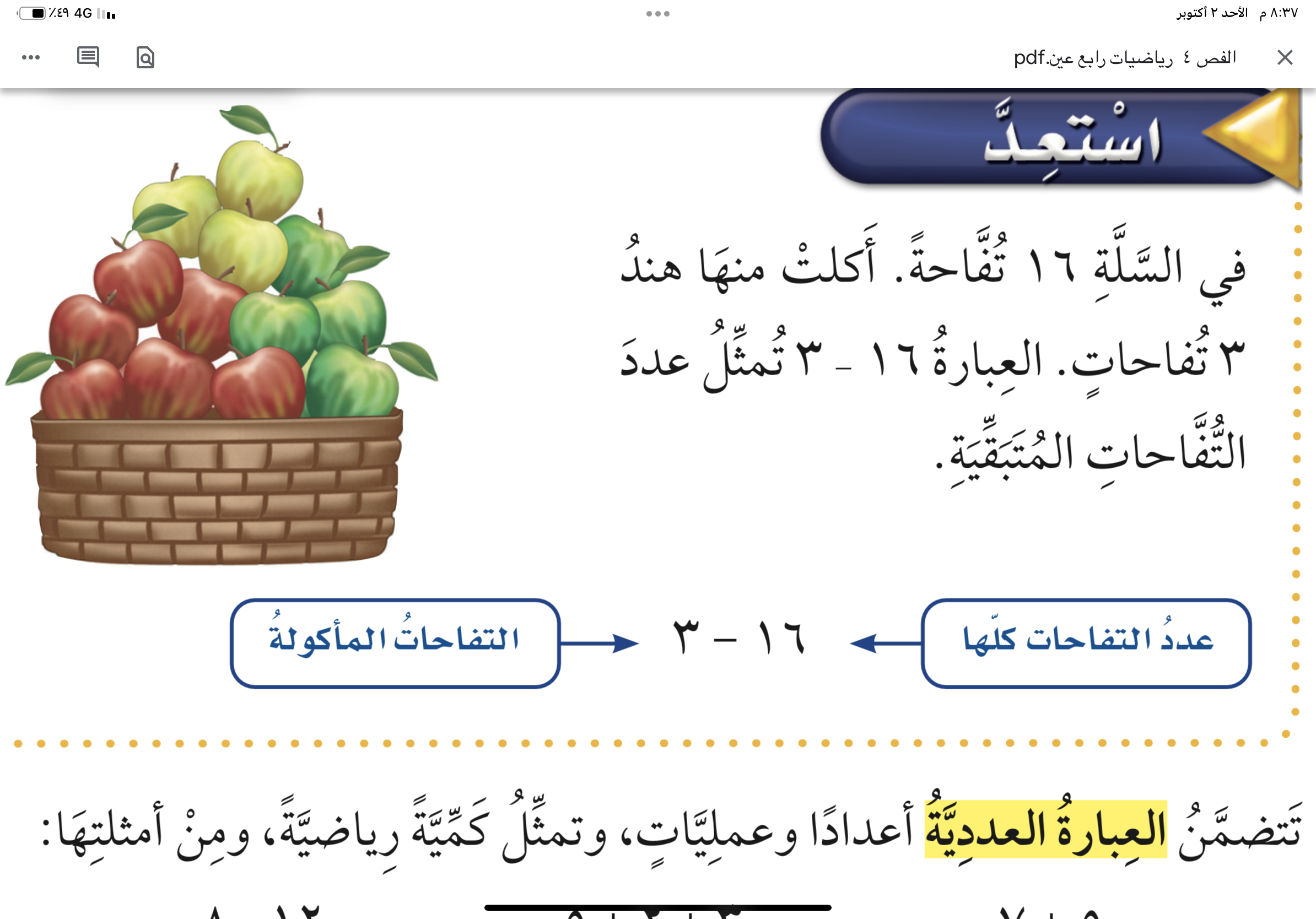 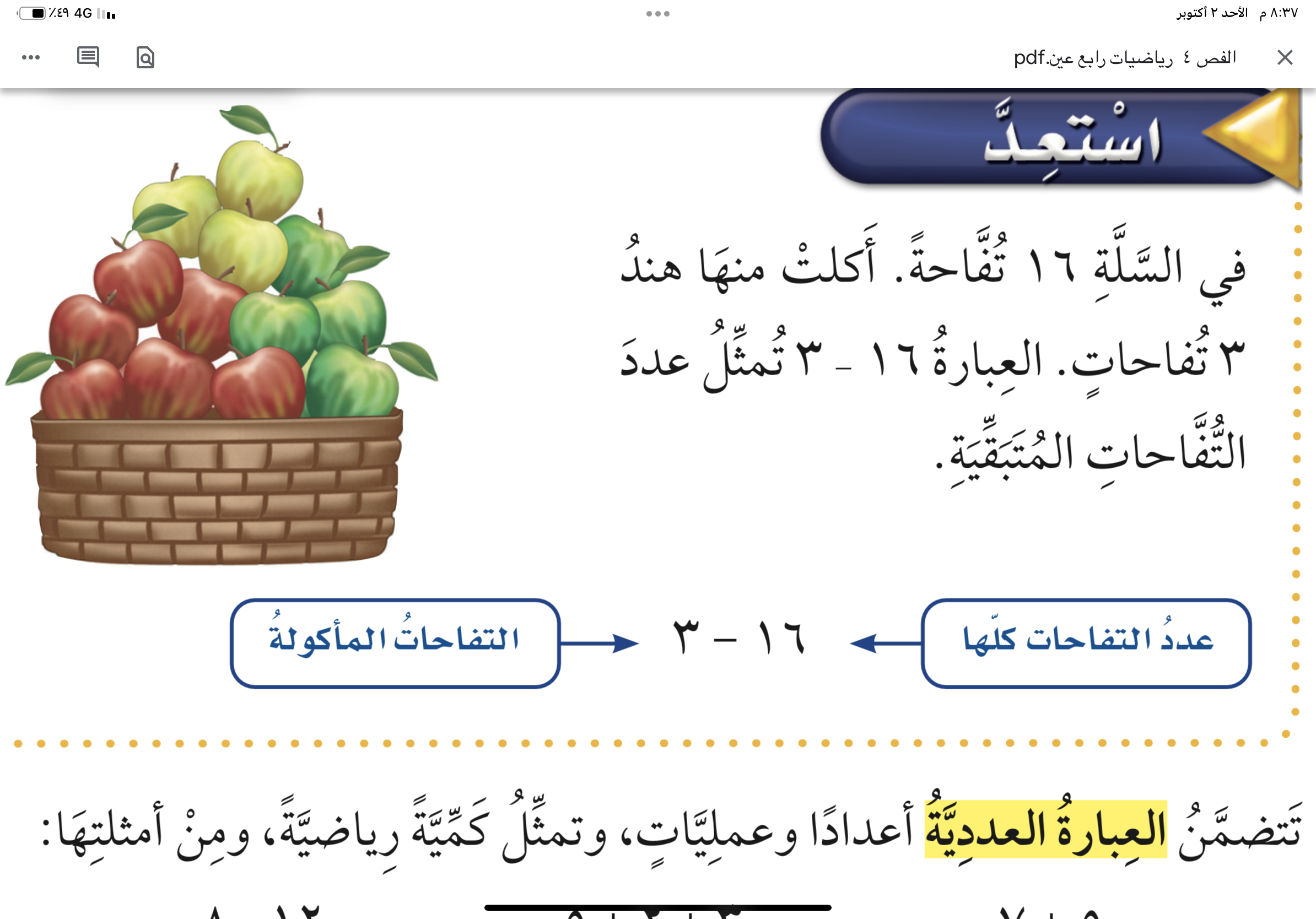 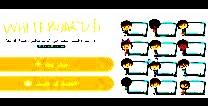 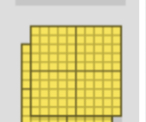 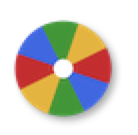 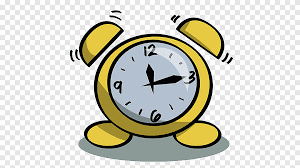 نشاط
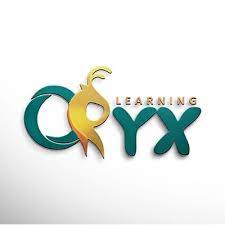 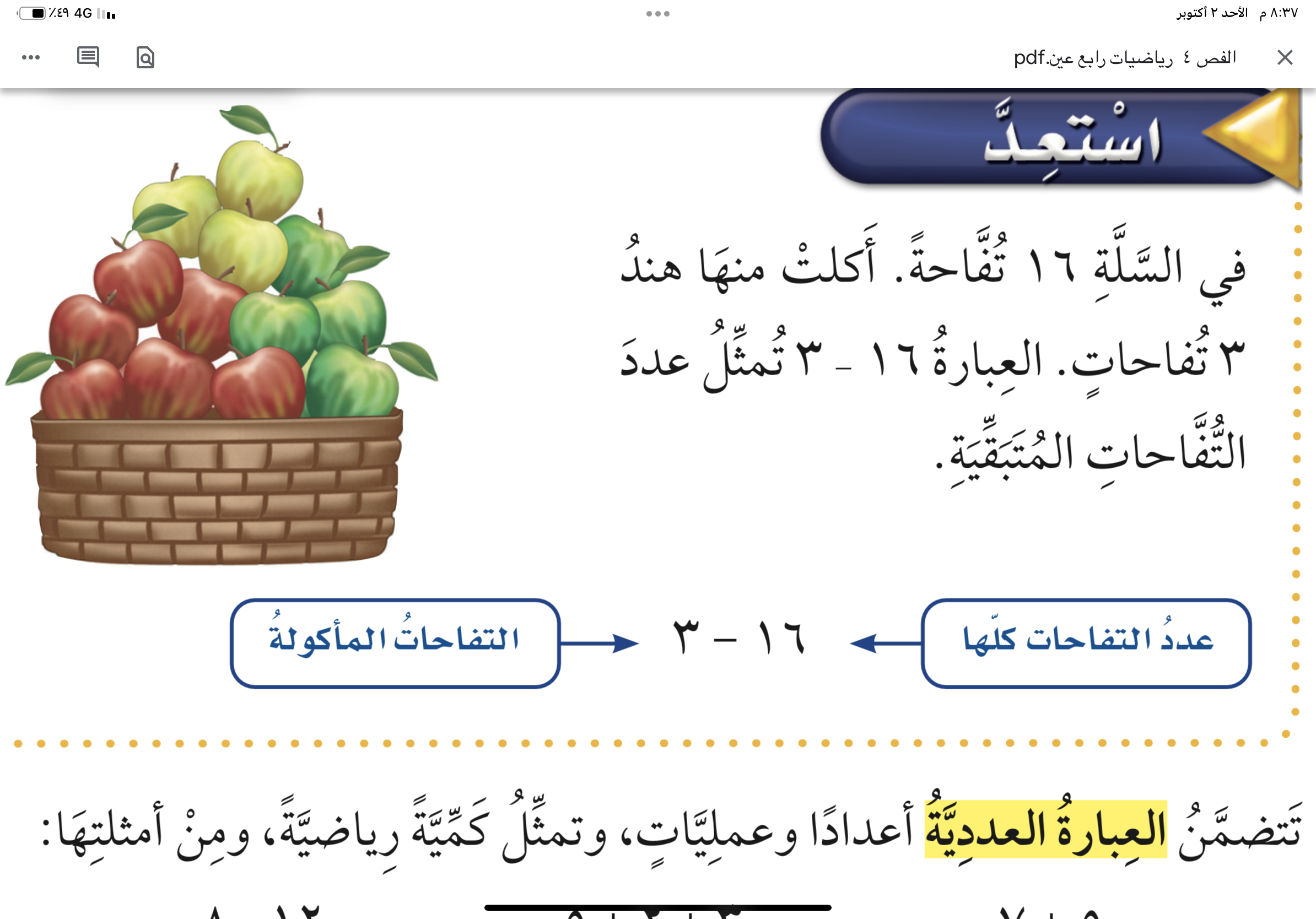 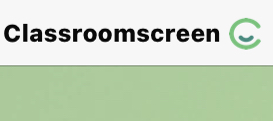 أدوات
استعد
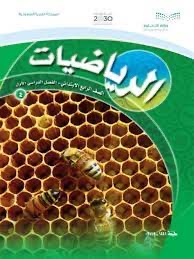 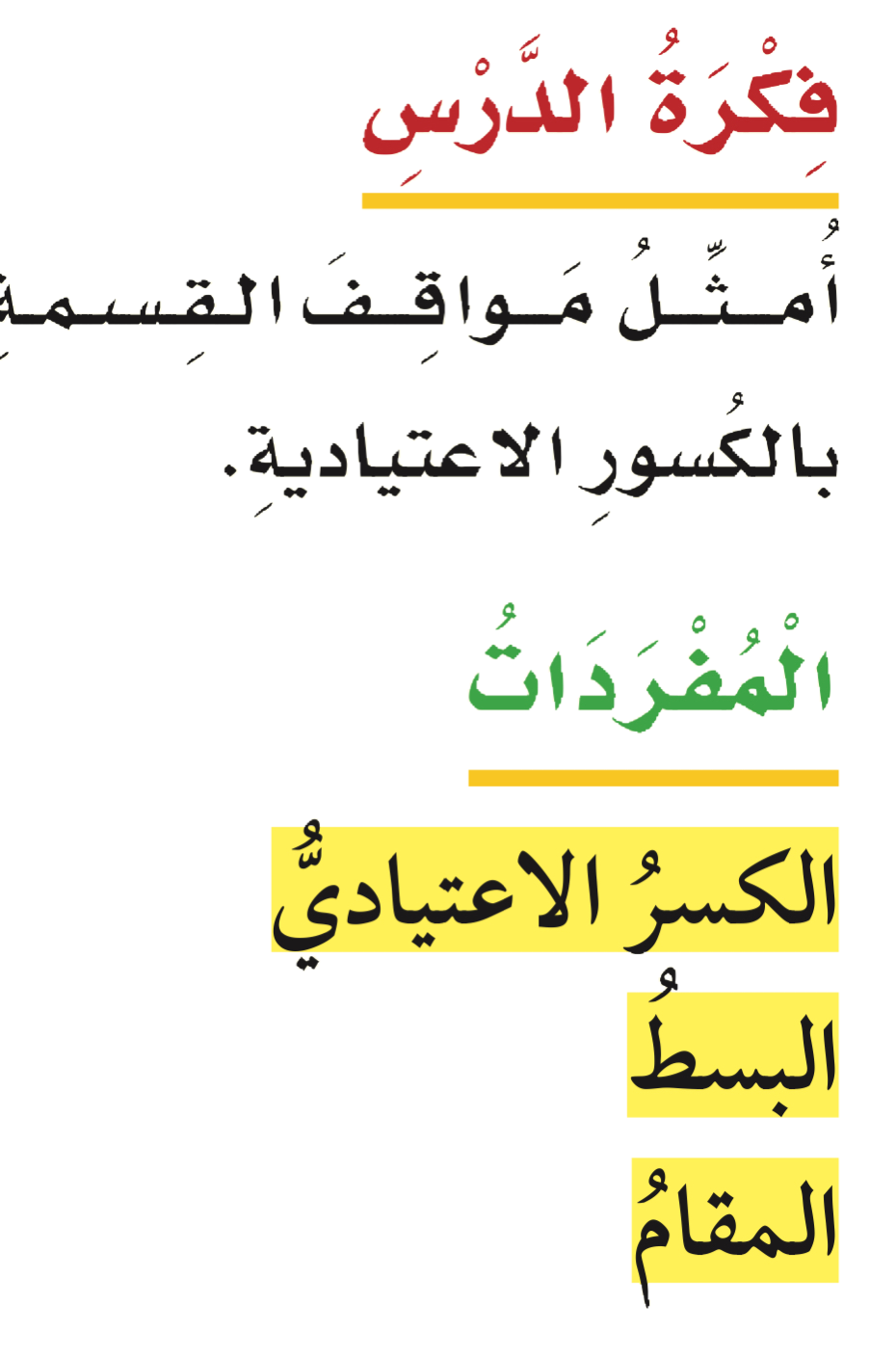 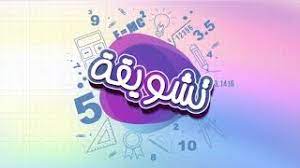 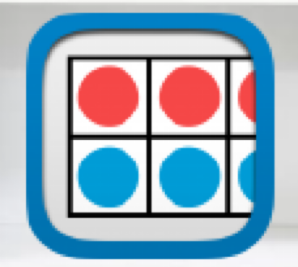 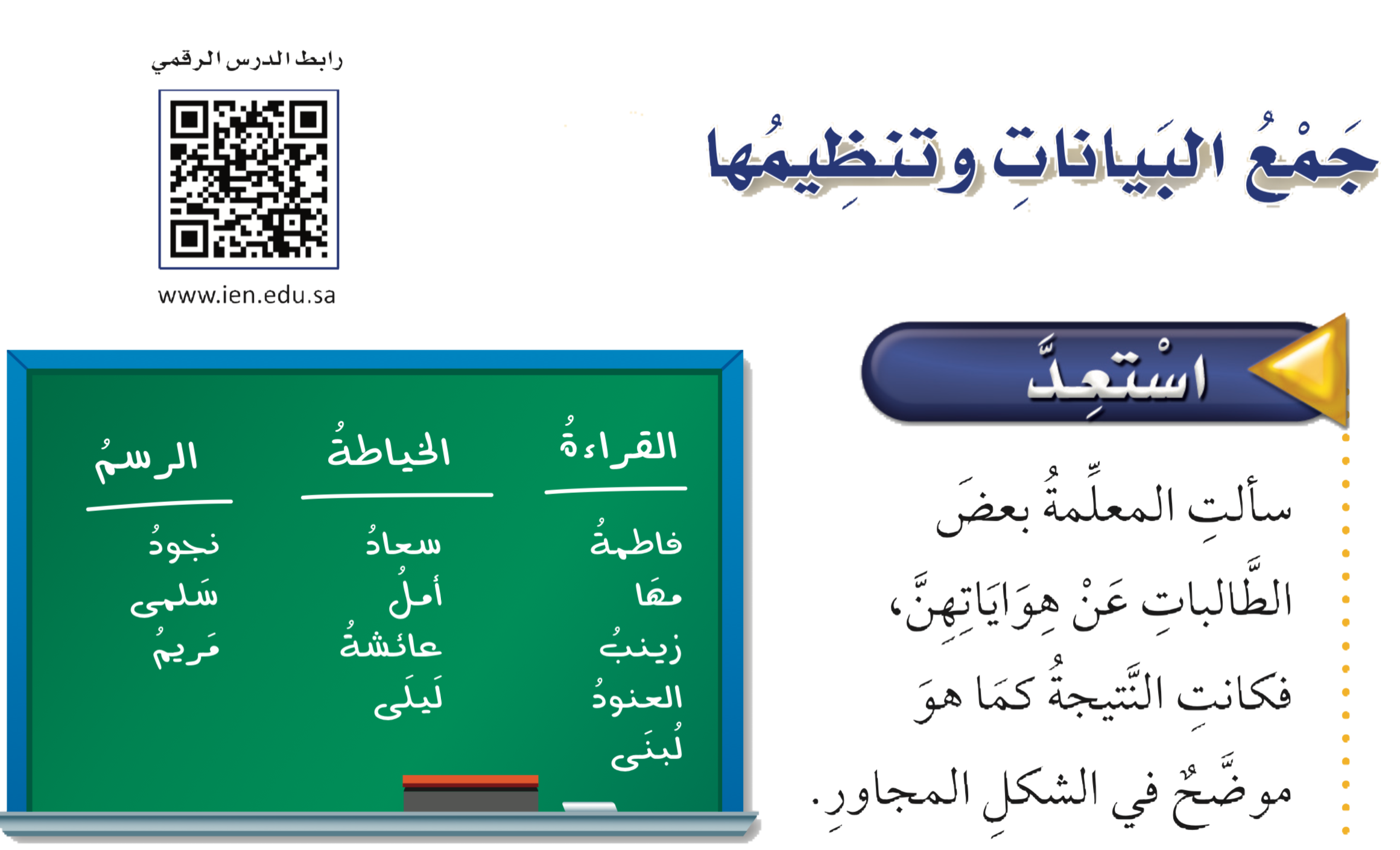 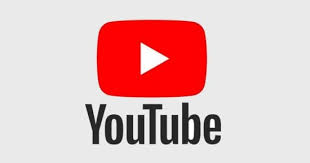 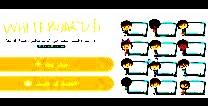 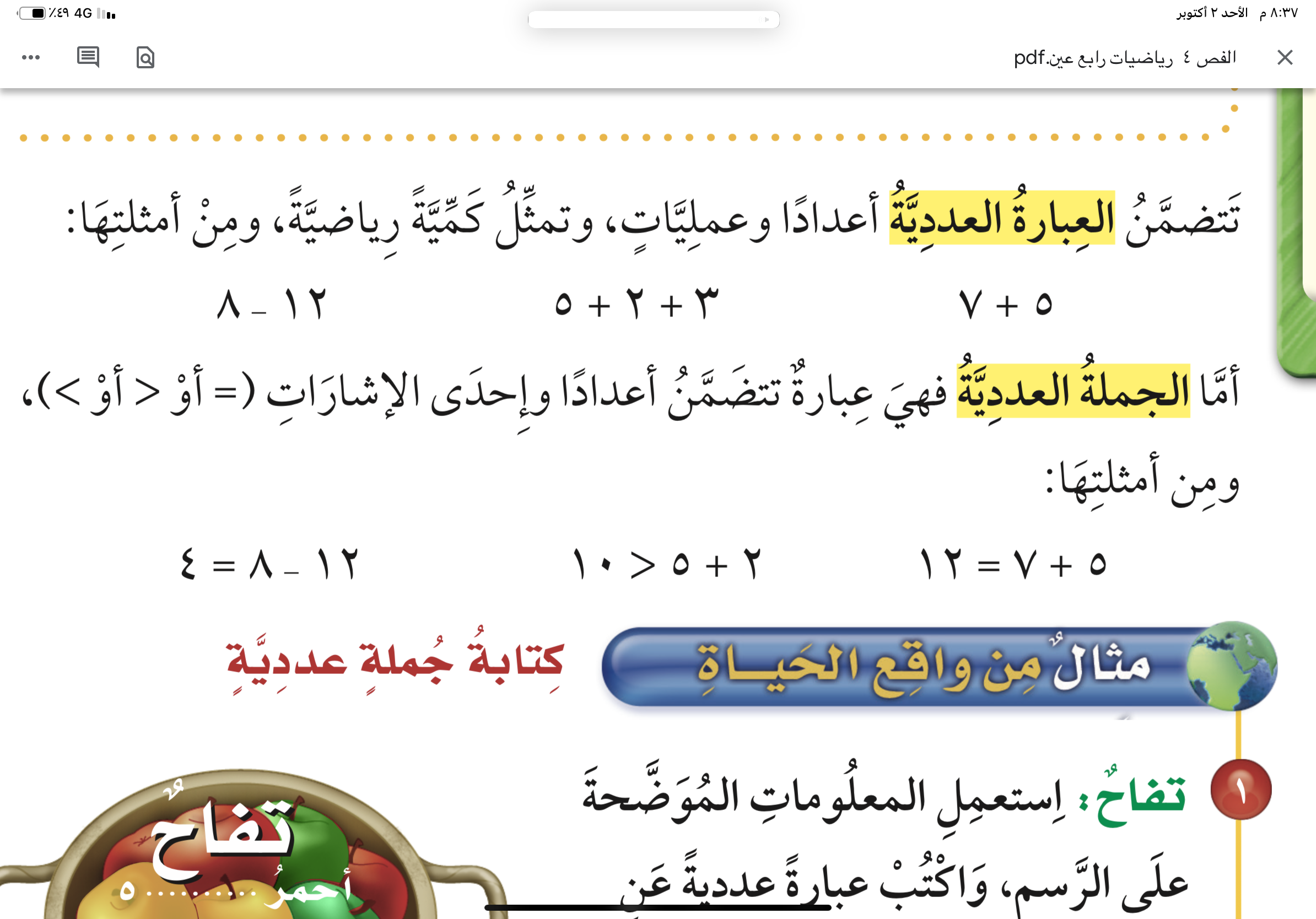 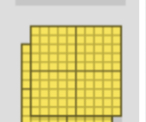 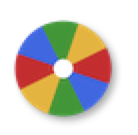 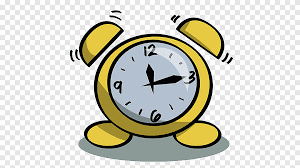 نشاط
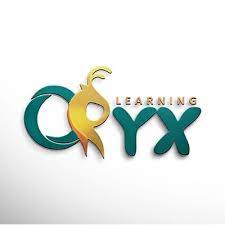 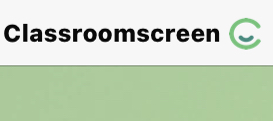 أدوات
مثال
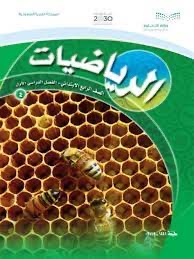 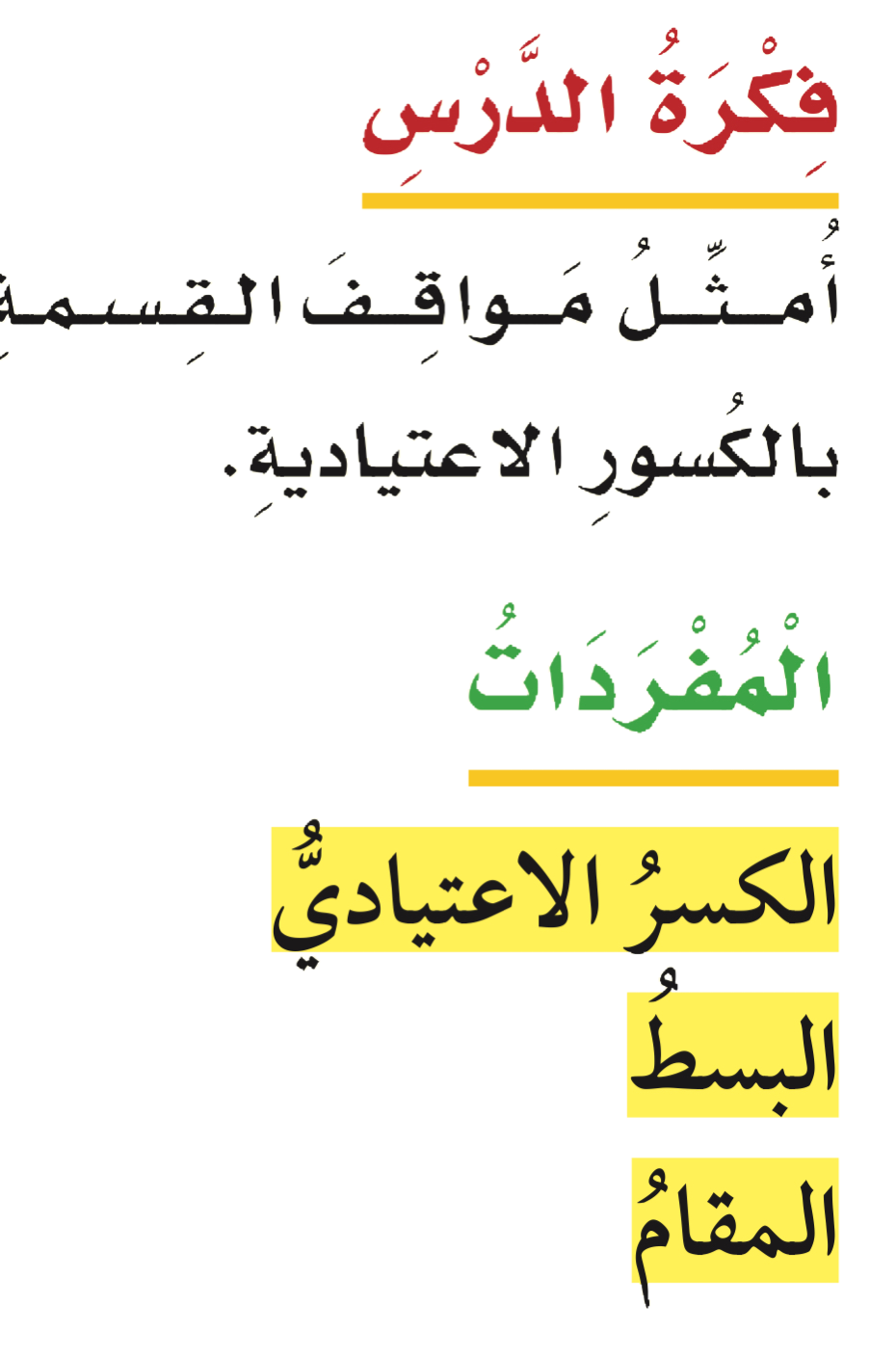 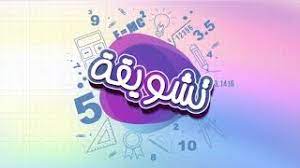 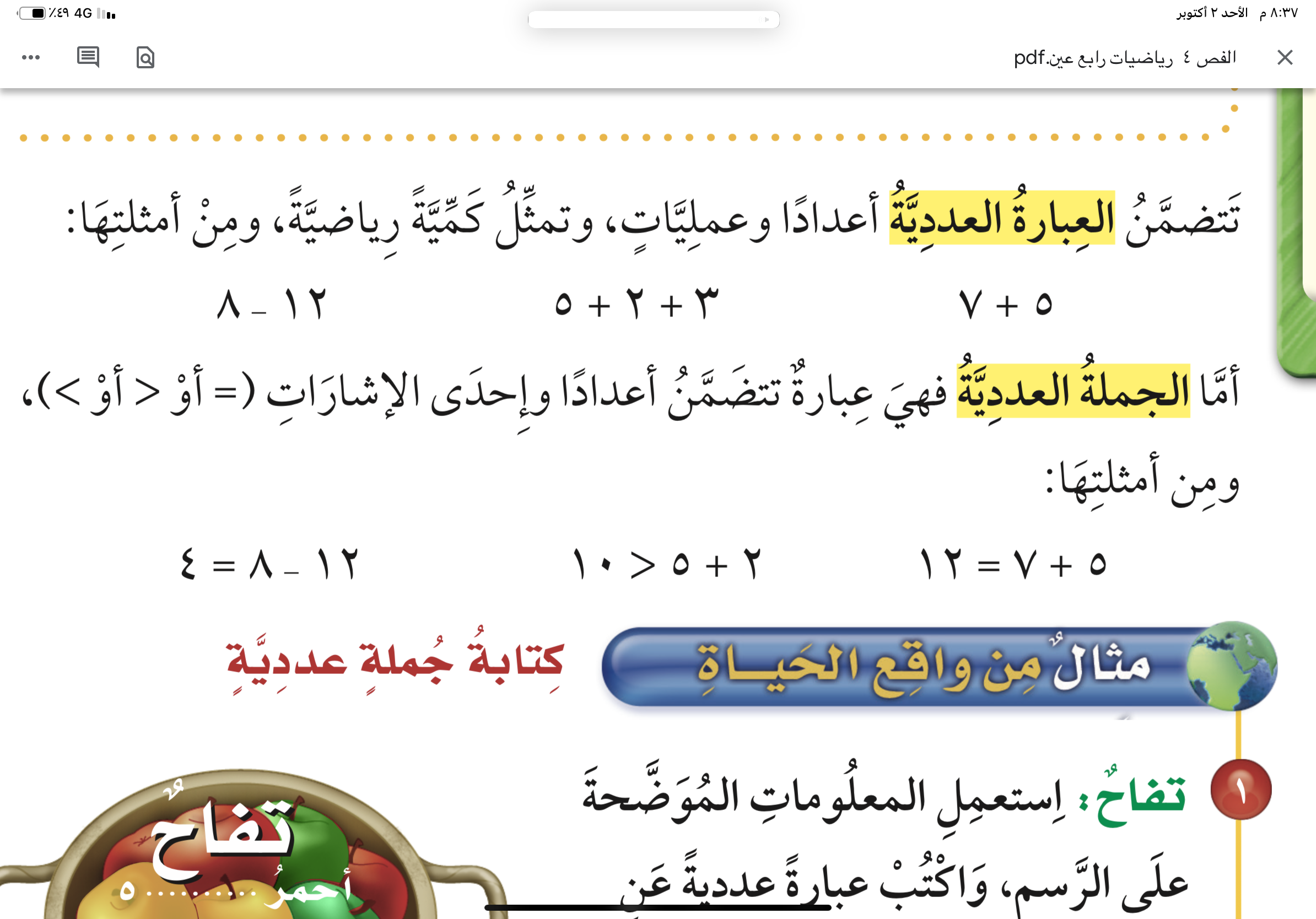 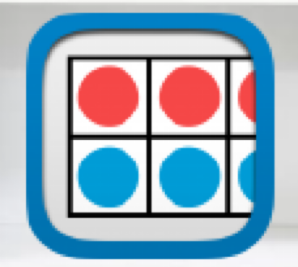 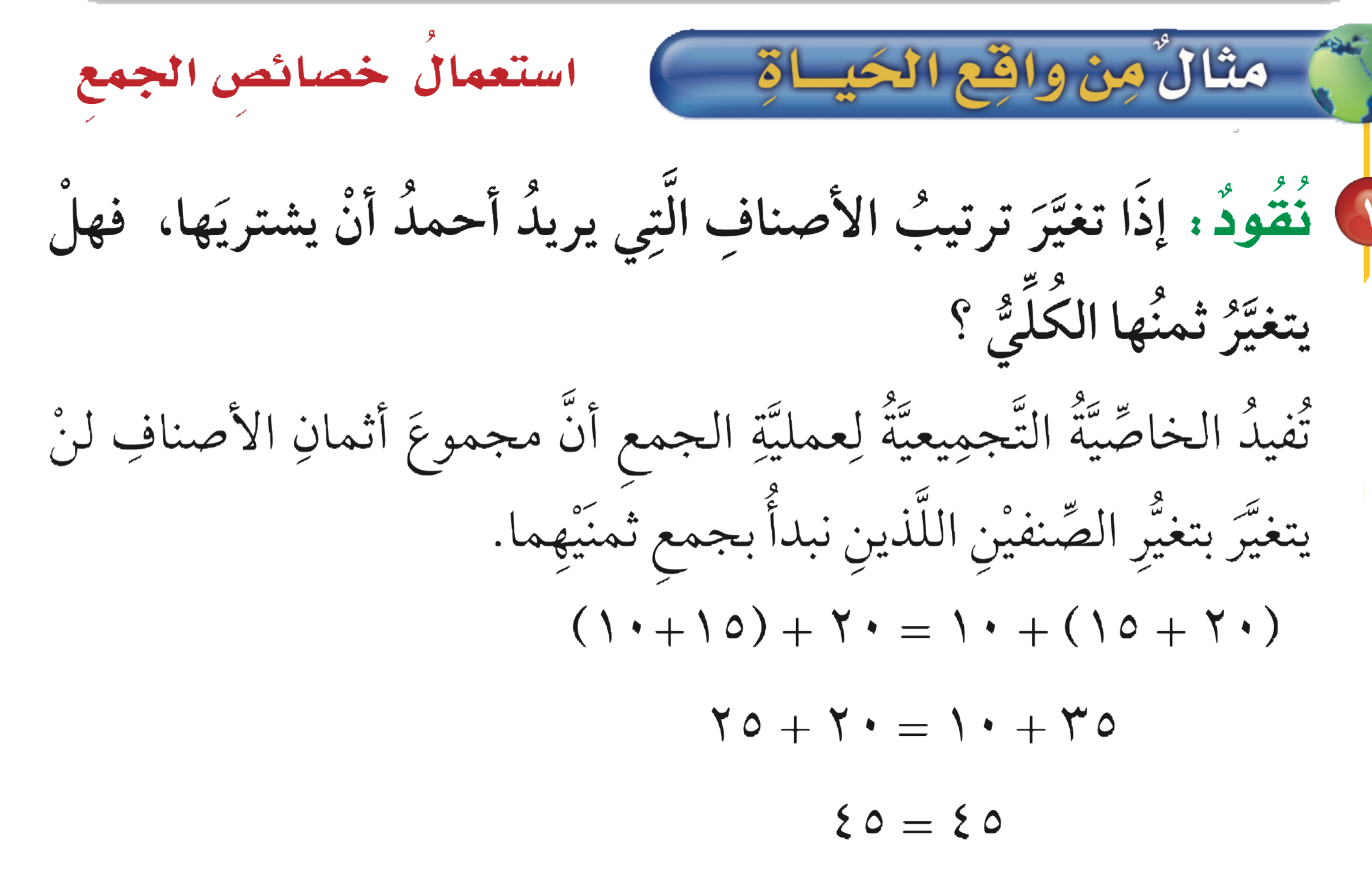 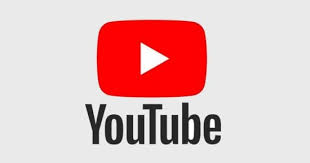 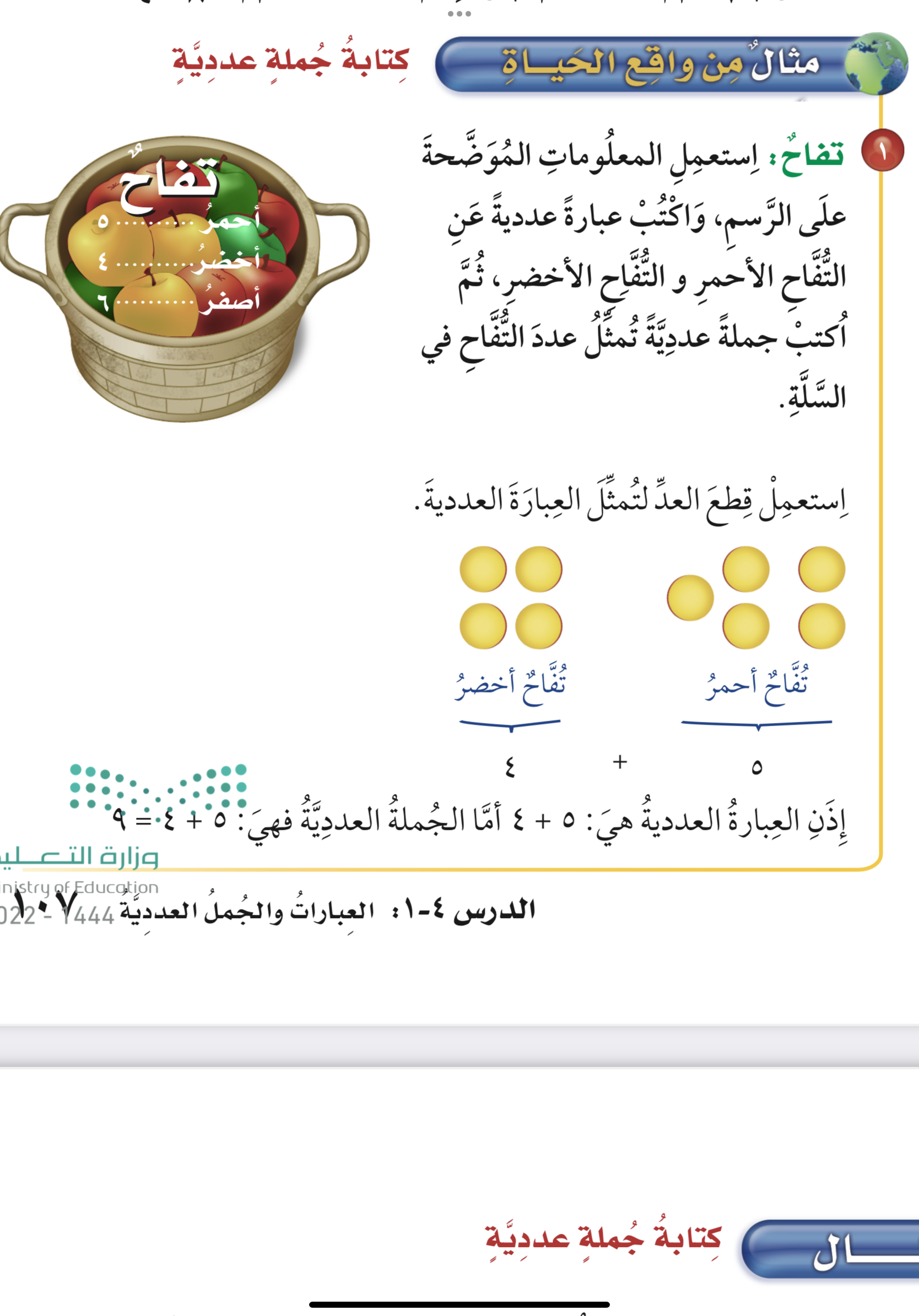 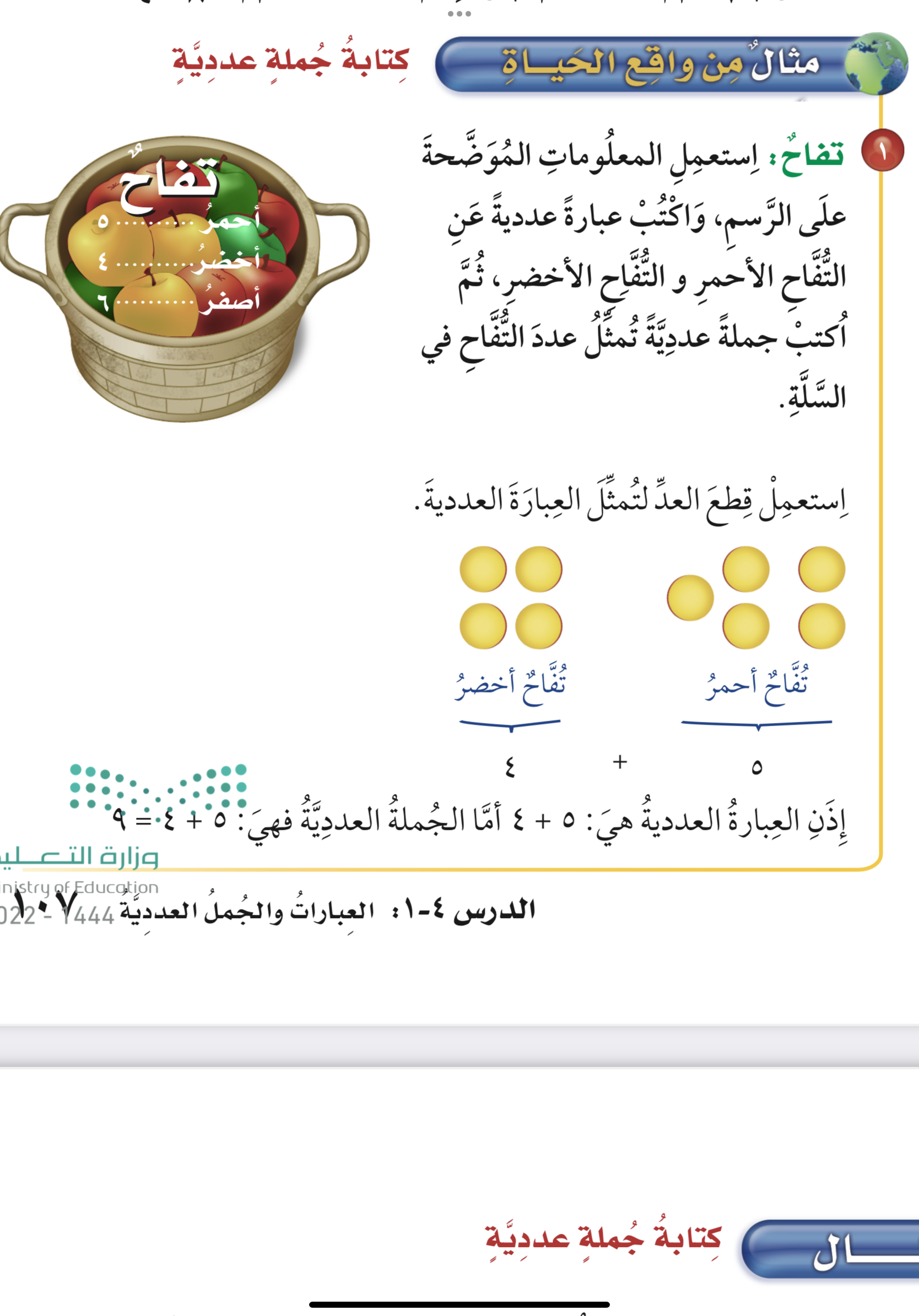 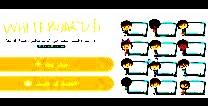 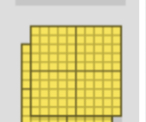 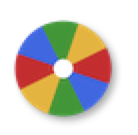 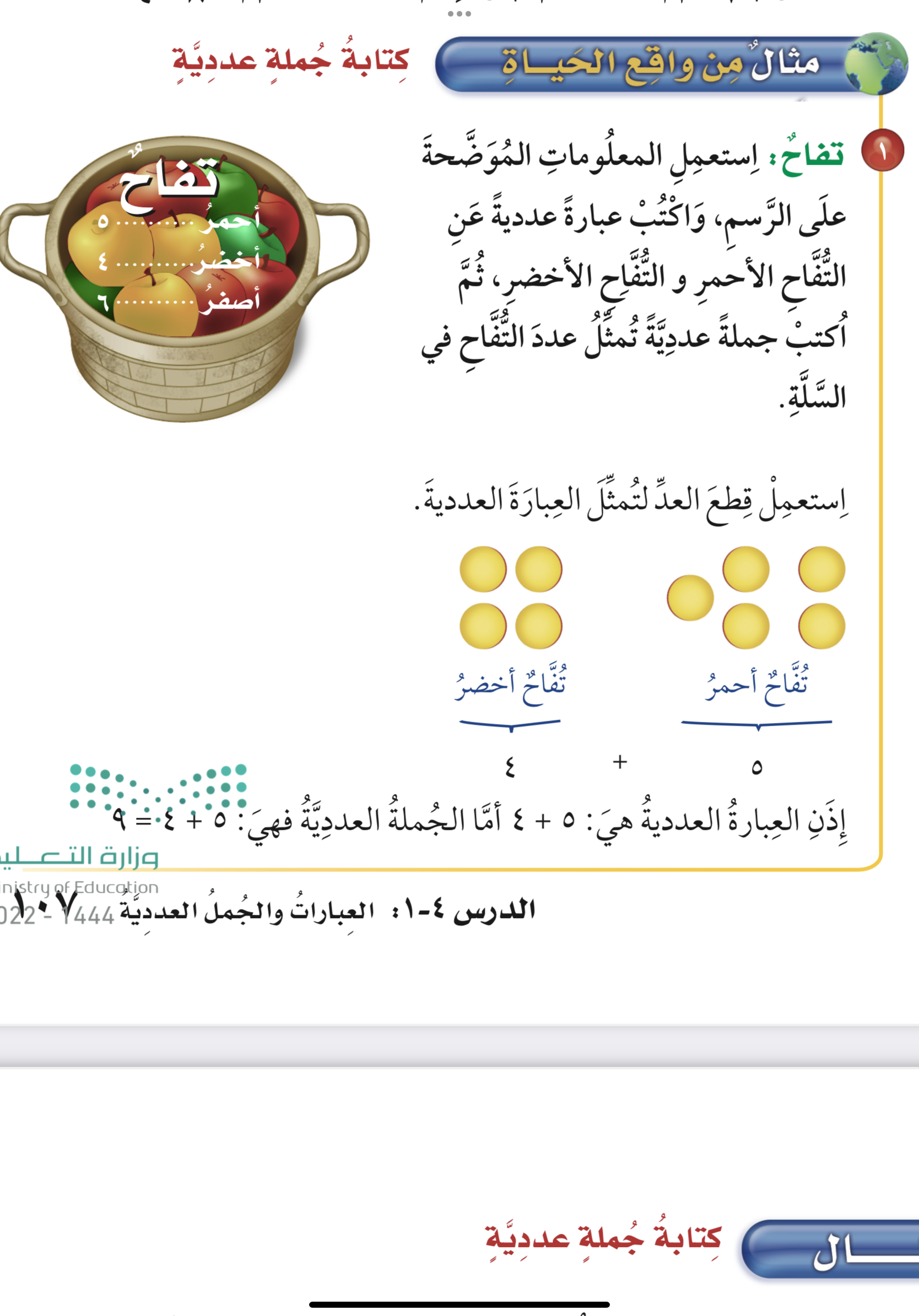 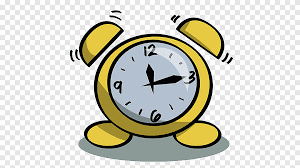 نشاط
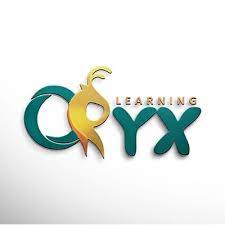 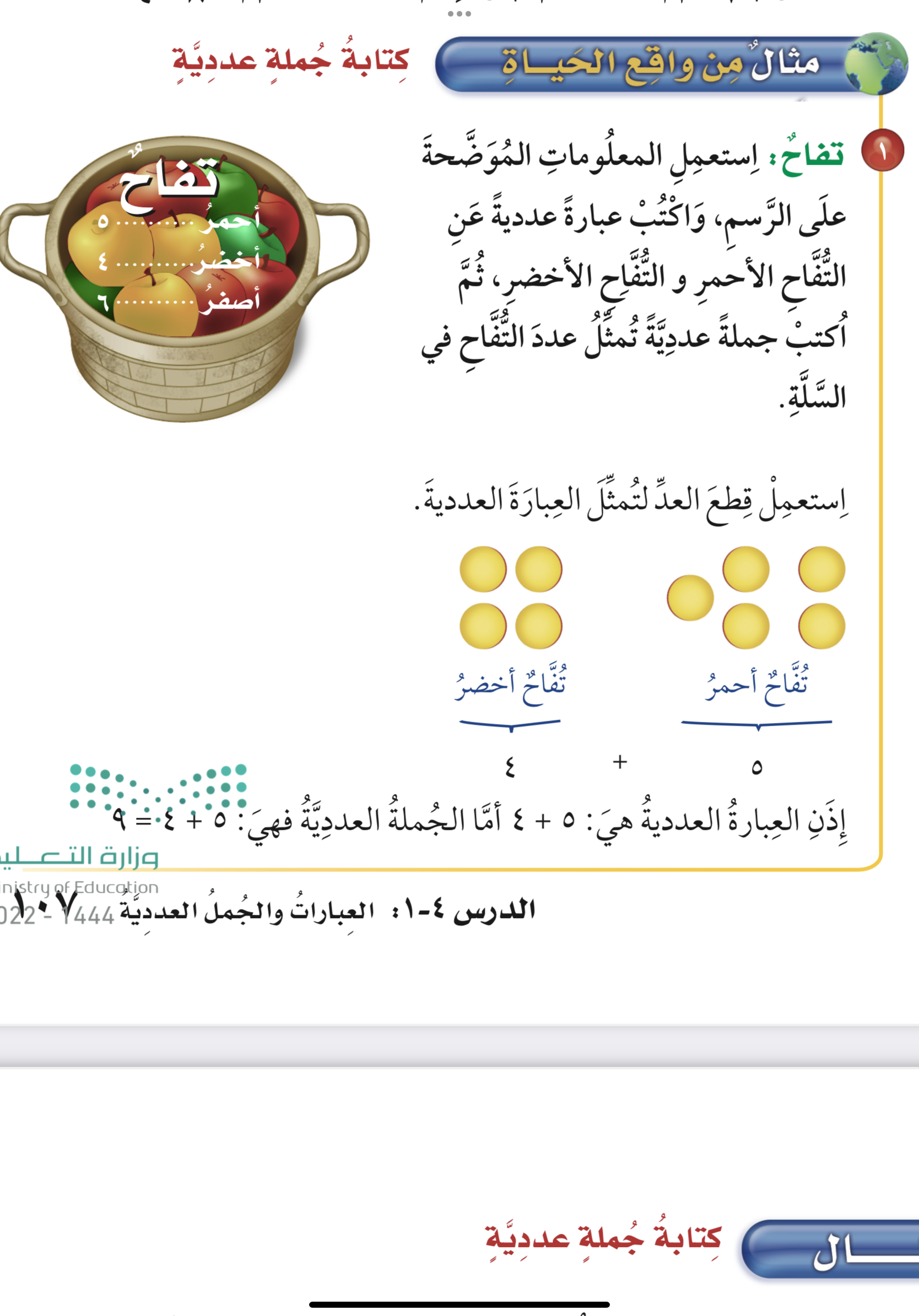 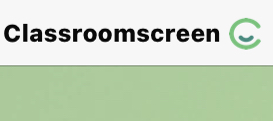 أدوات
مثال
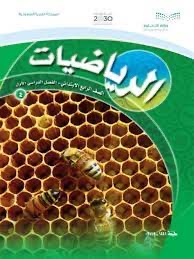 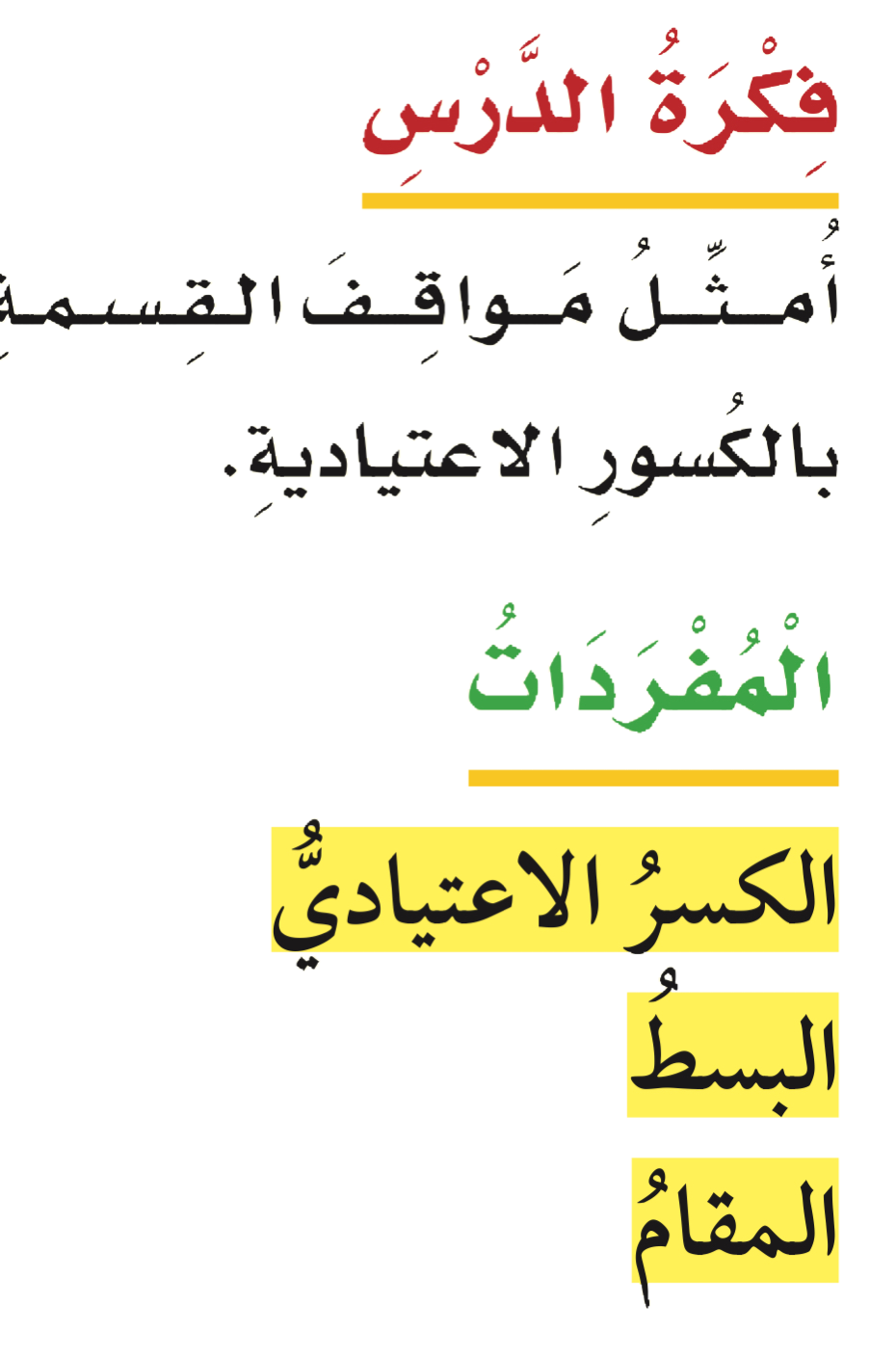 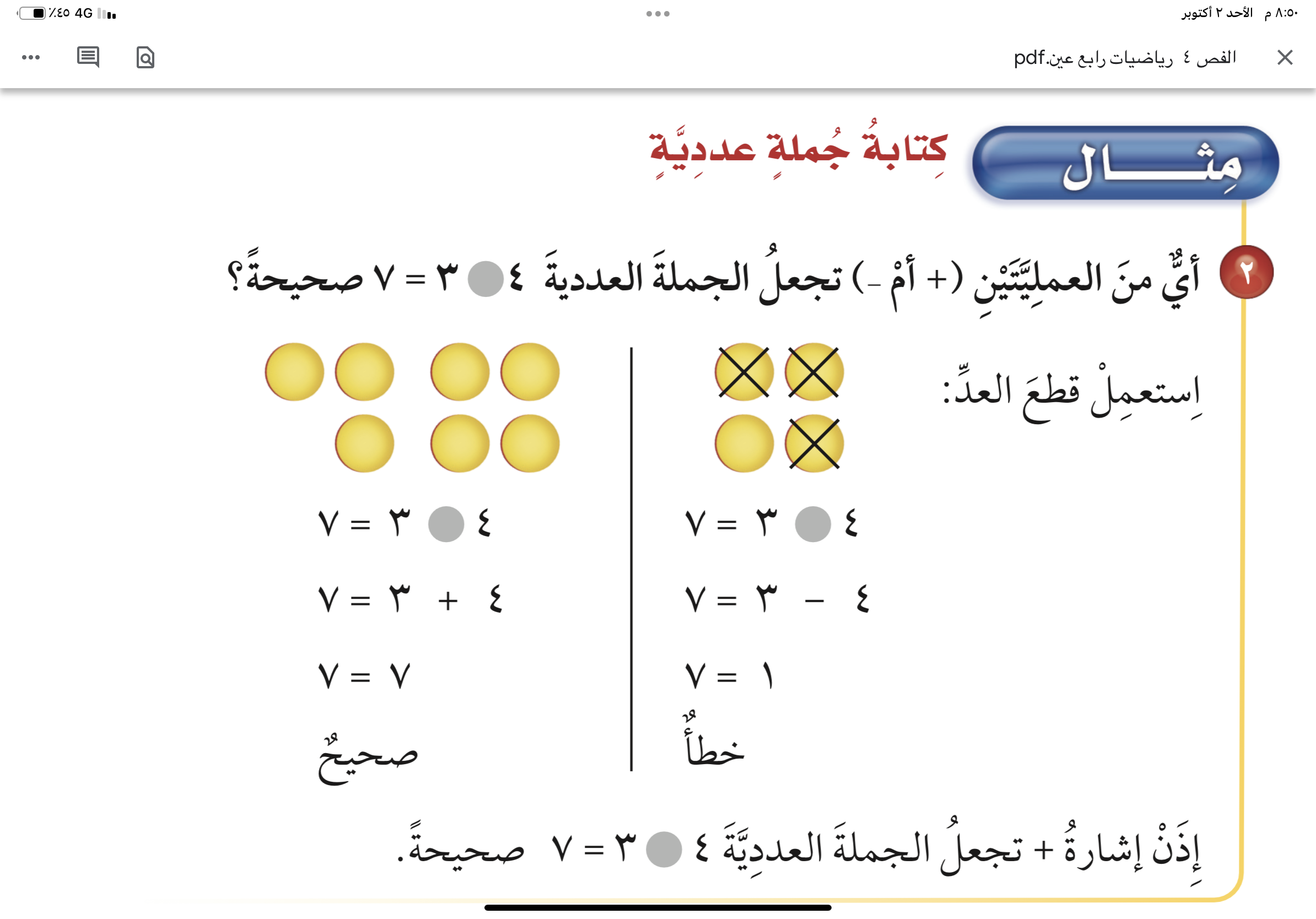 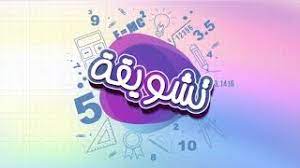 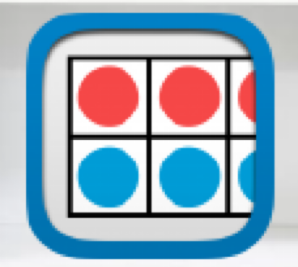 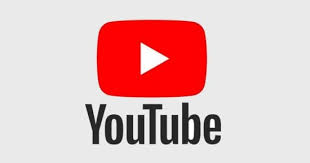 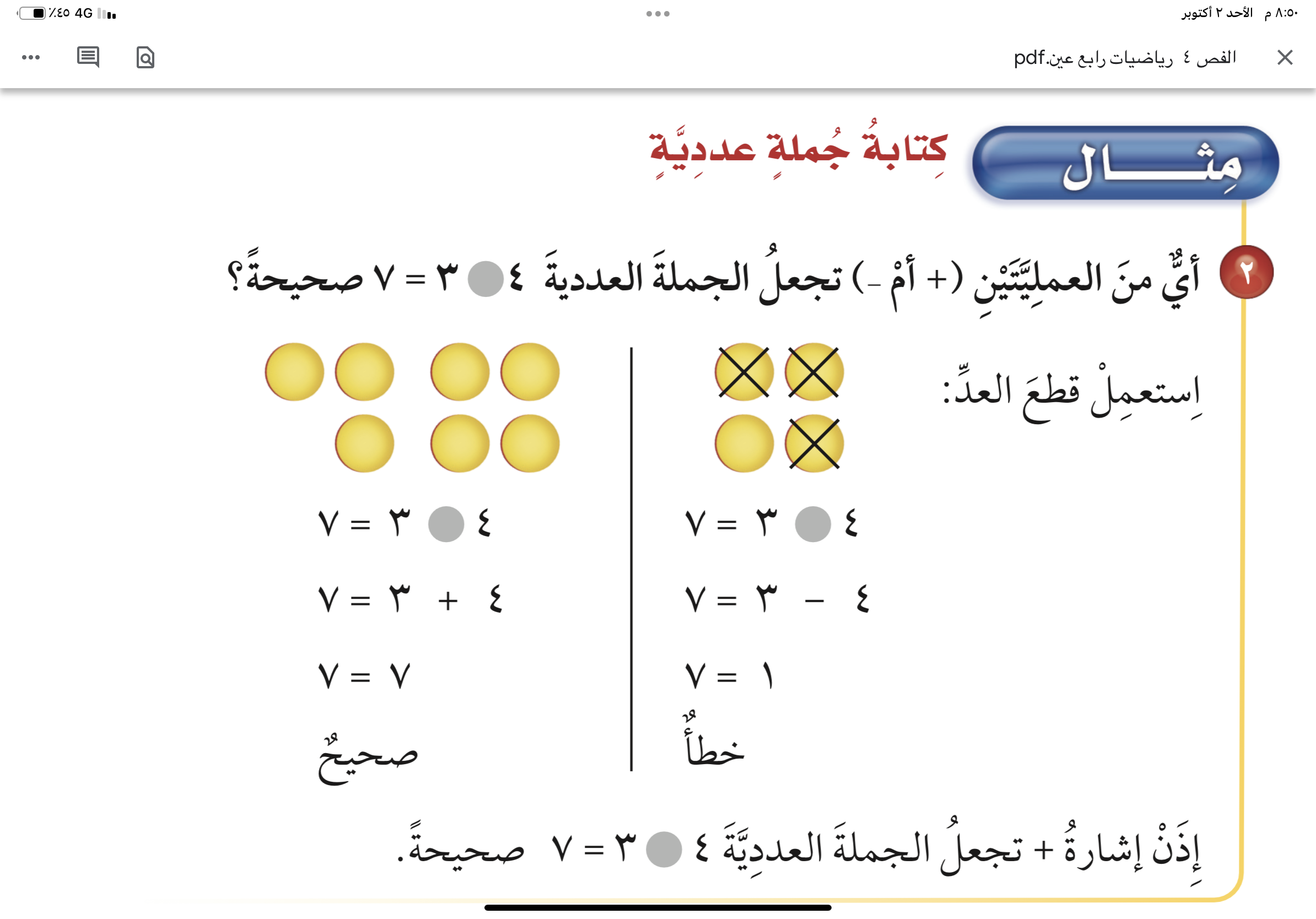 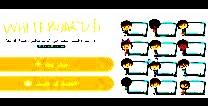 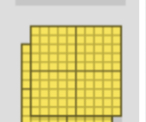 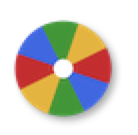 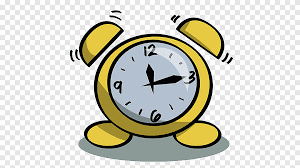 نشاط
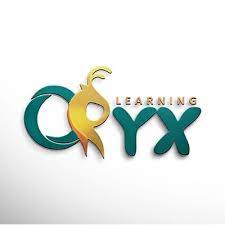 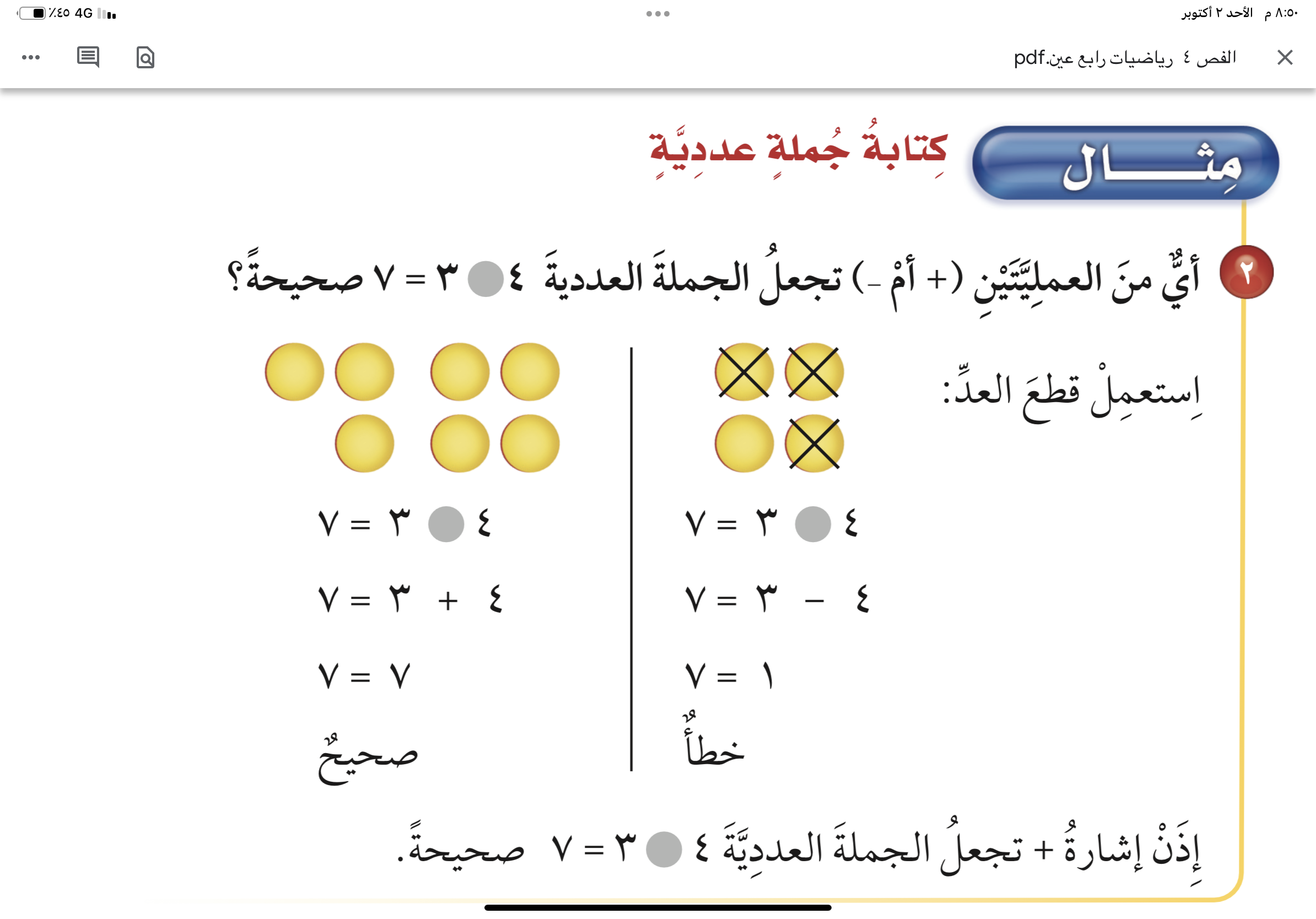 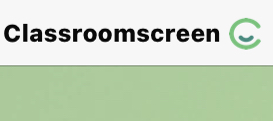 أدوات
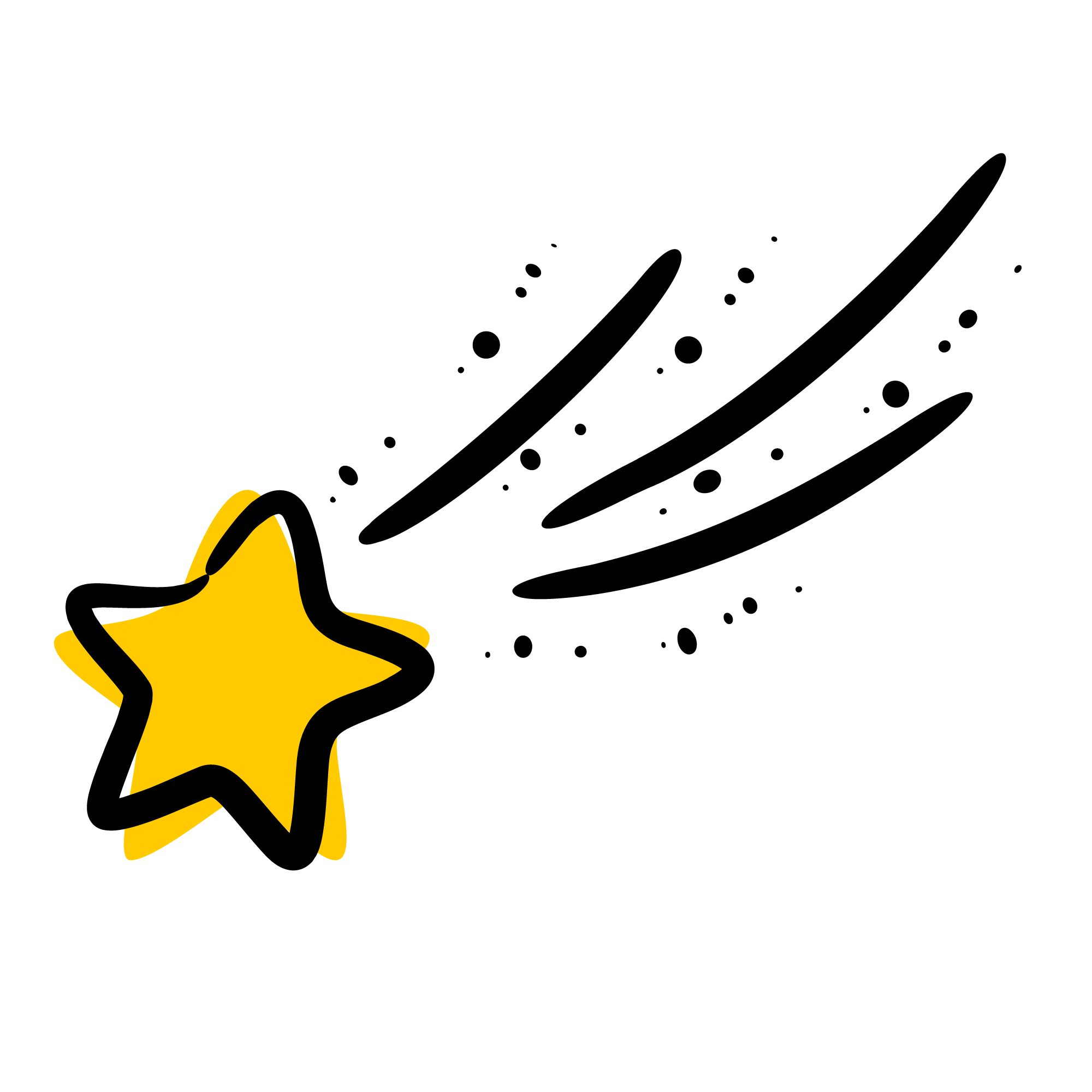 الحل
تـــــــأكد
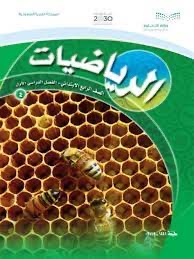 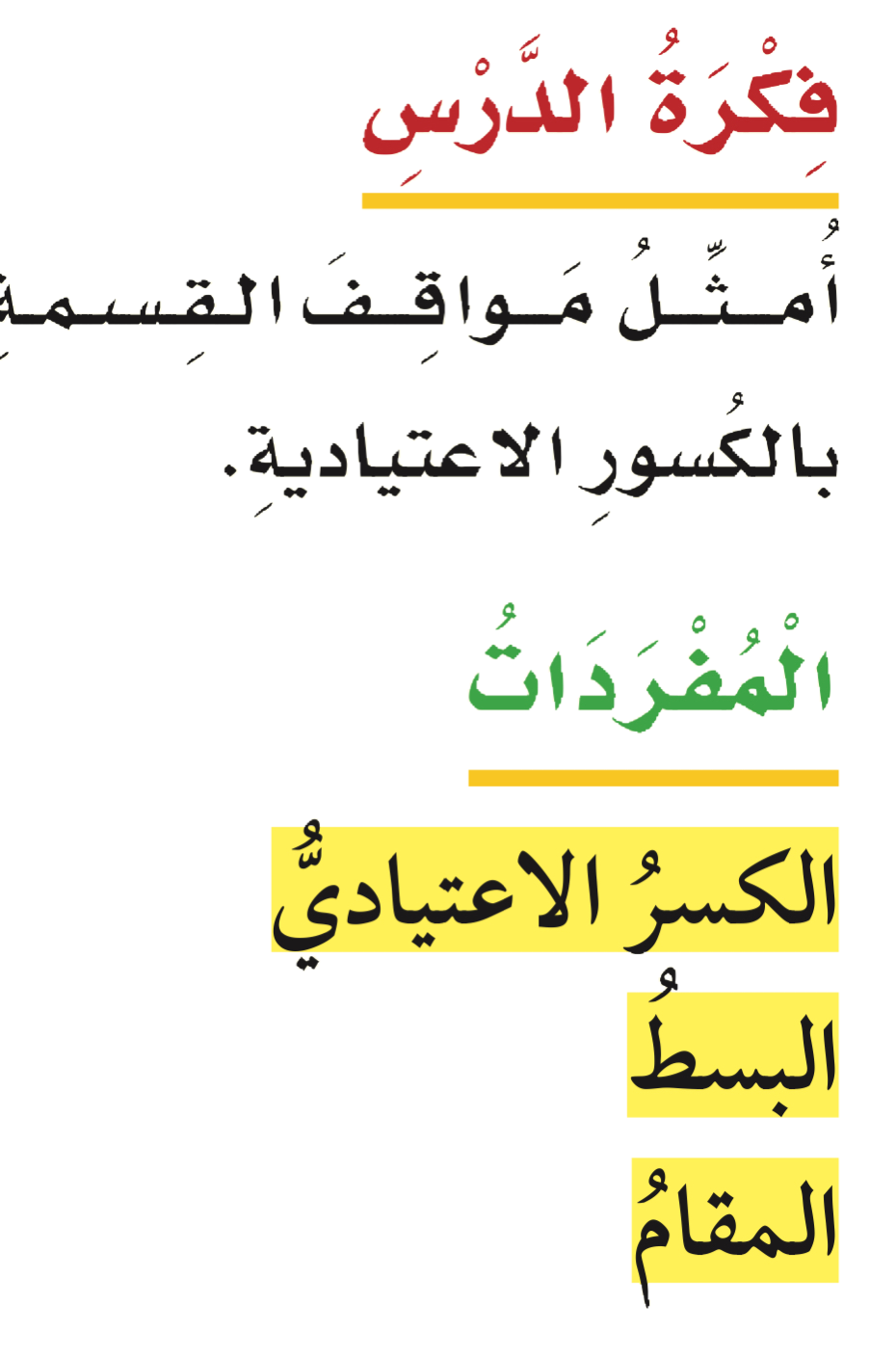 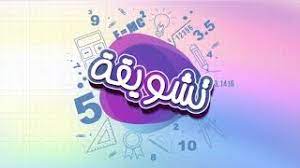 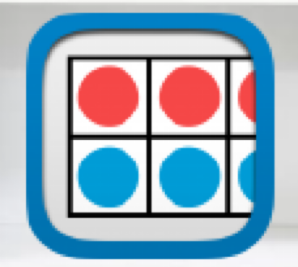 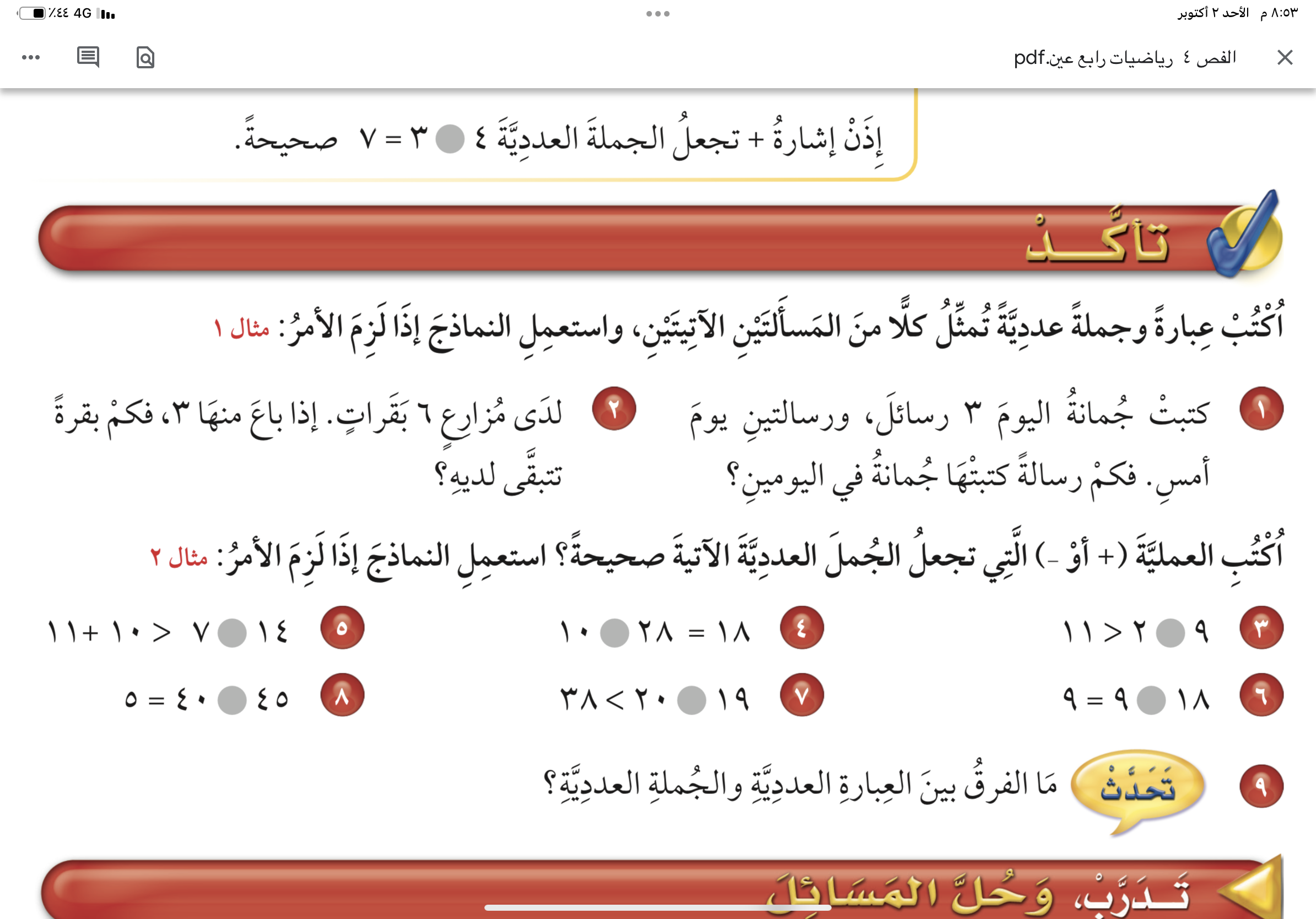 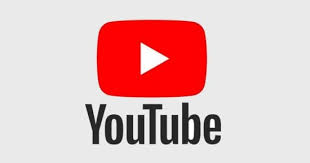 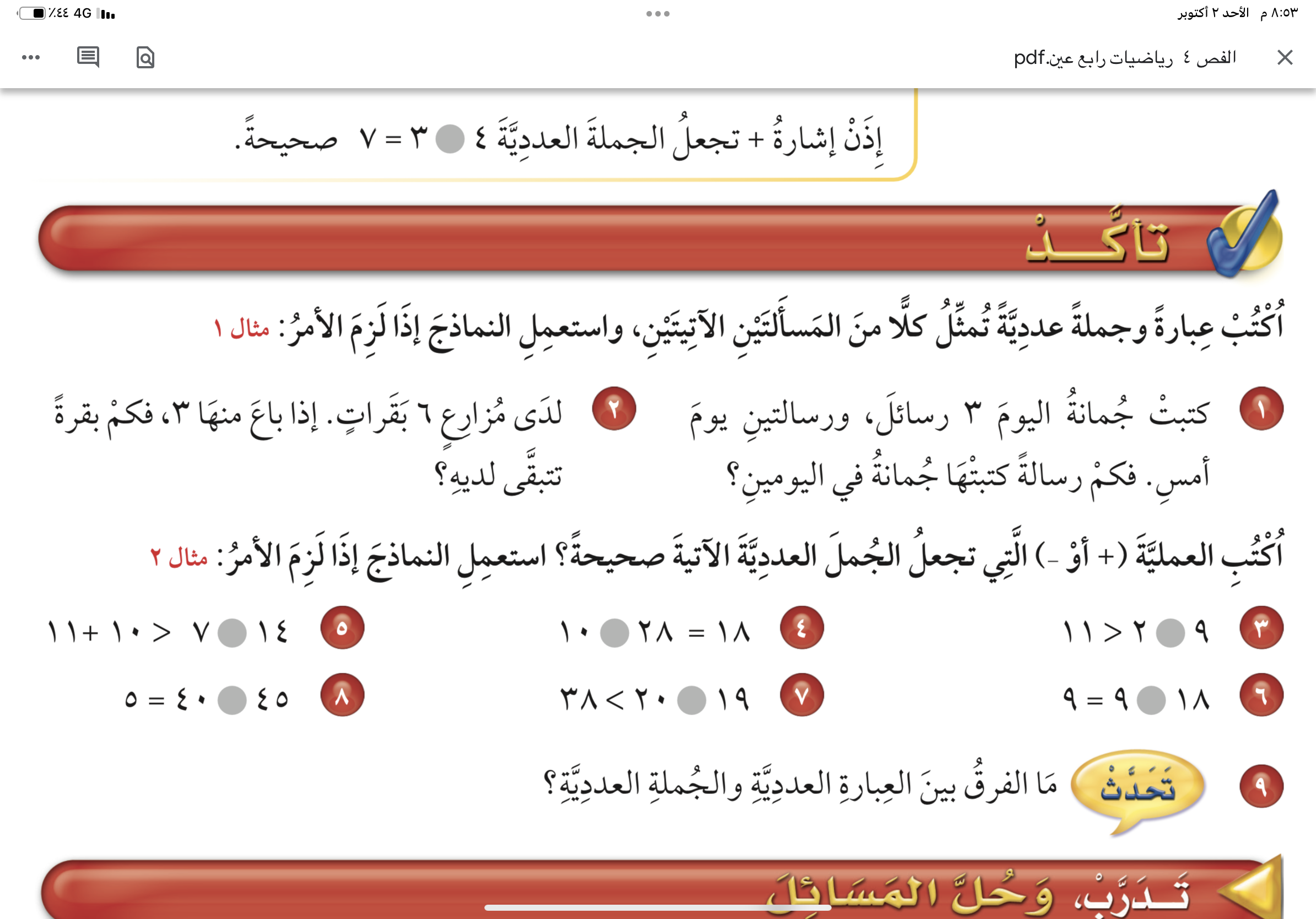 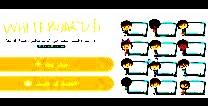 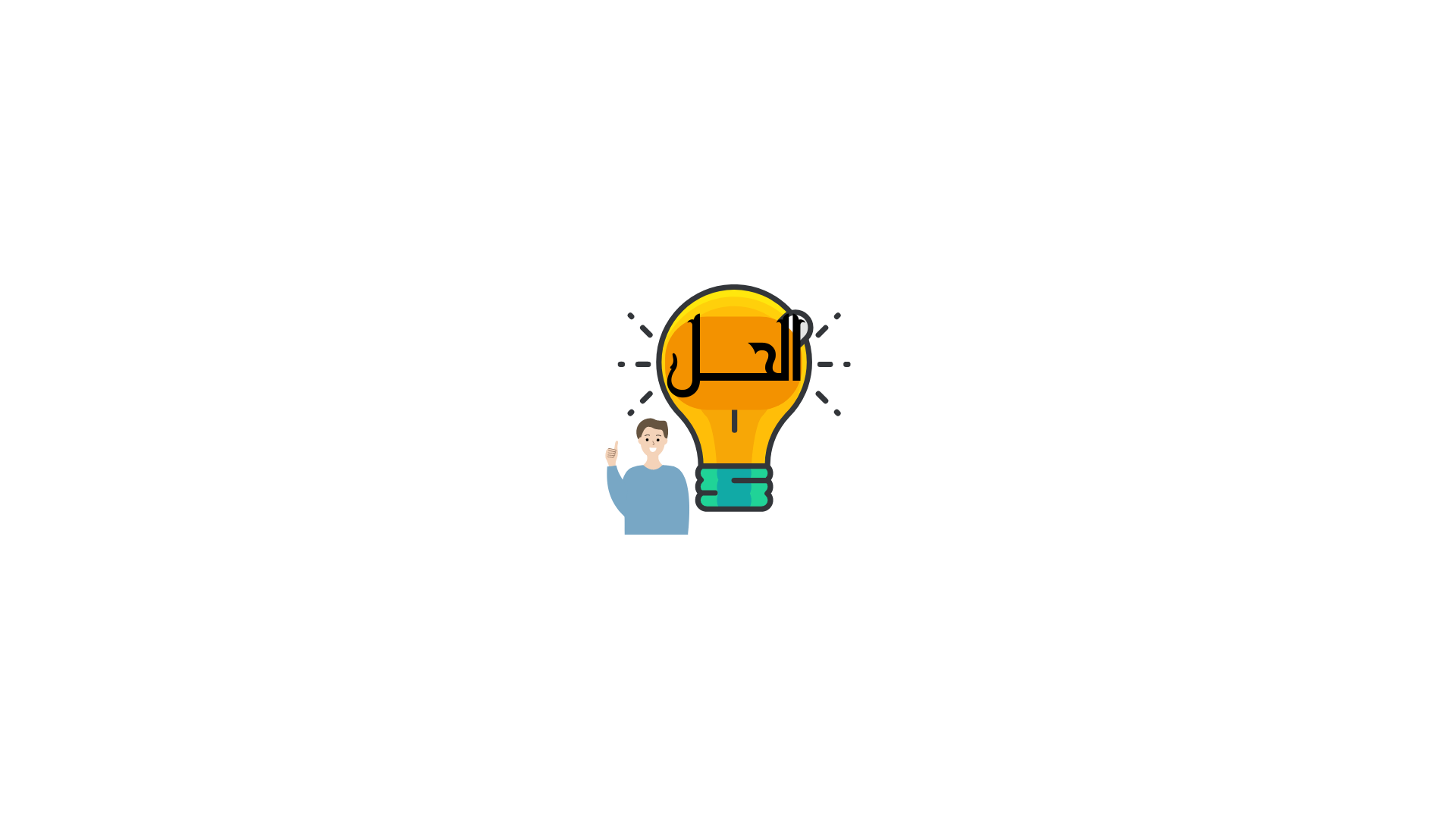 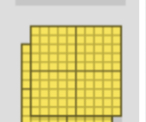 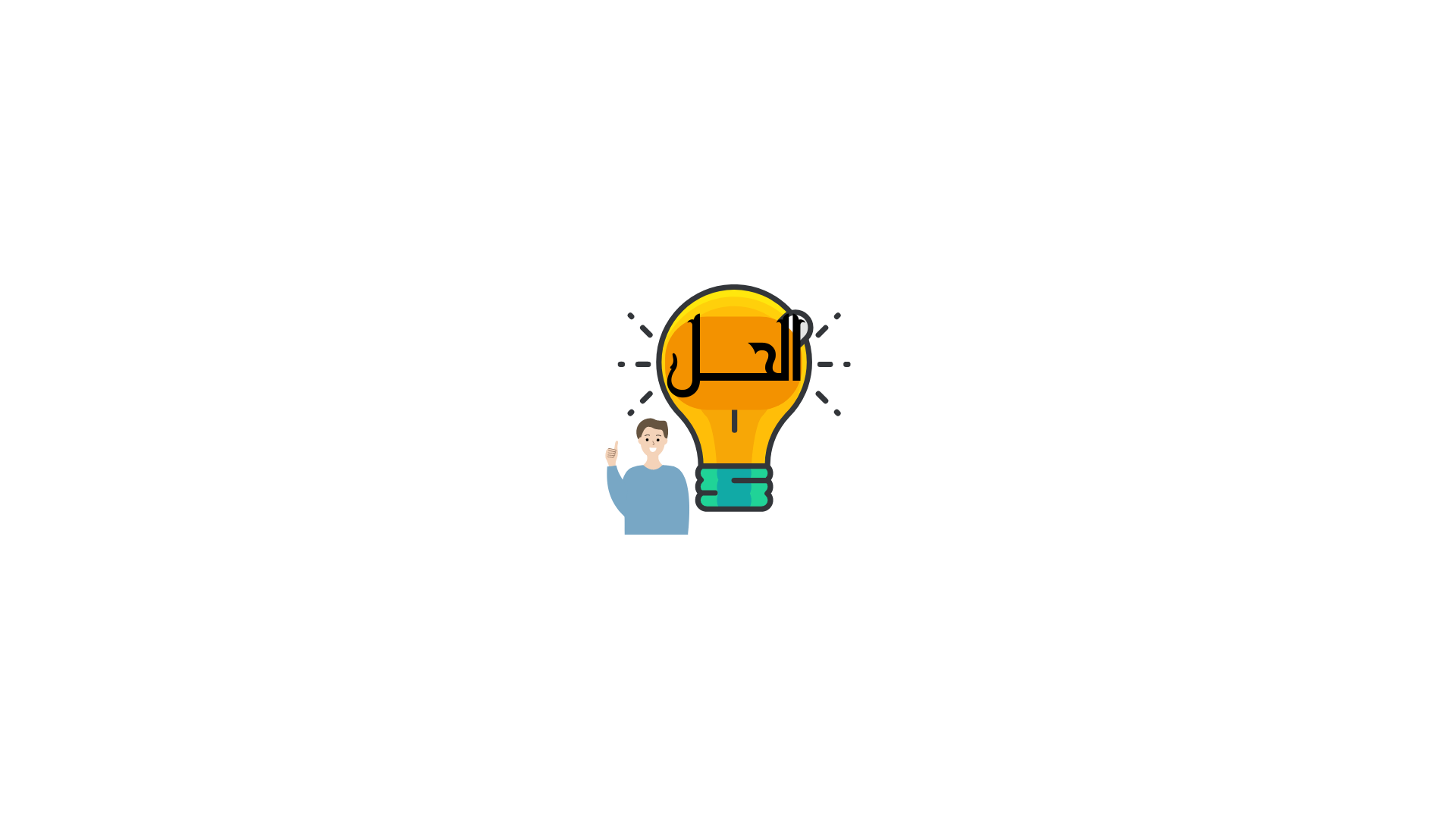 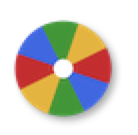 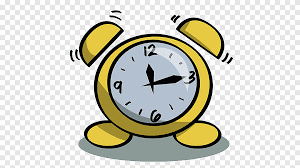 نشاط
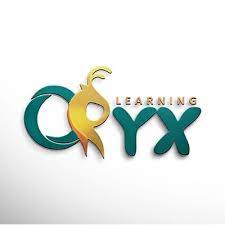 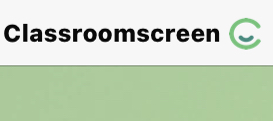 أدوات
تـــــــأكد
إضغط للرجوع
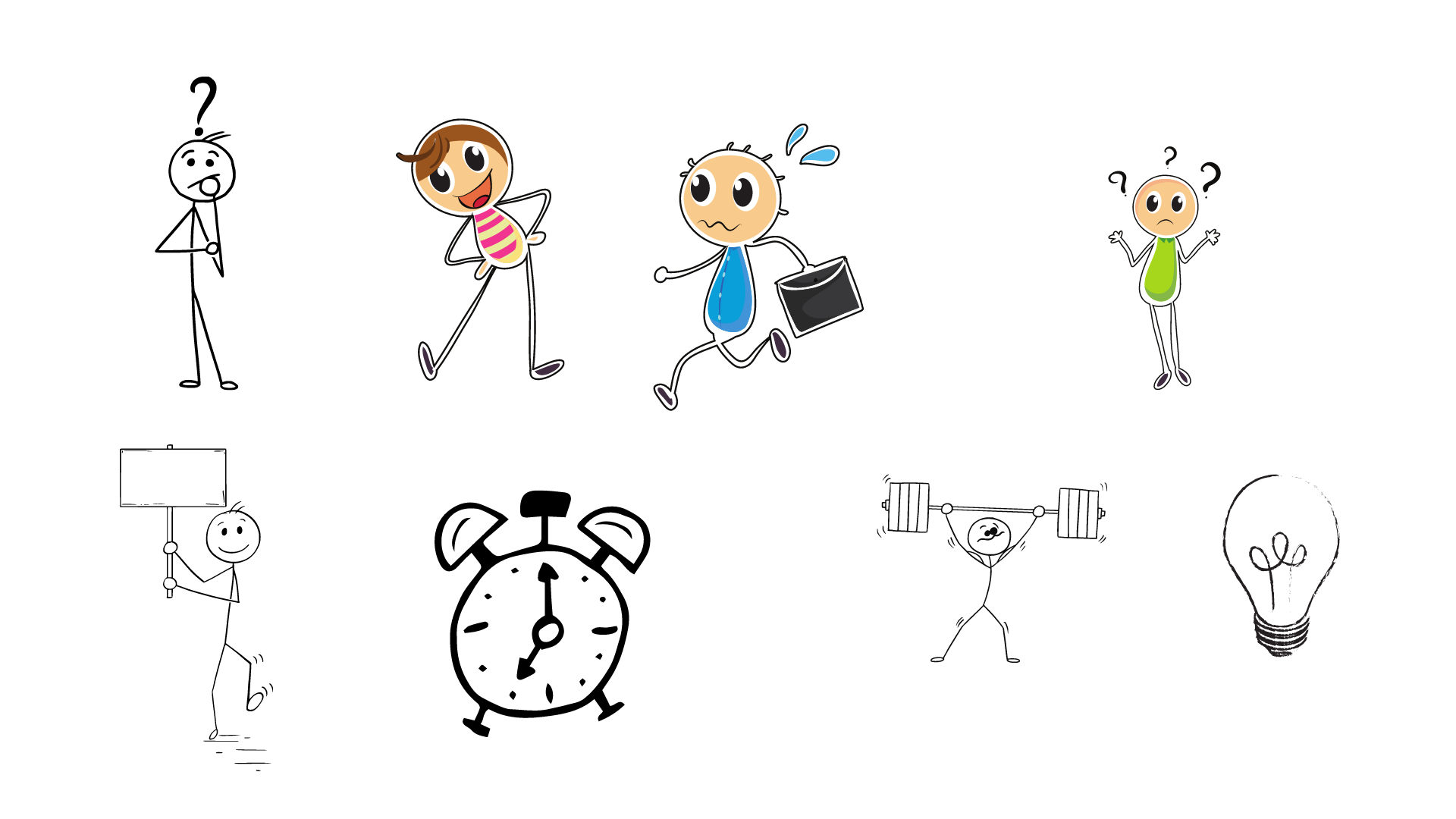 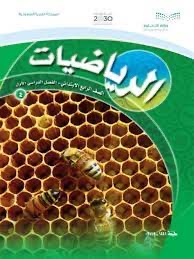 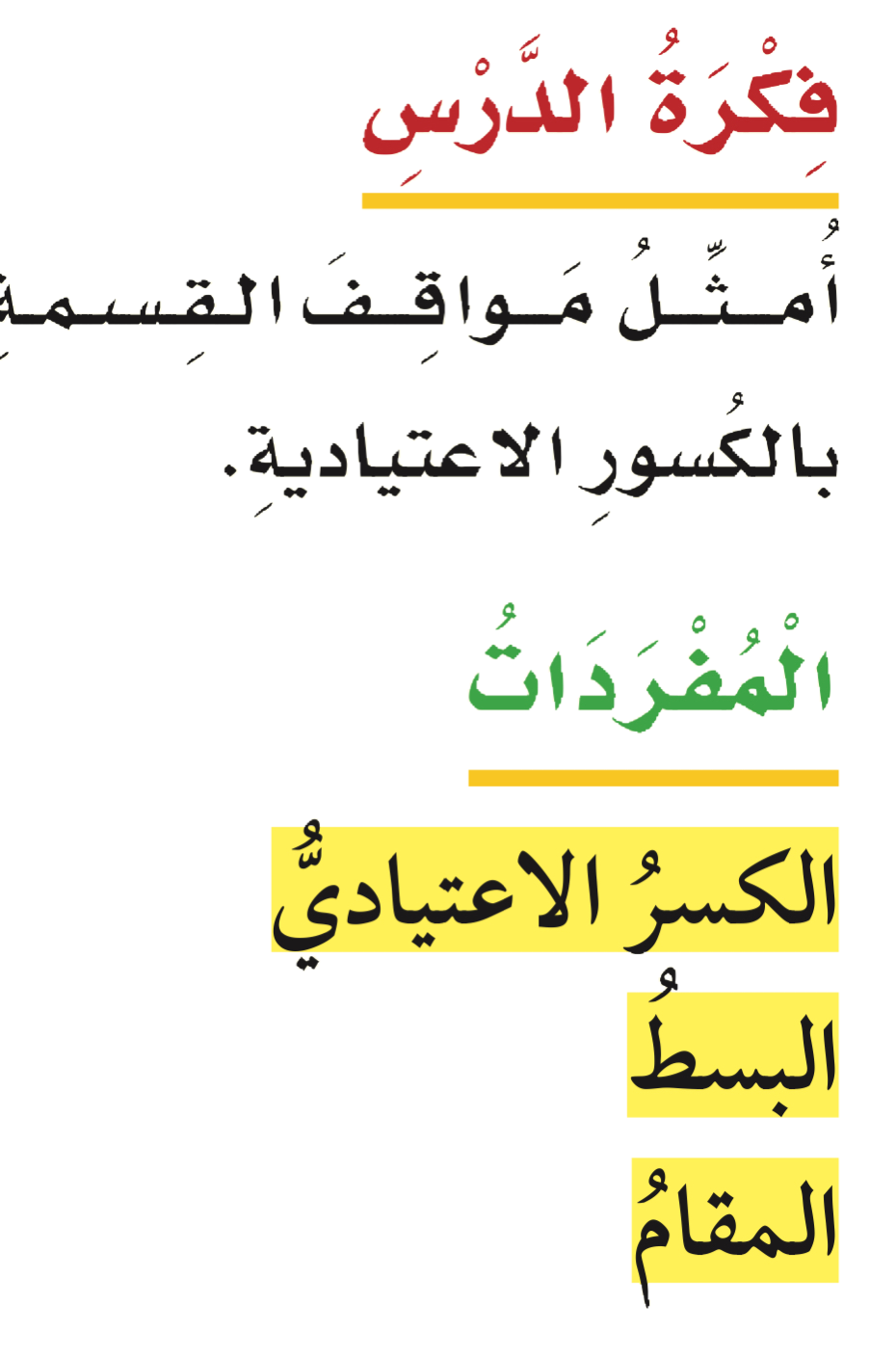 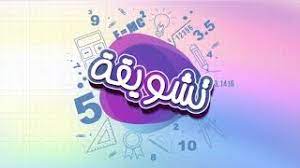 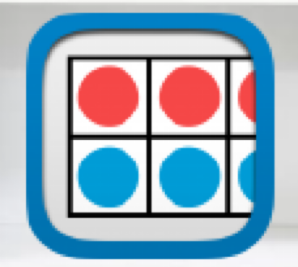 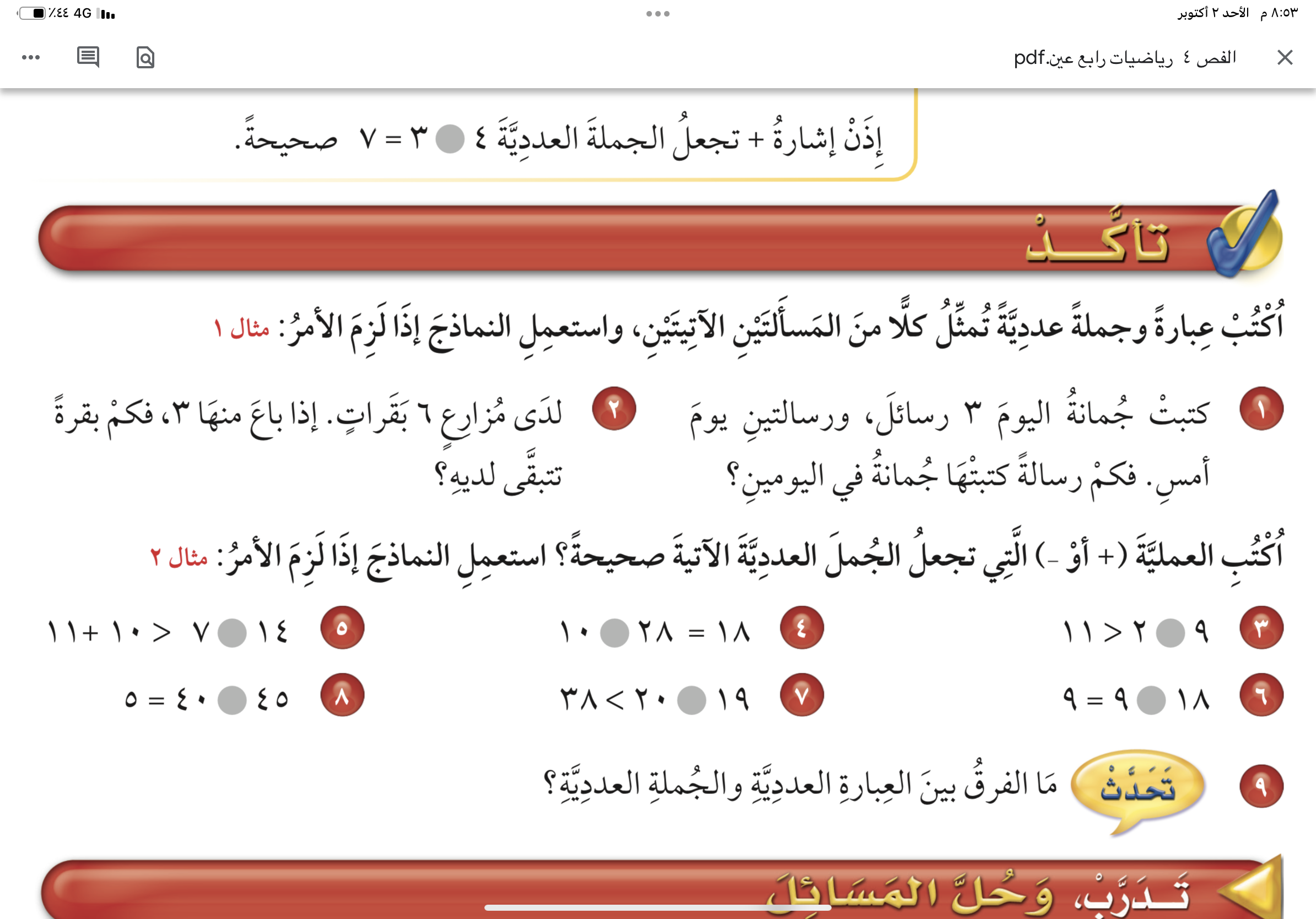 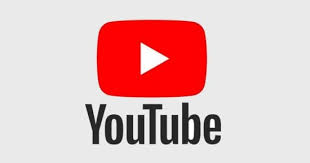 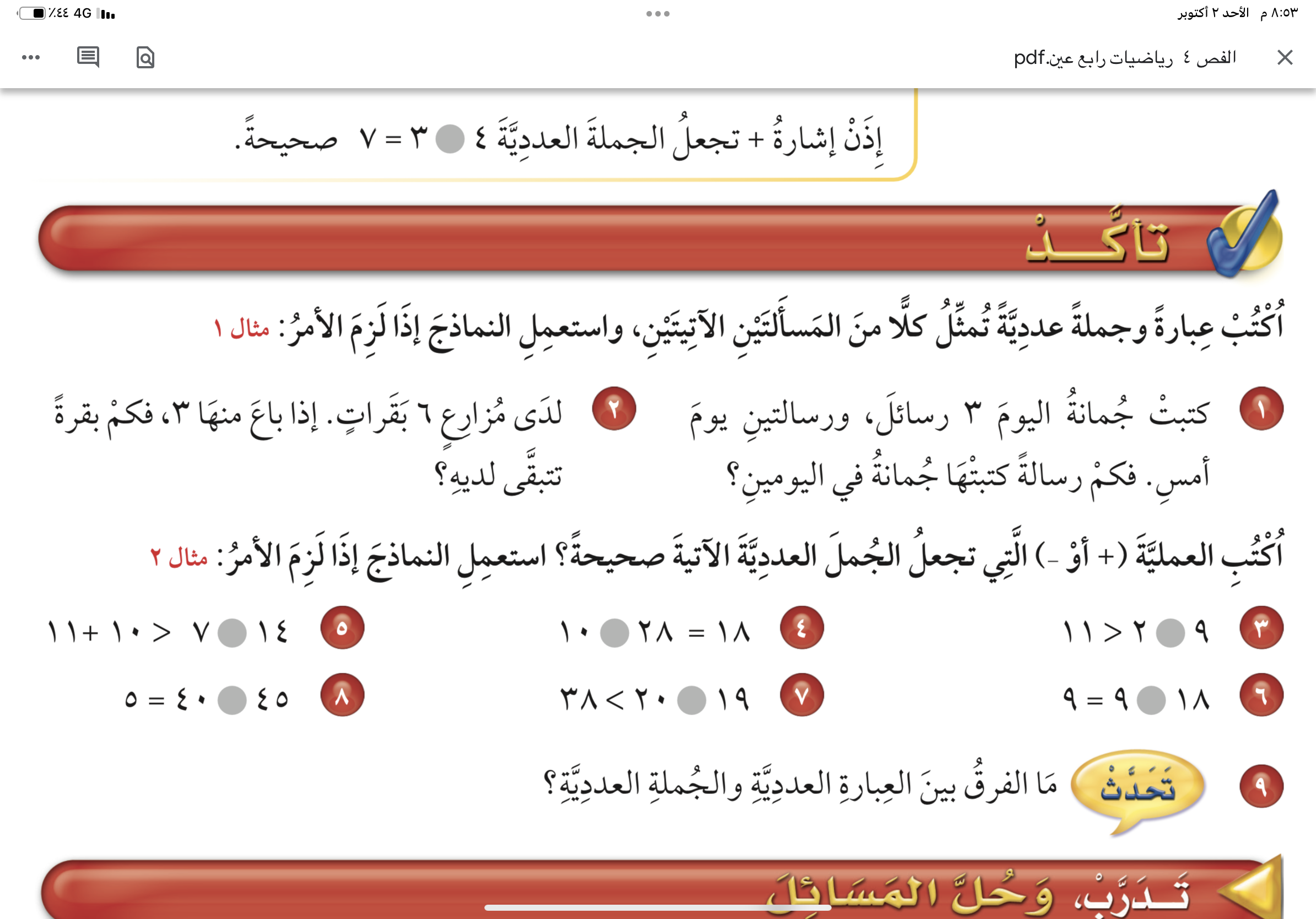 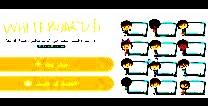 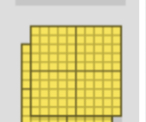 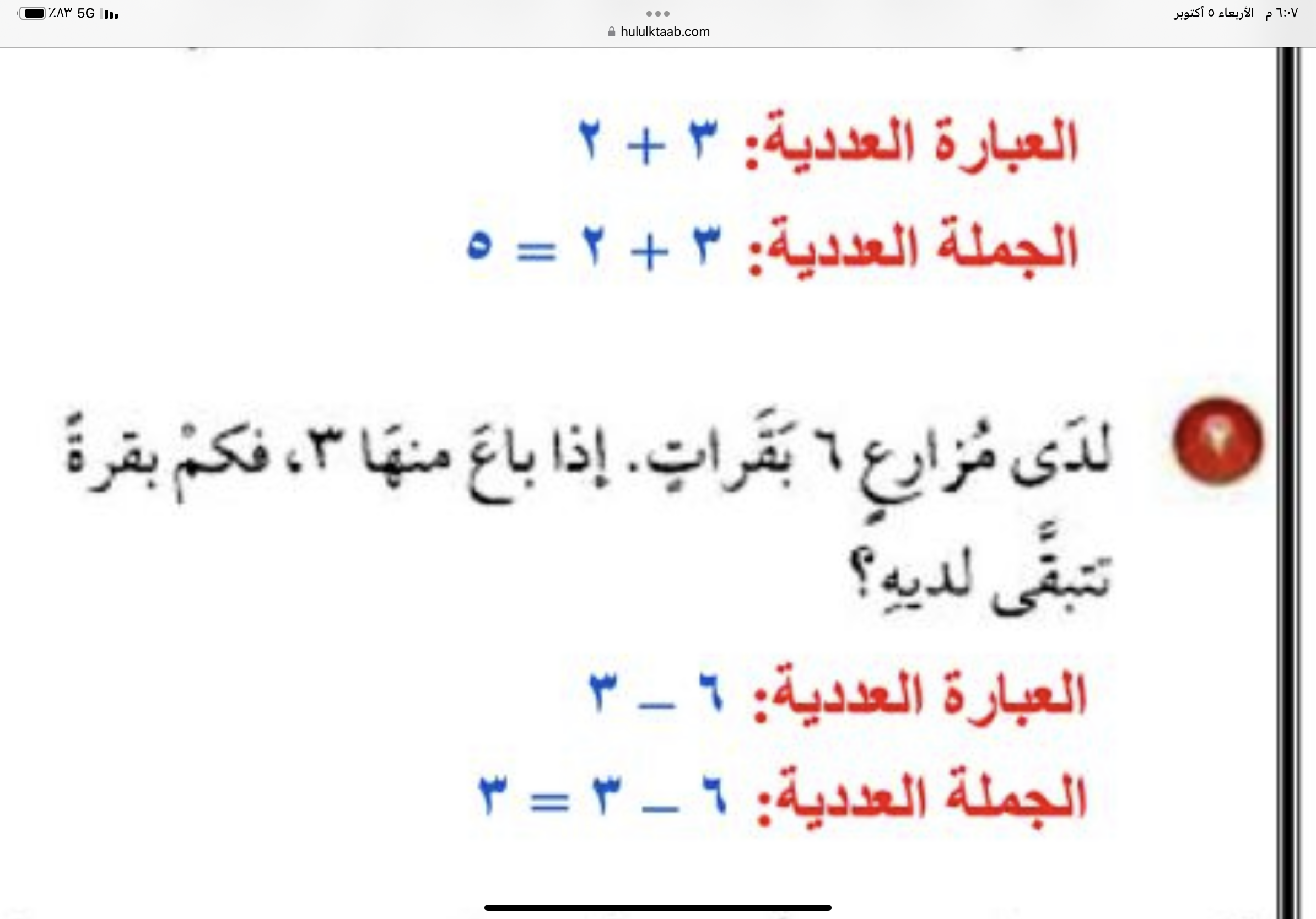 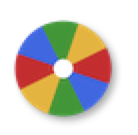 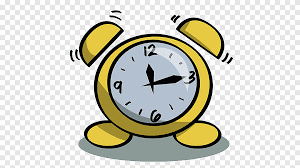 نشاط
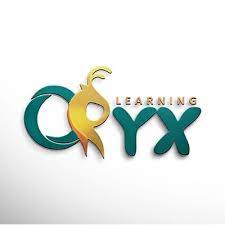 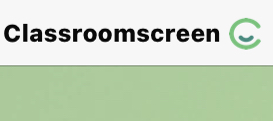 أدوات
تـــــــأكد
إضغط للرجوع
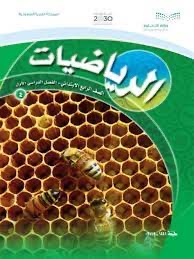 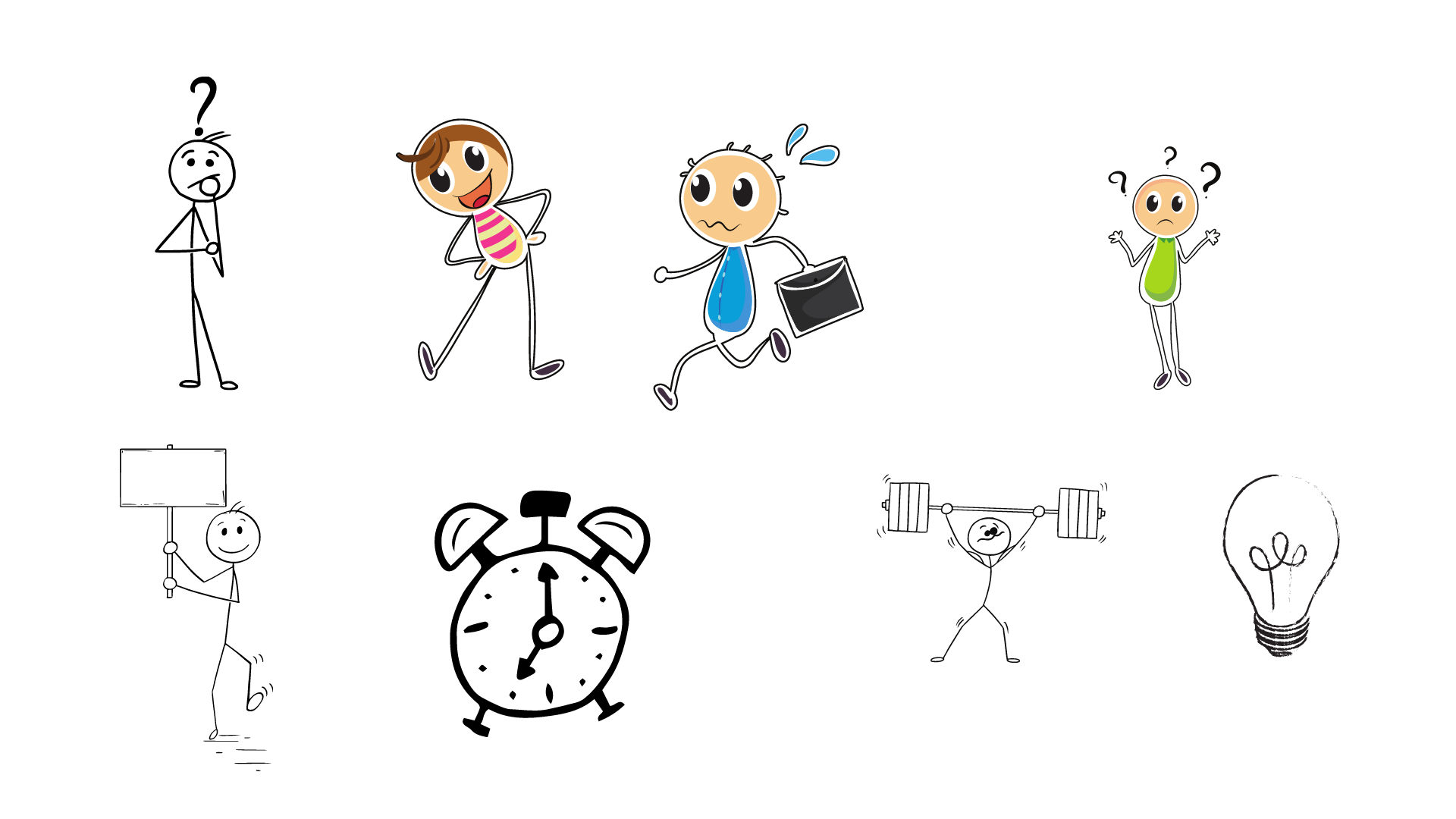 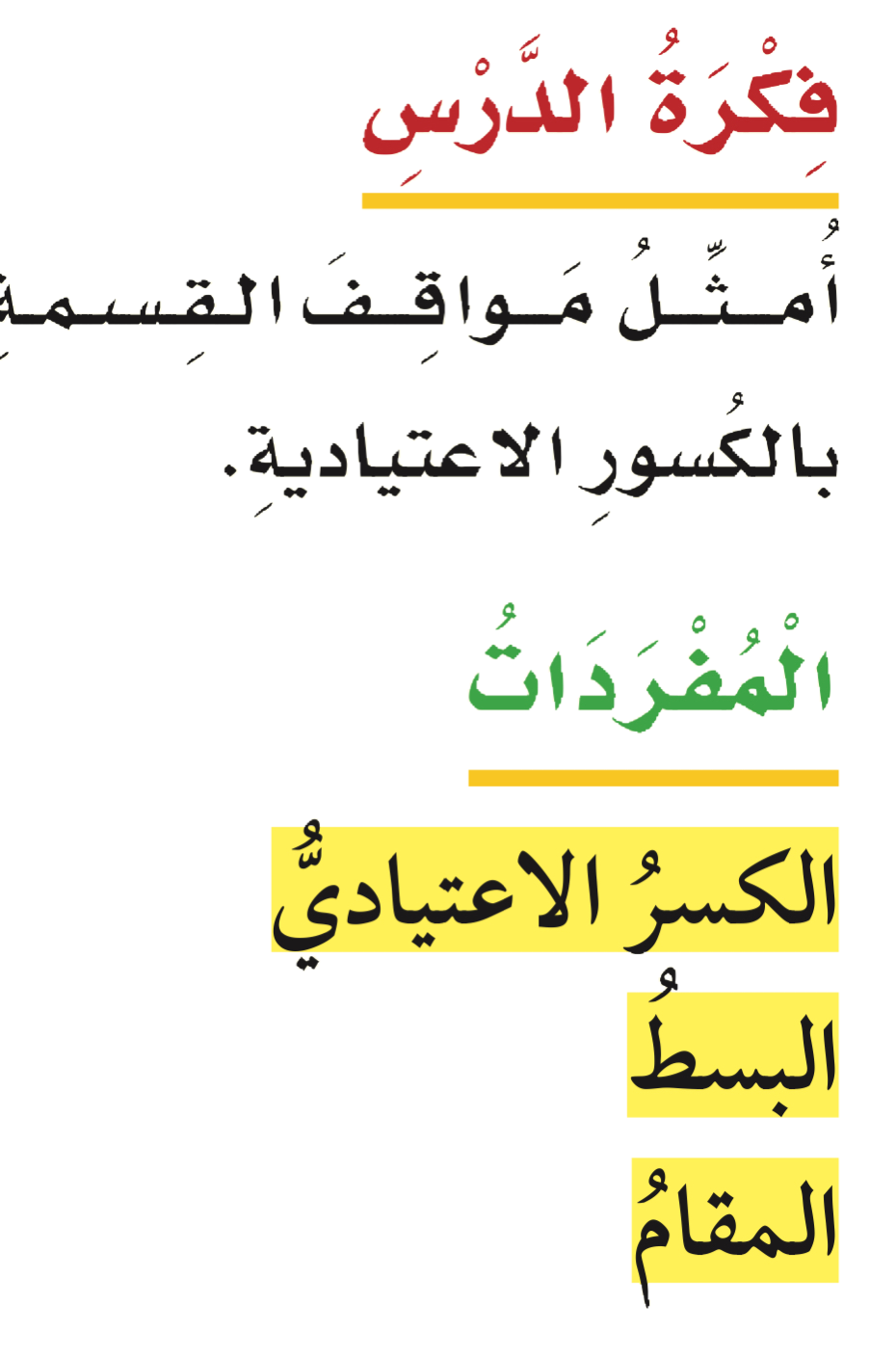 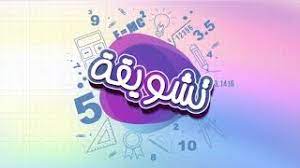 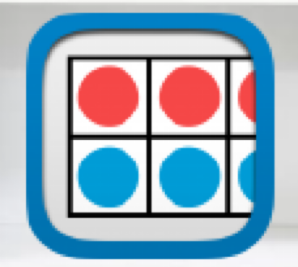 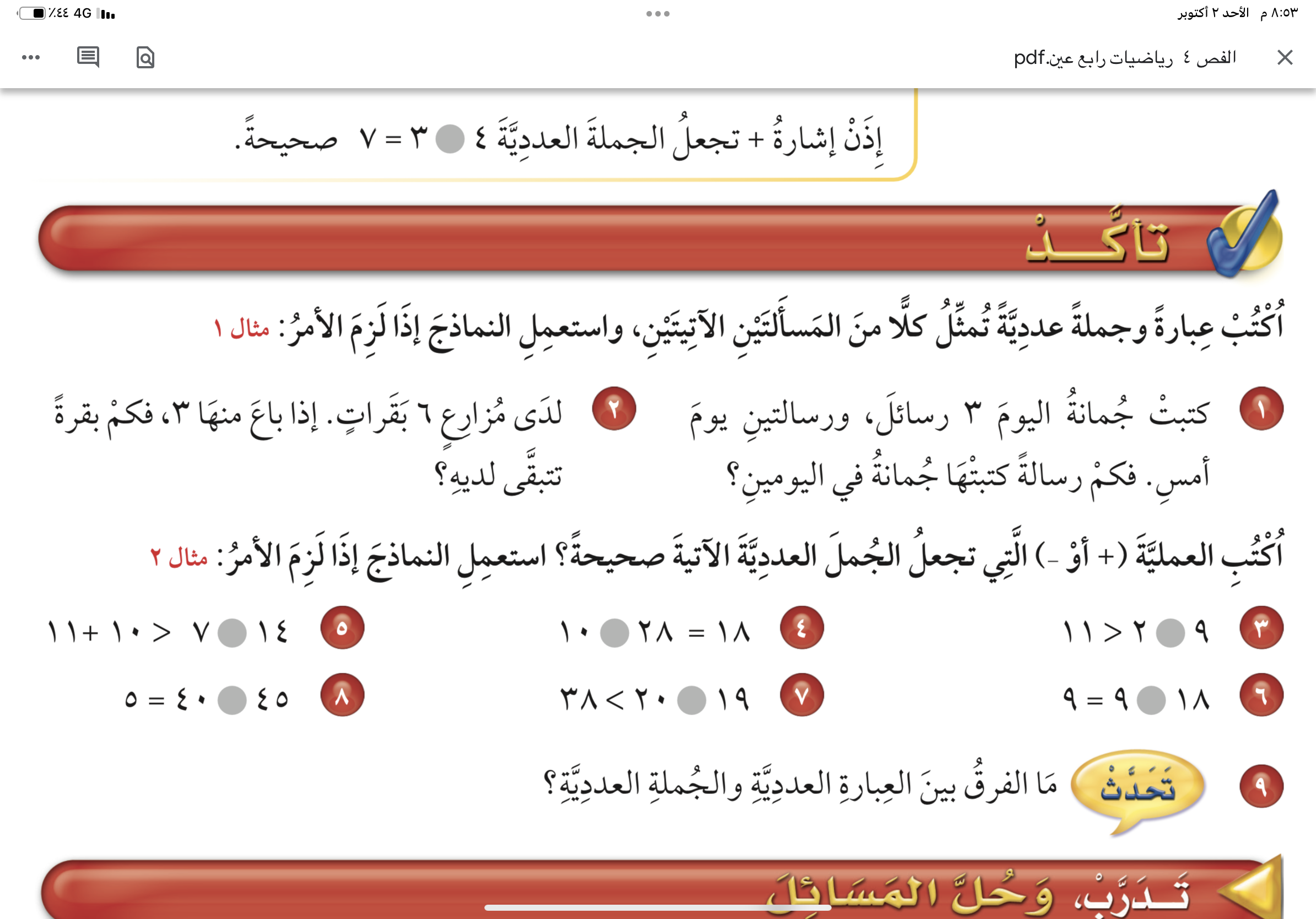 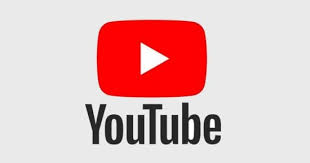 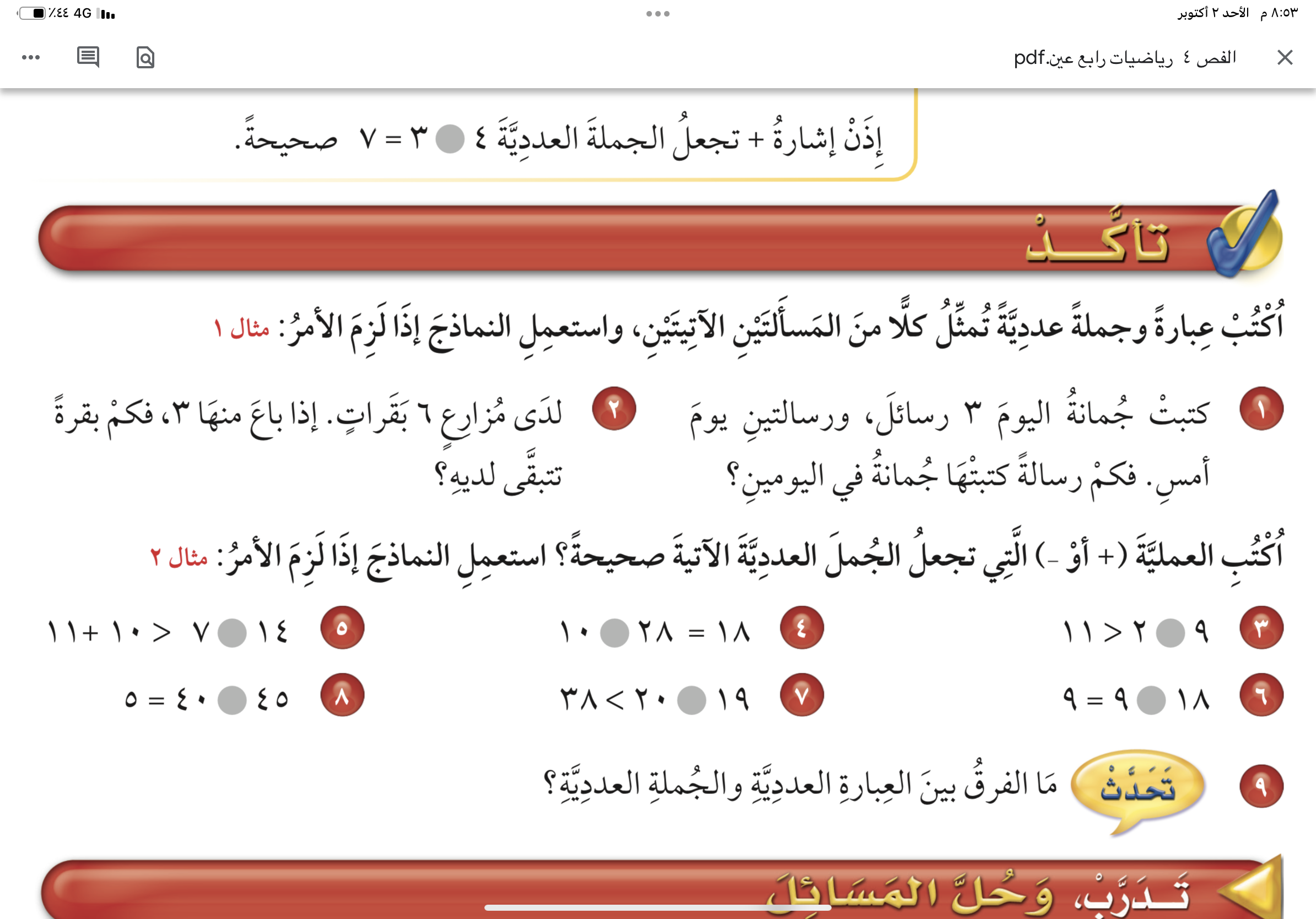 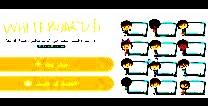 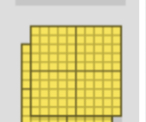 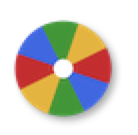 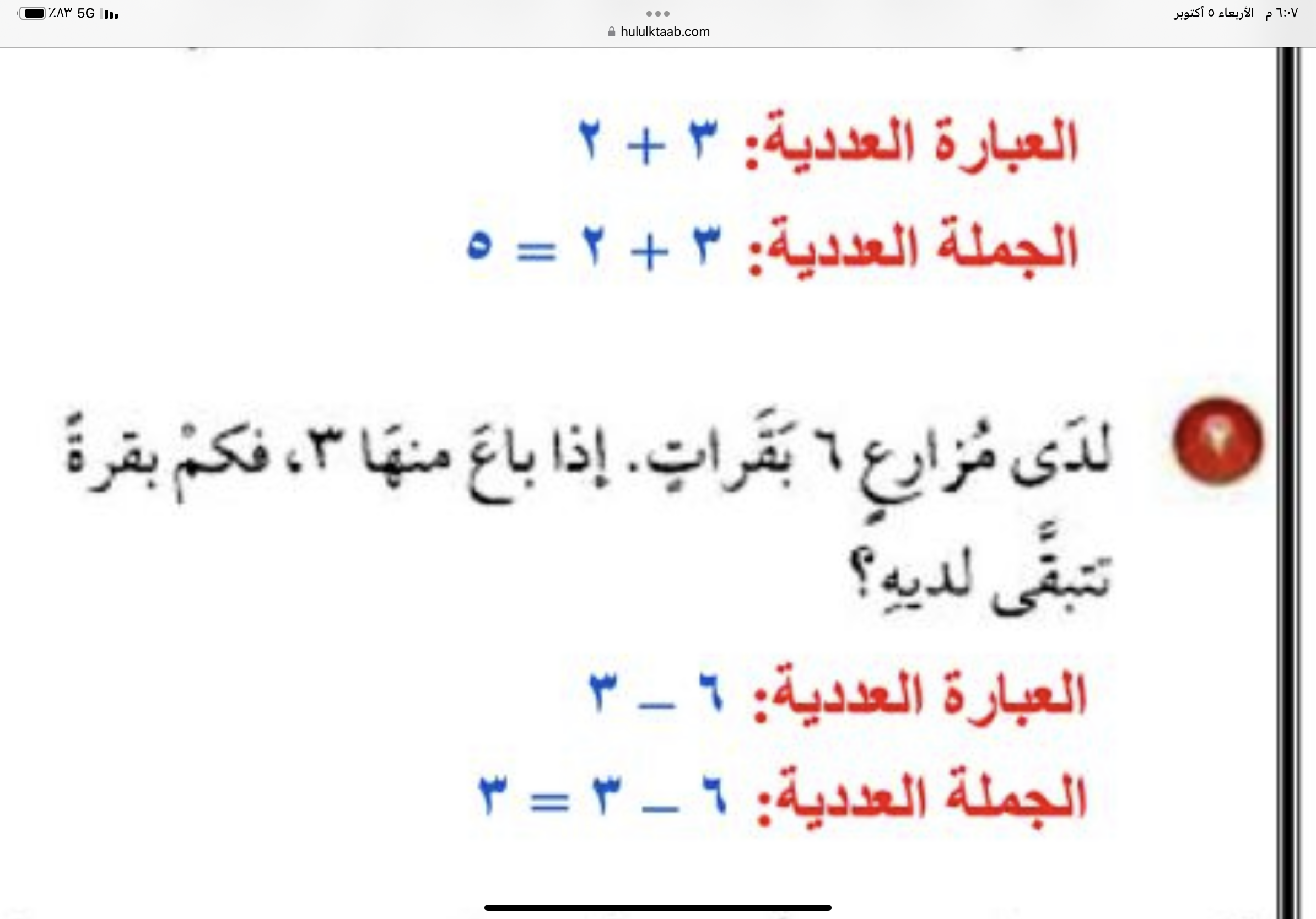 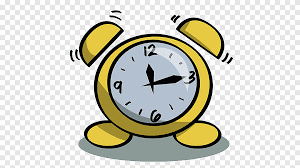 نشاط
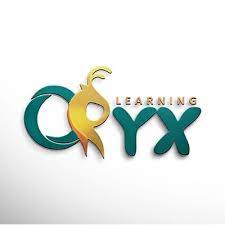 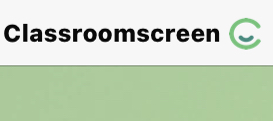 أدوات
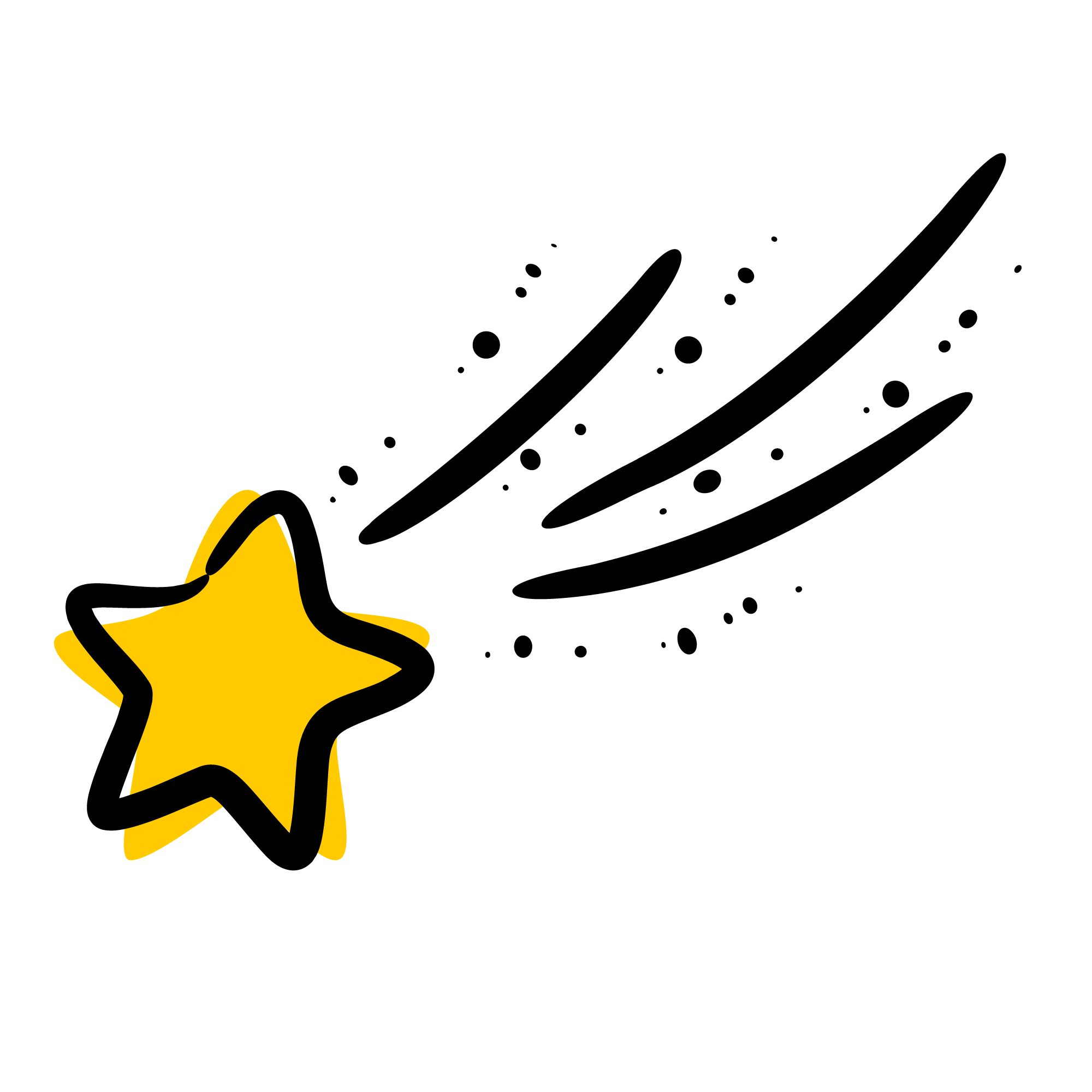 الحل
تـــــــأكد
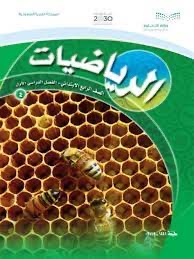 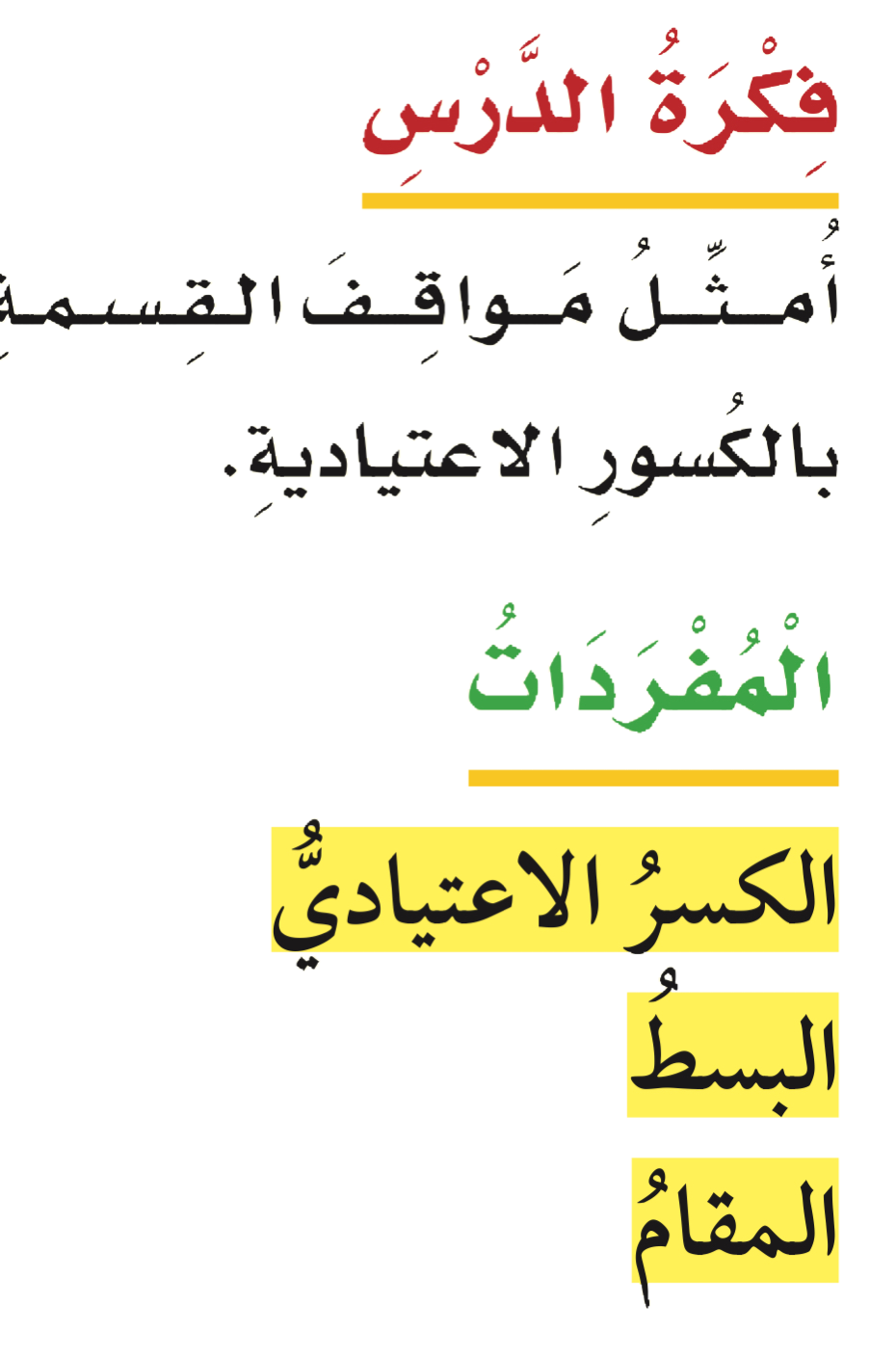 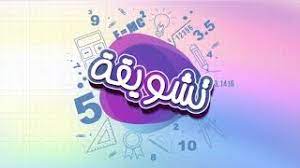 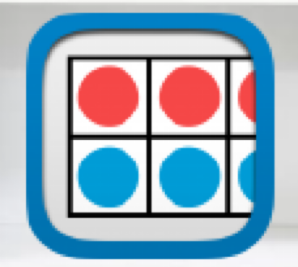 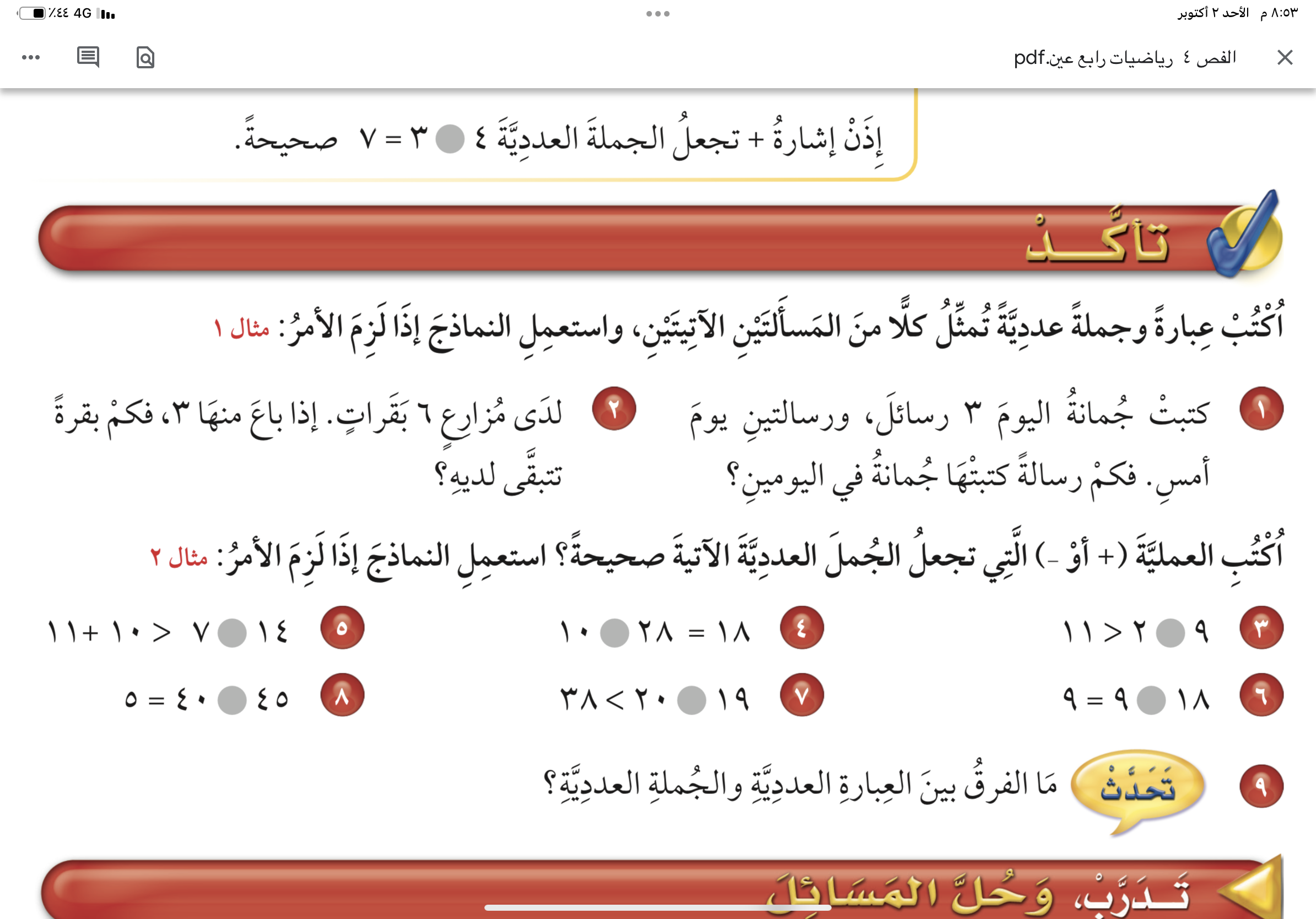 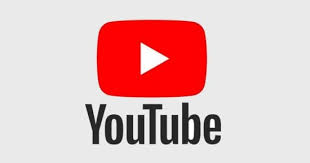 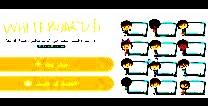 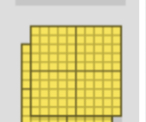 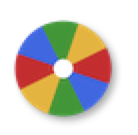 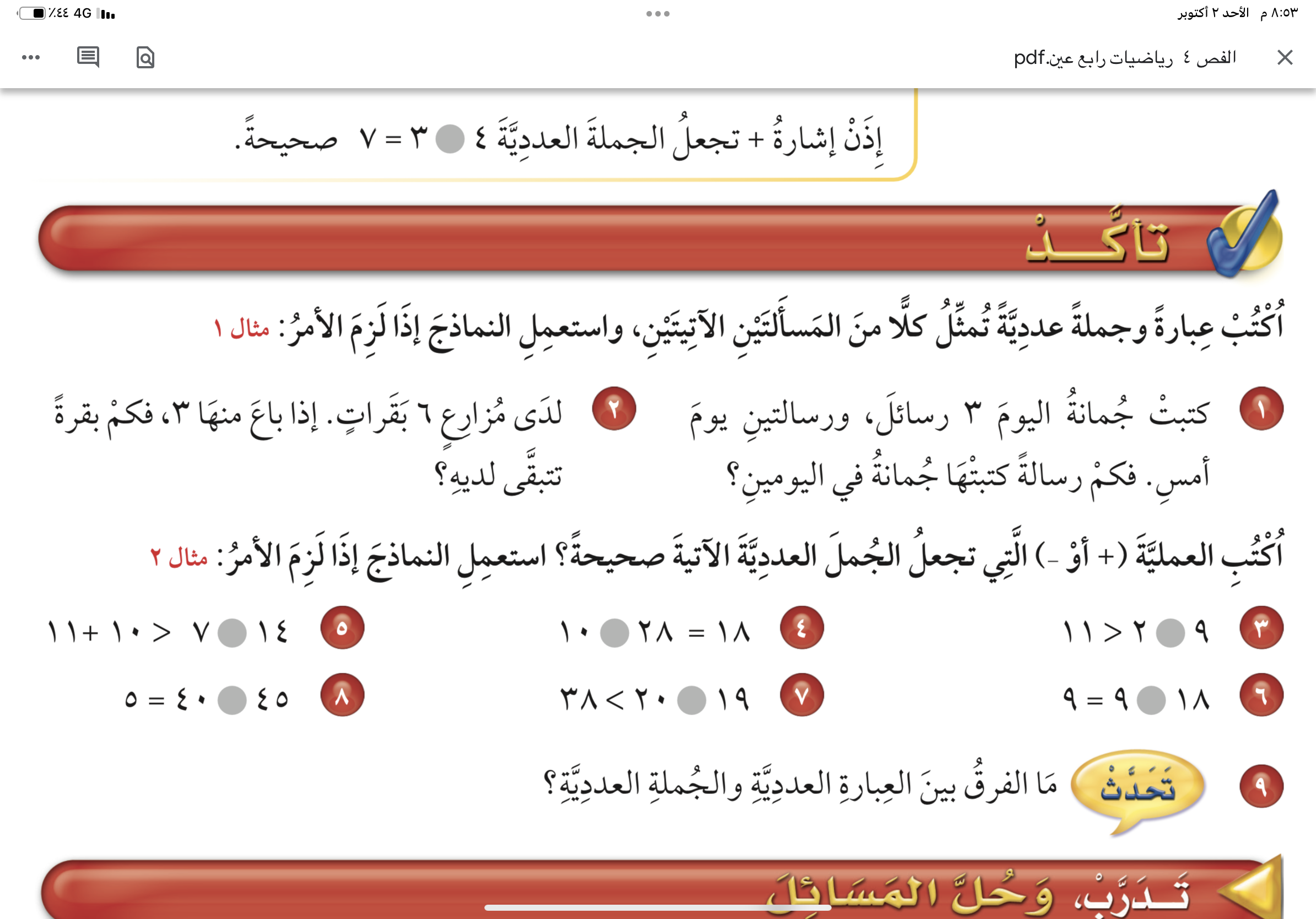 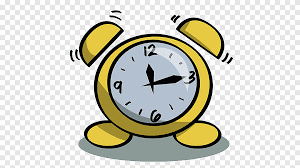 نشاط
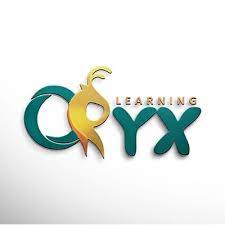 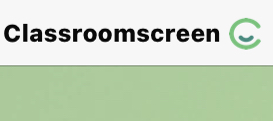 أدوات
تـــــــأكد
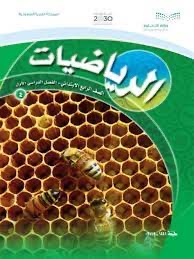 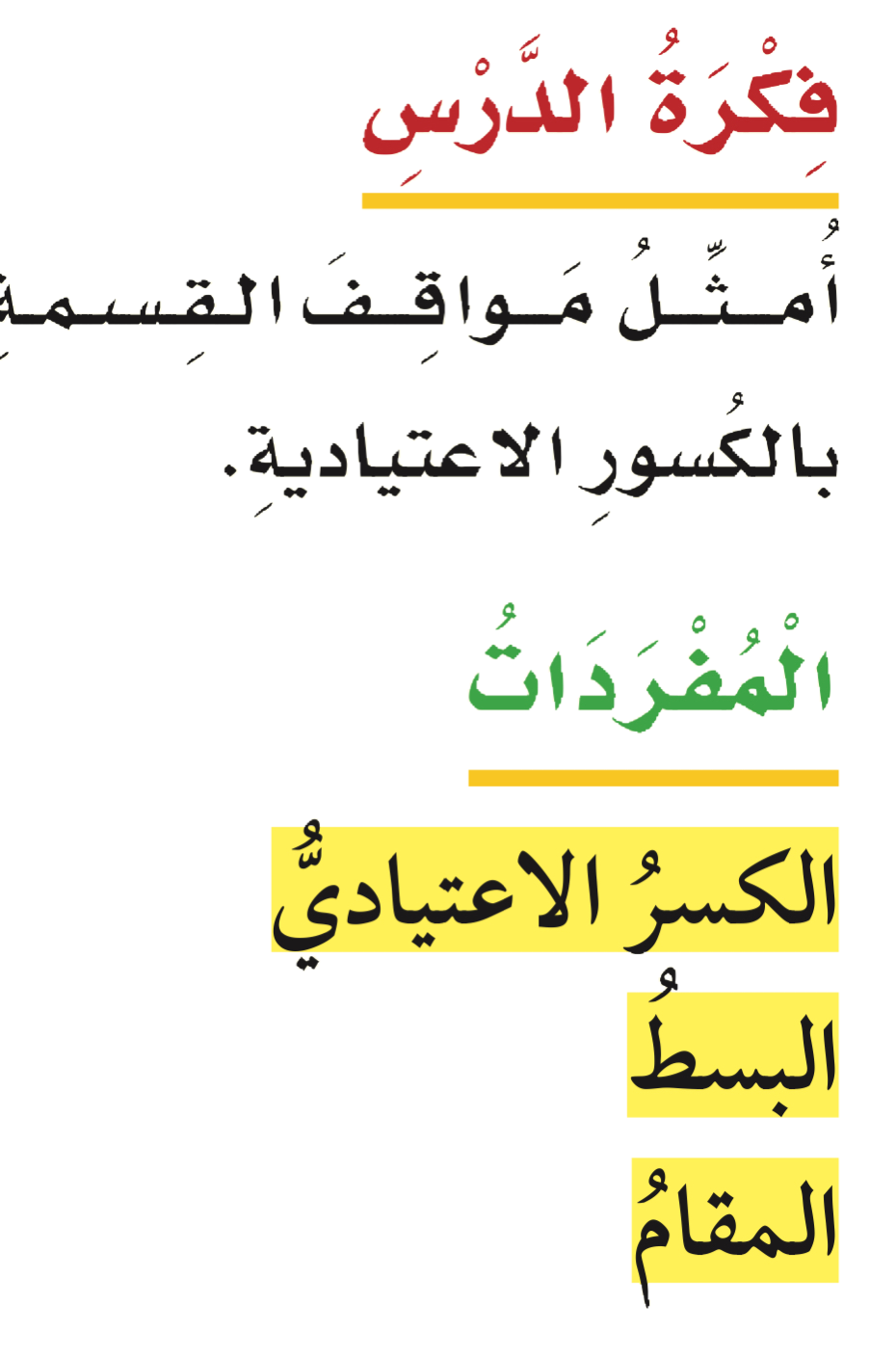 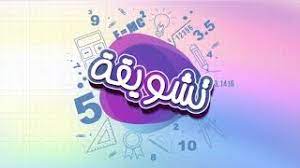 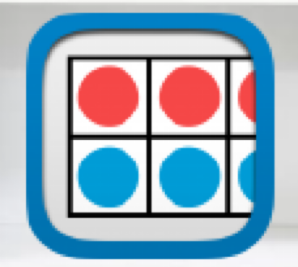 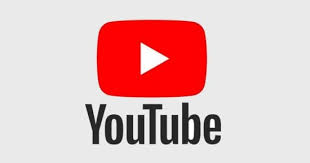 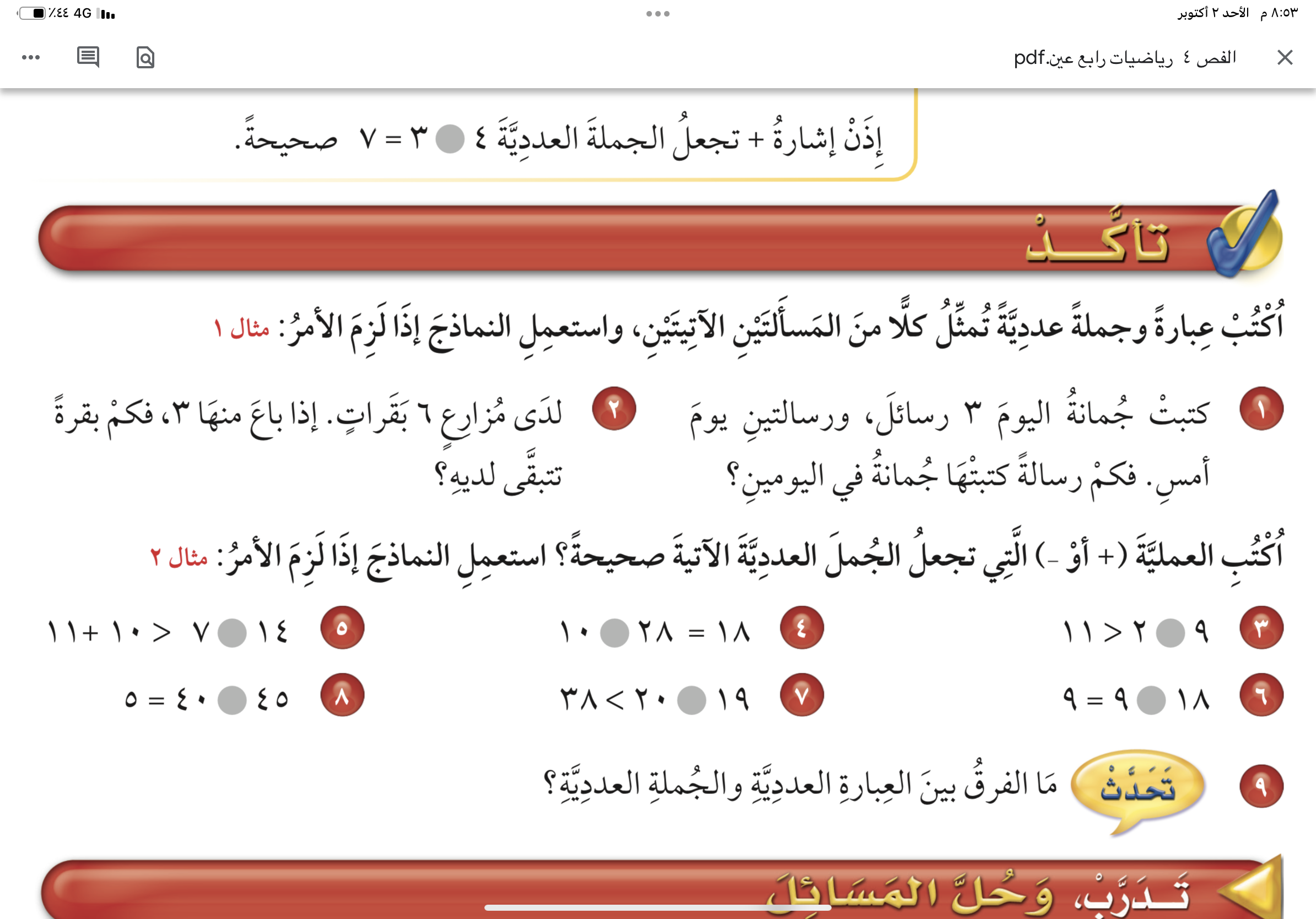 -
-
-
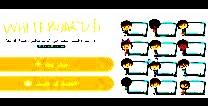 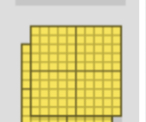 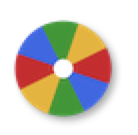 -
+
-
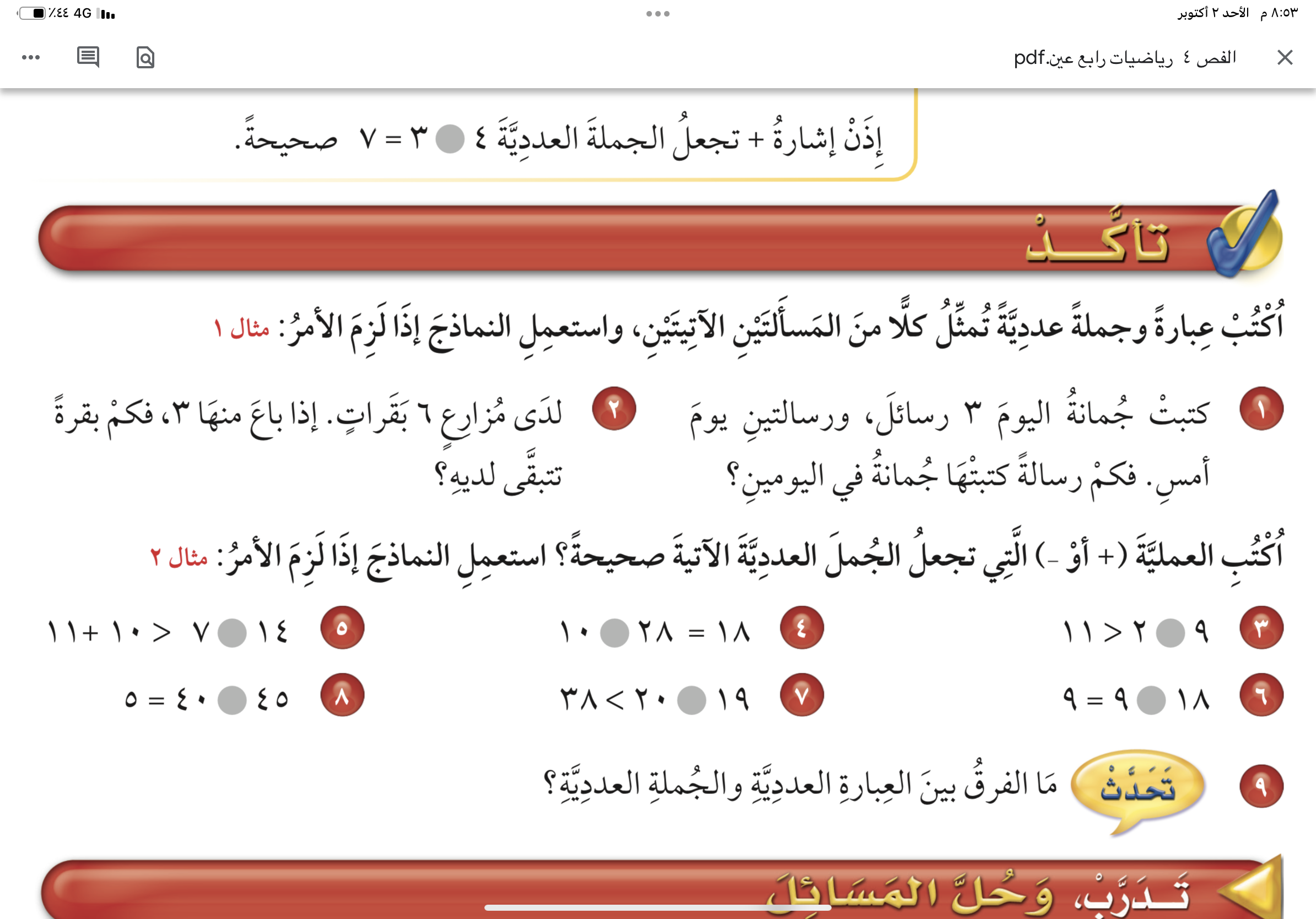 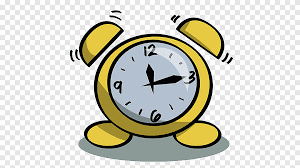 نشاط
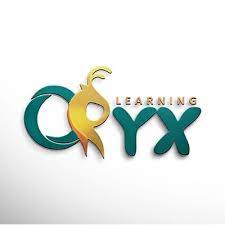 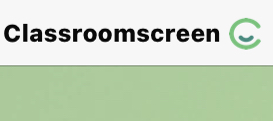 أدوات
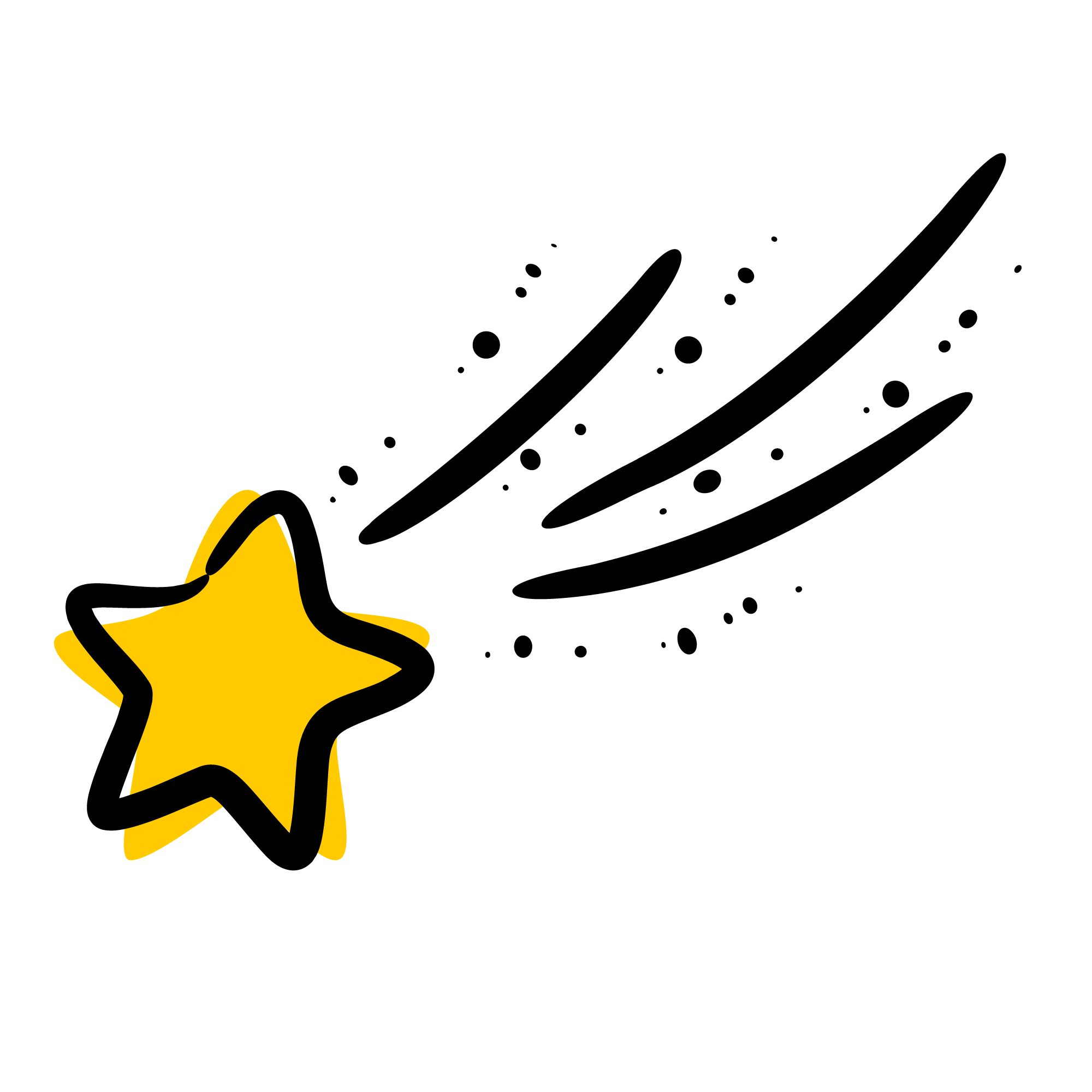 تدرب
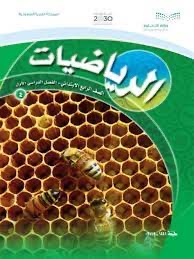 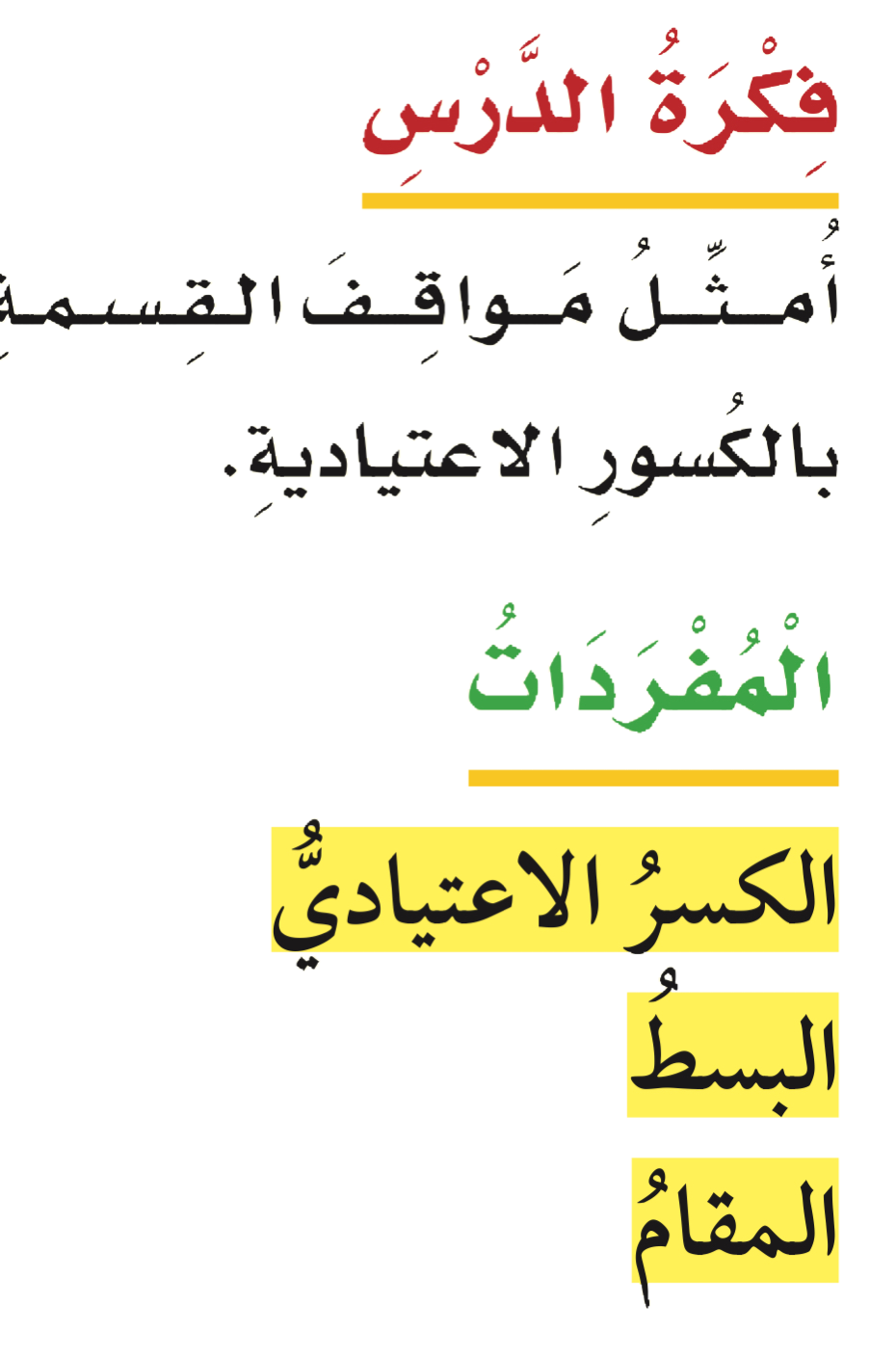 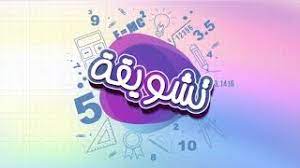 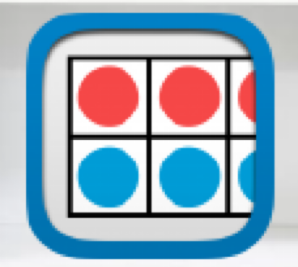 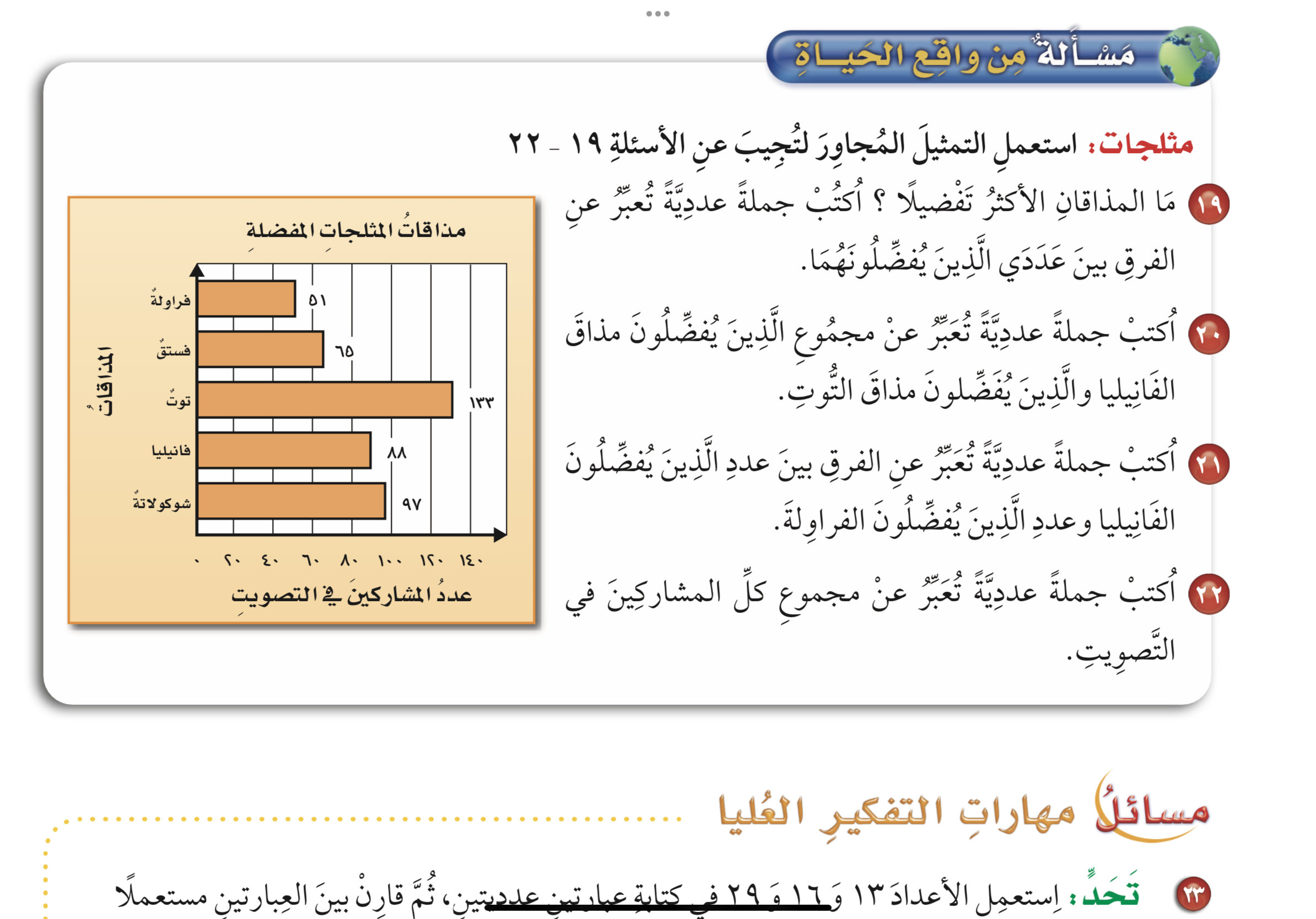 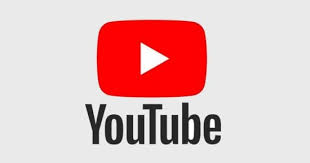 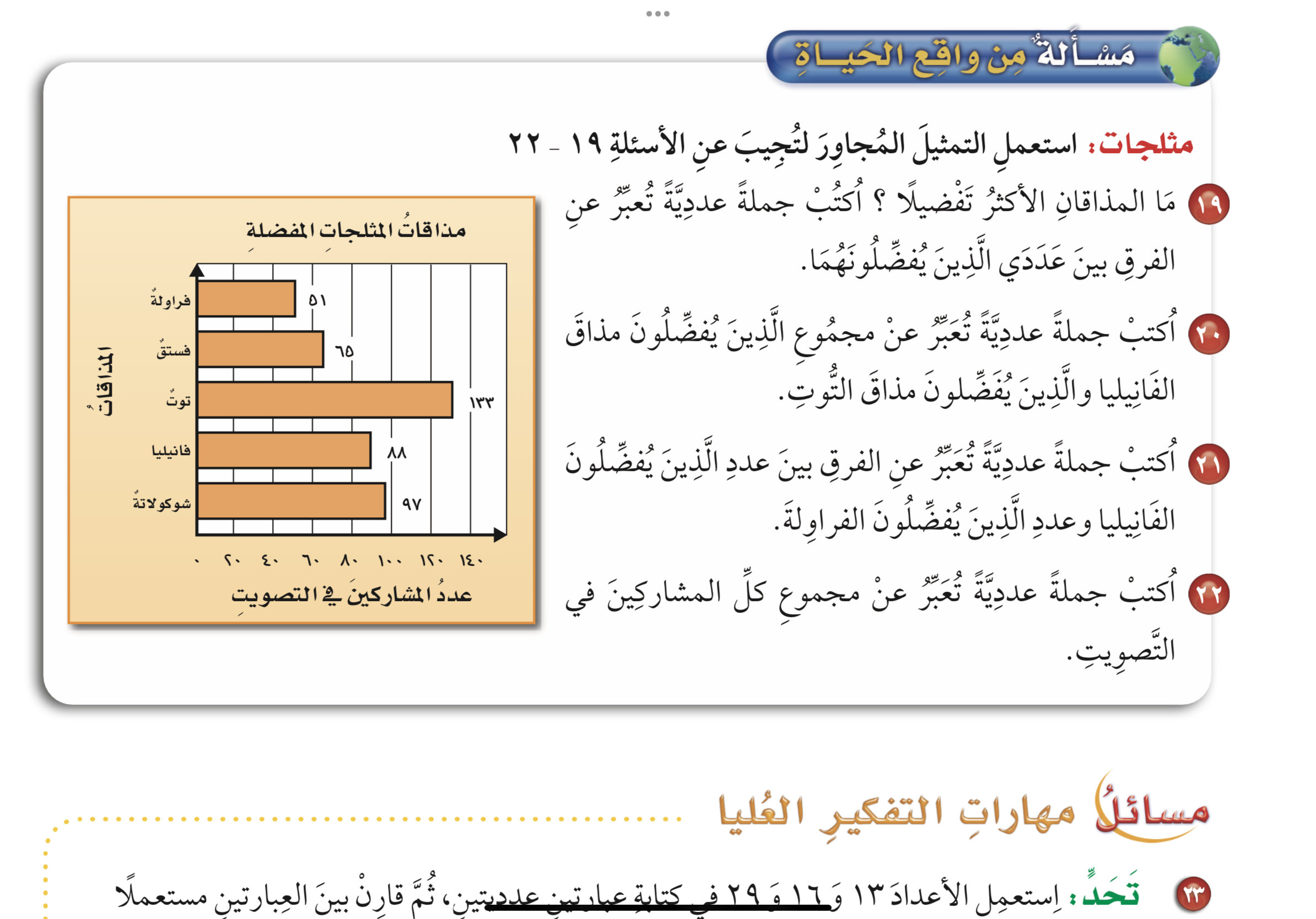 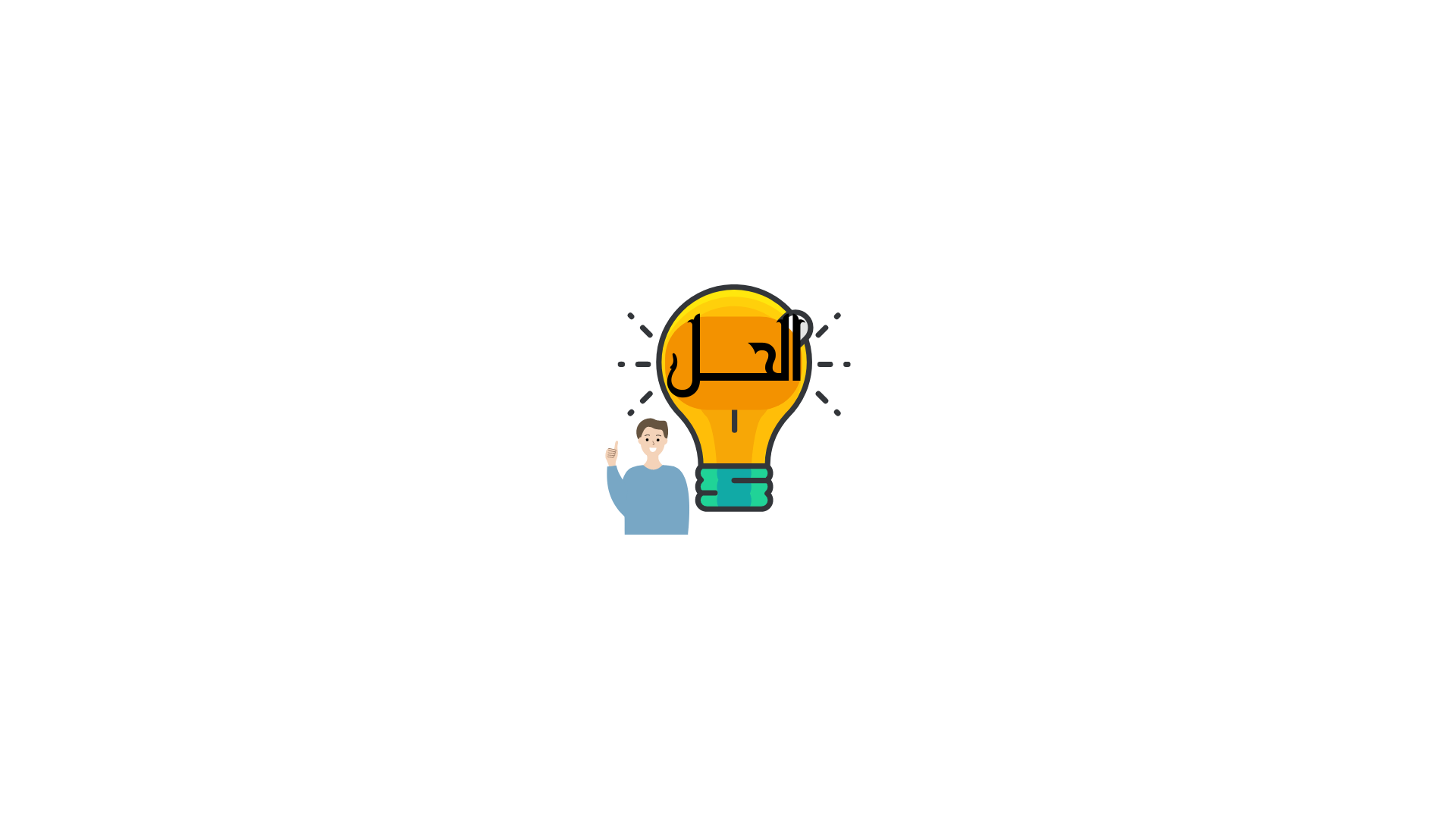 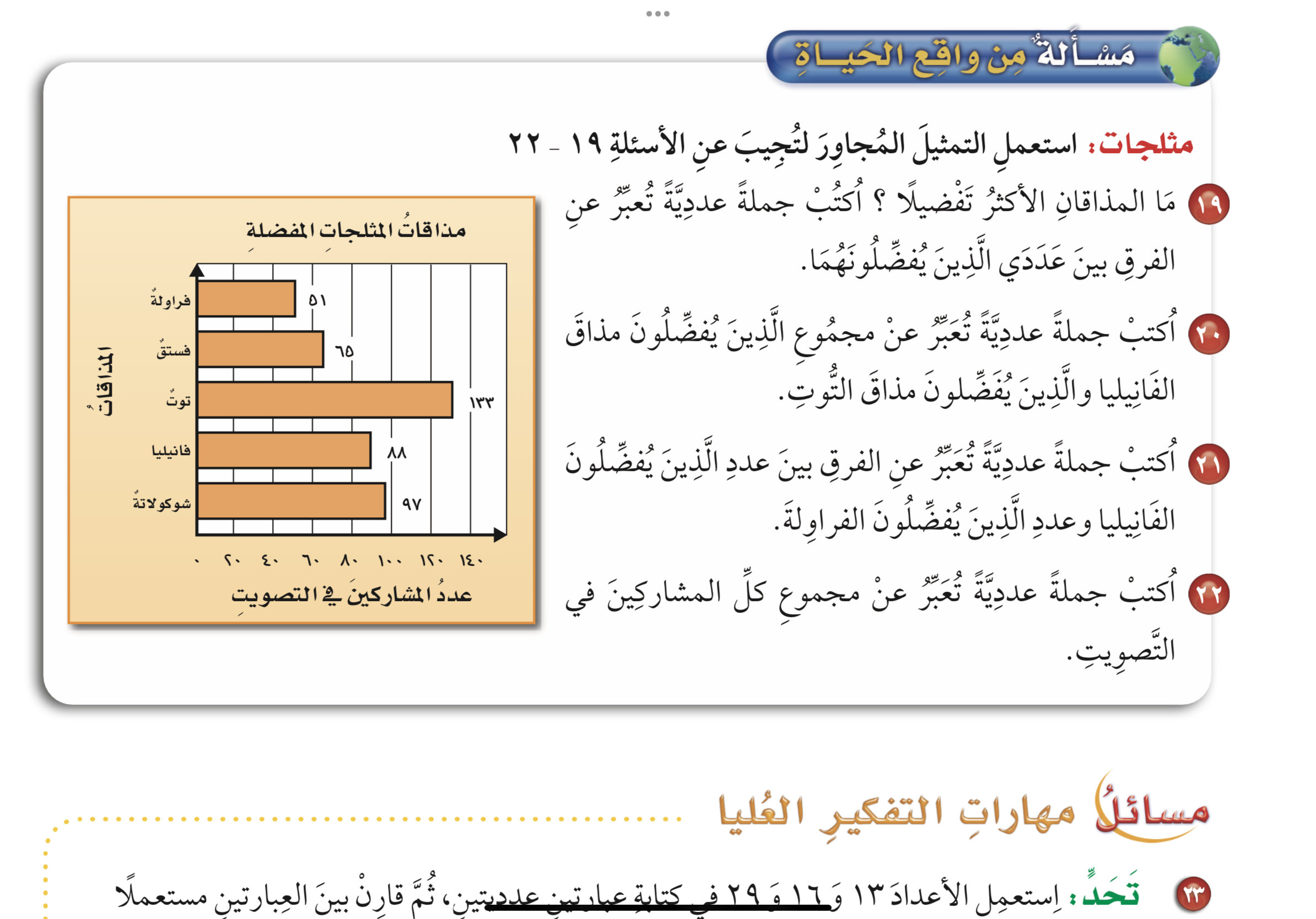 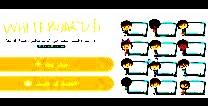 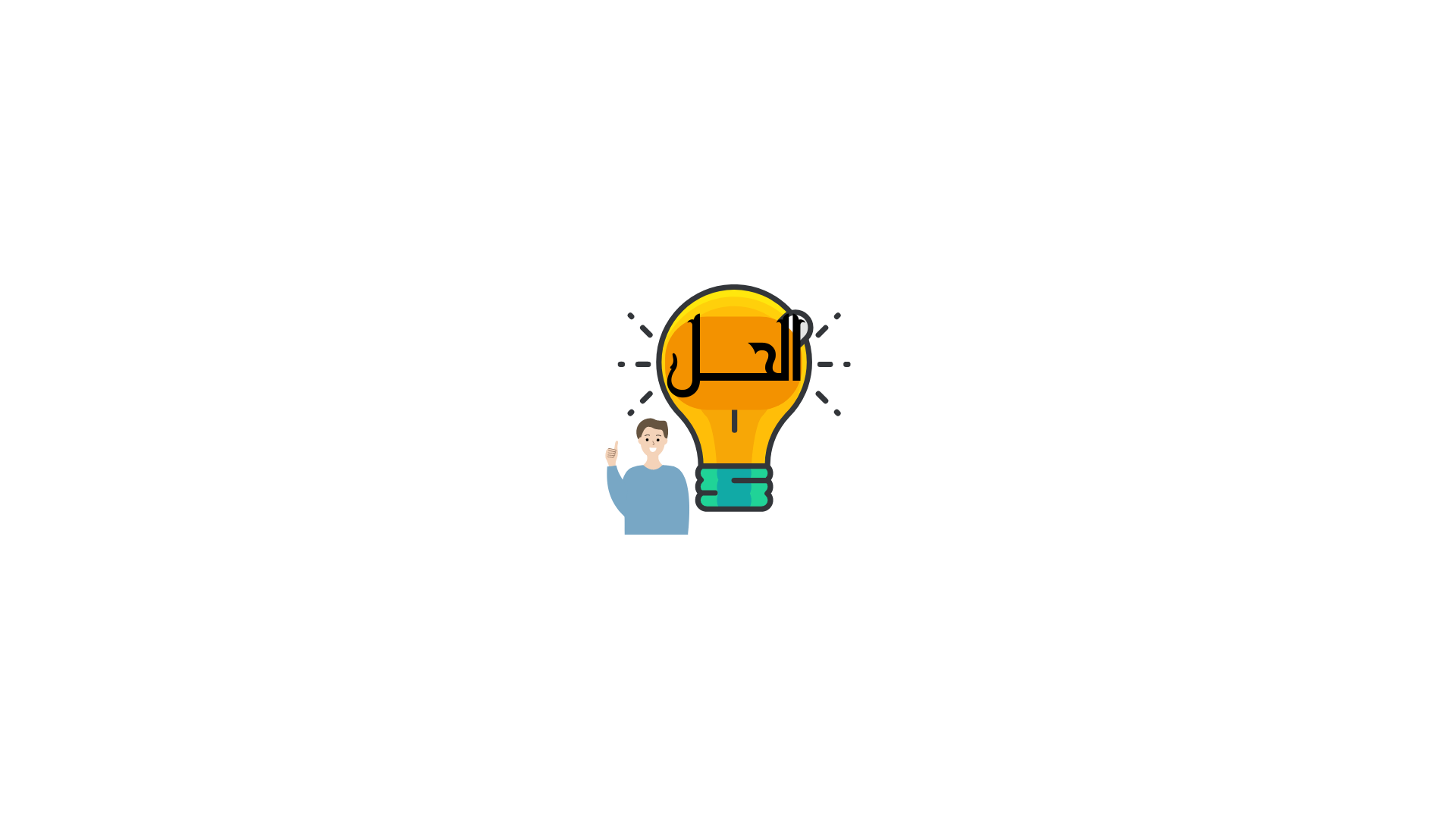 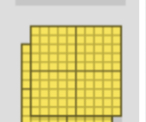 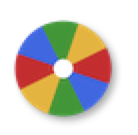 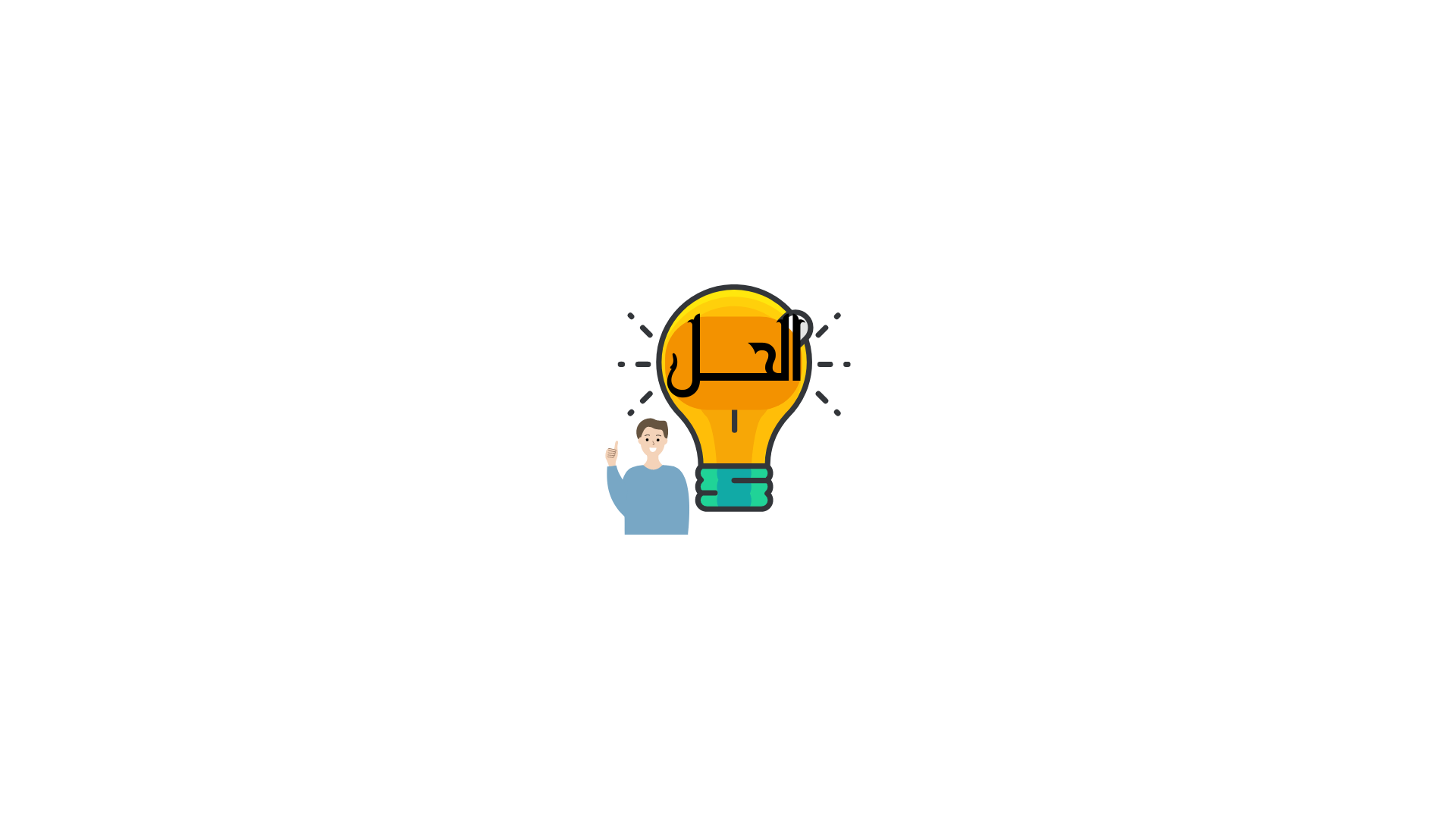 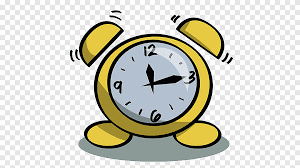 نشاط
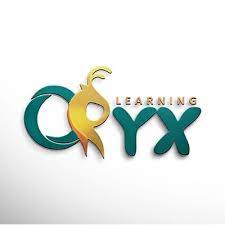 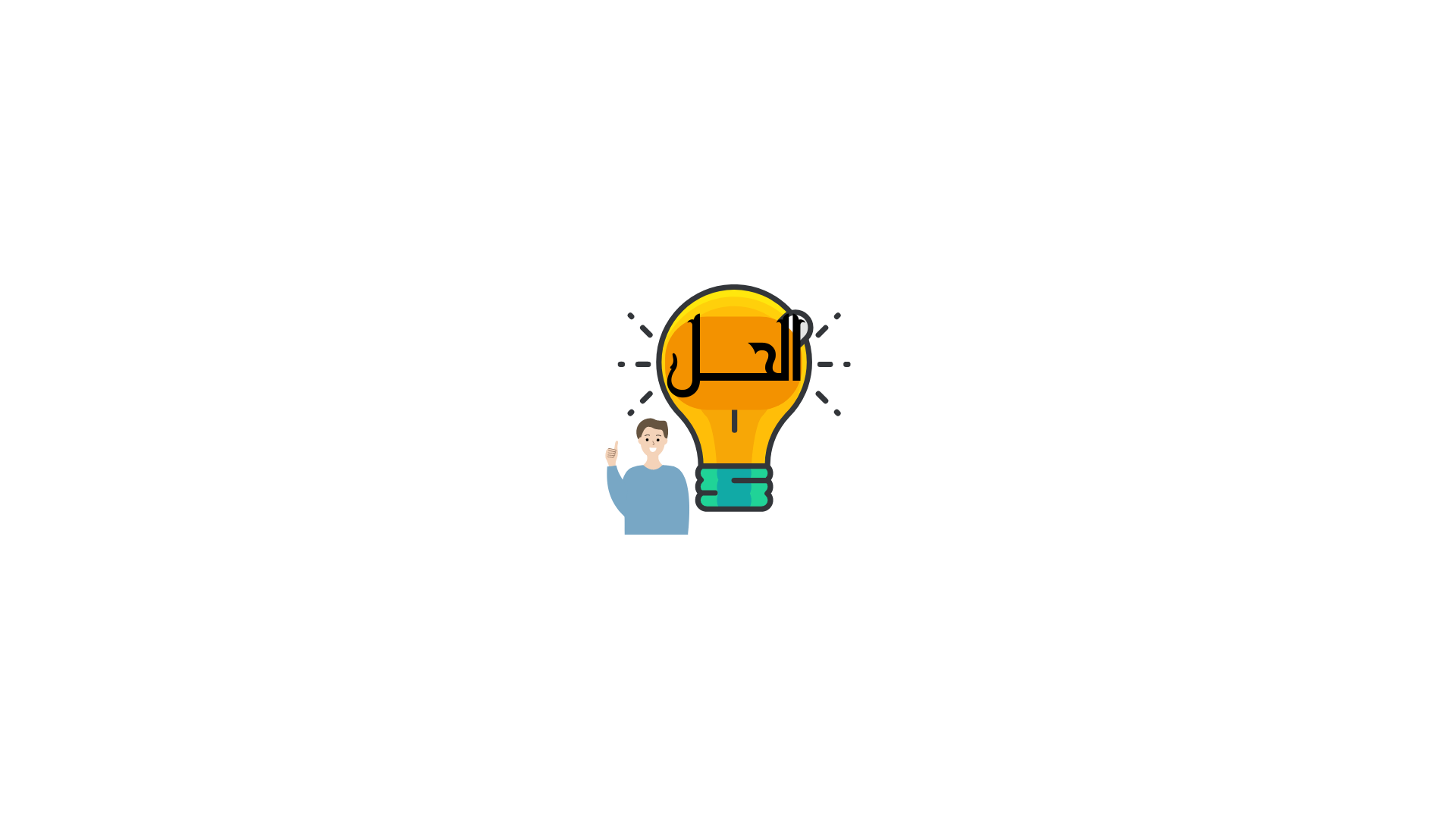 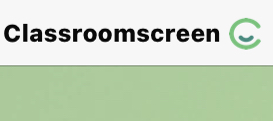 أدوات
تدرب
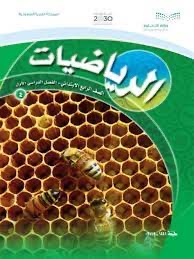 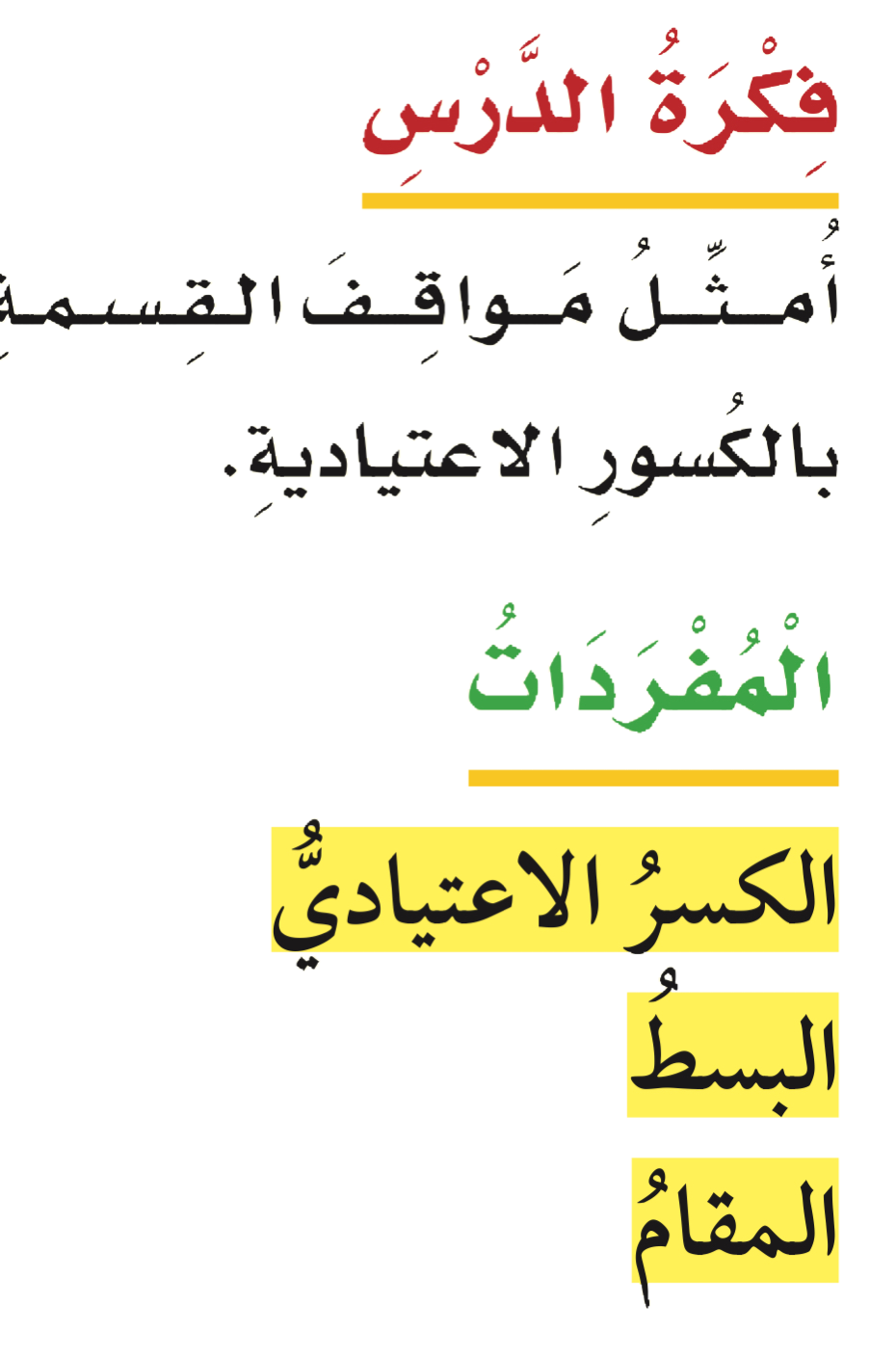 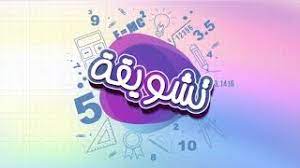 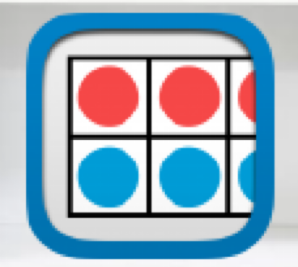 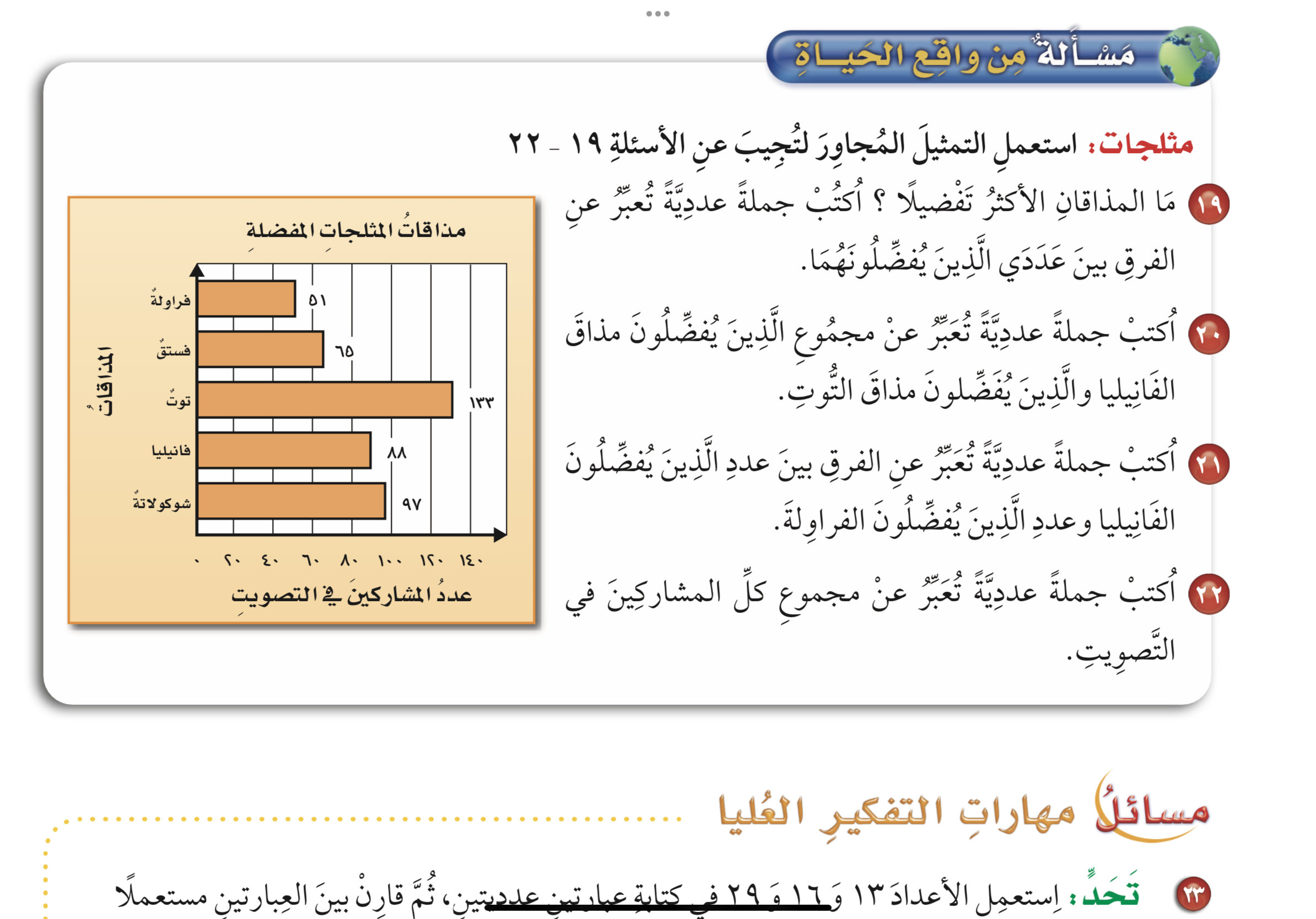 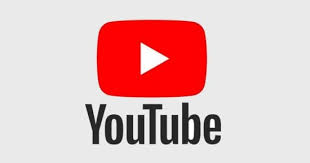 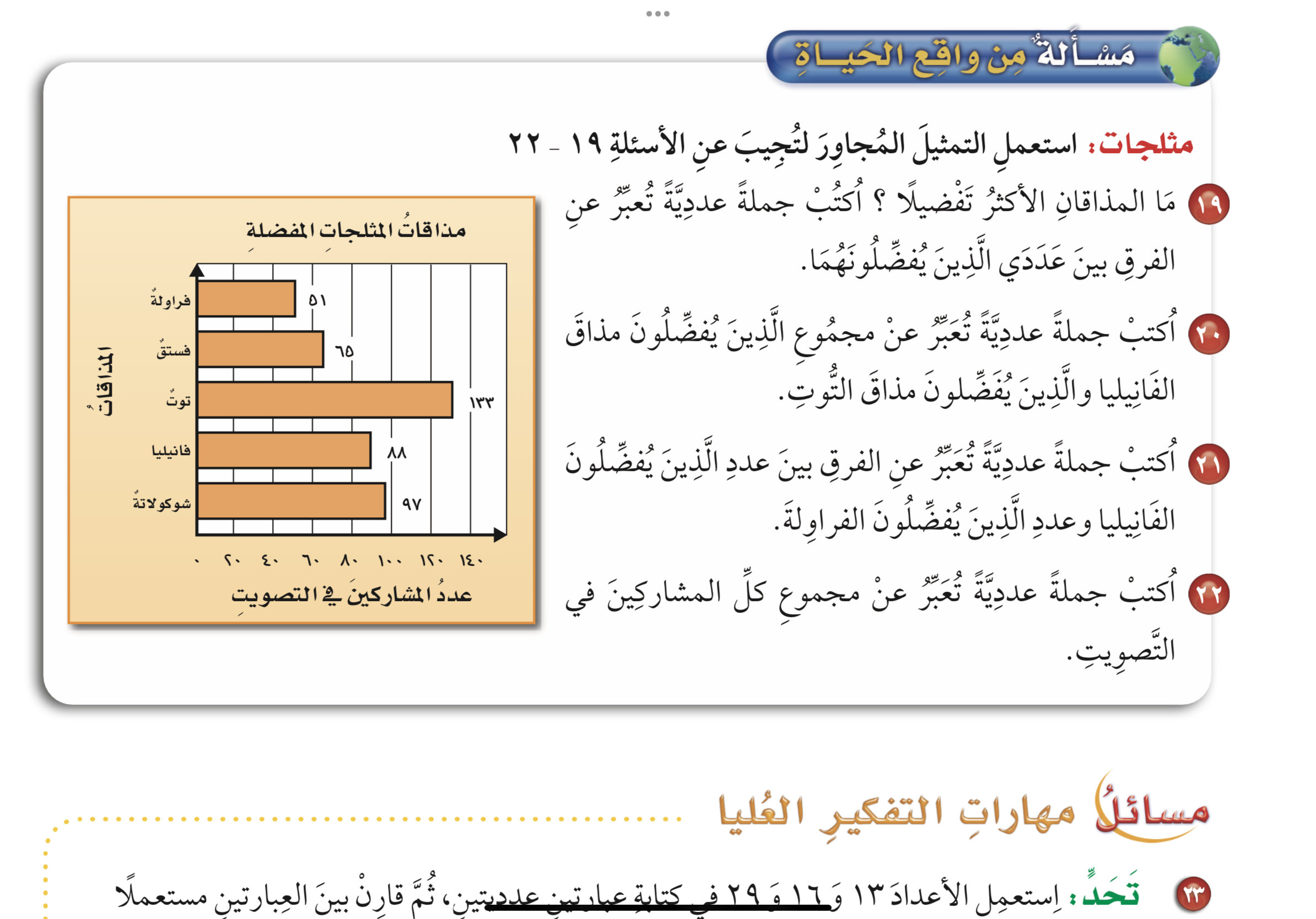 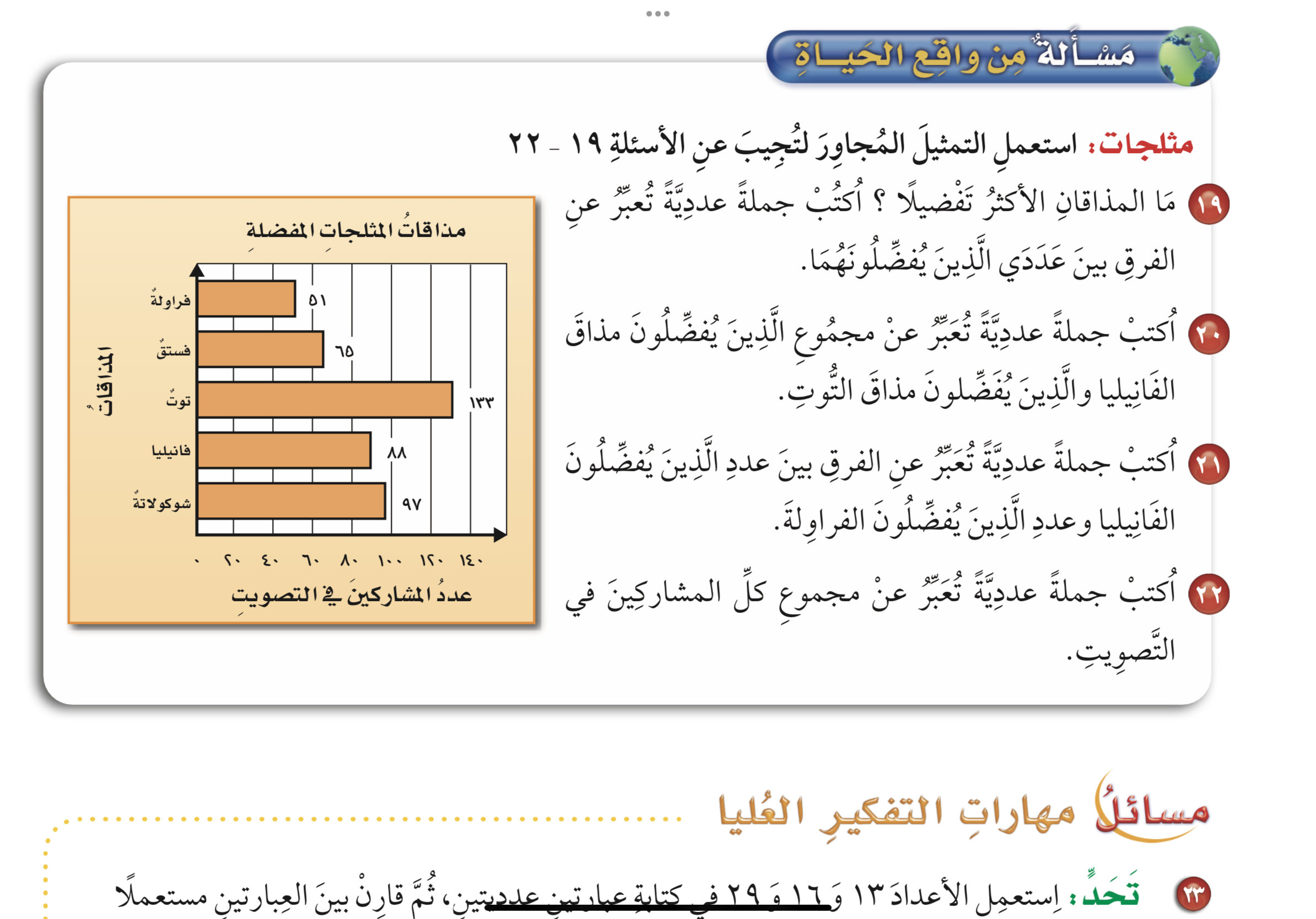 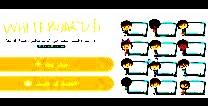 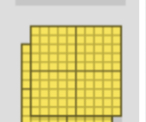 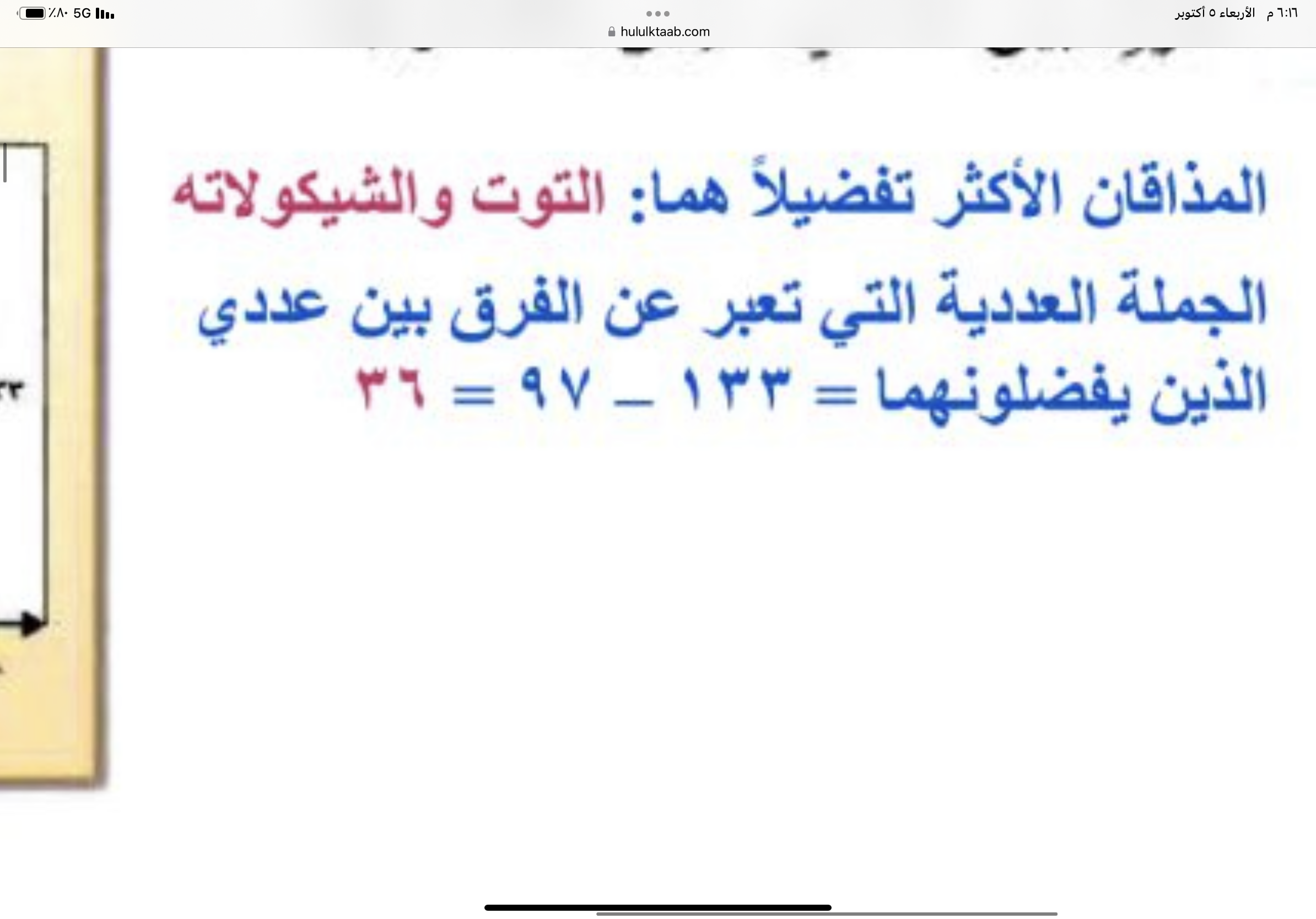 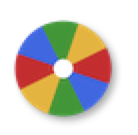 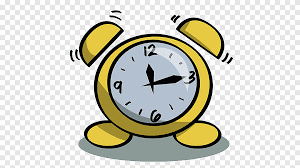 نشاط
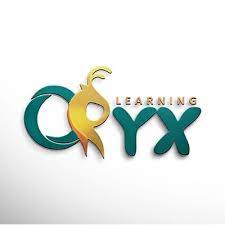 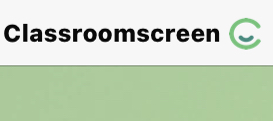 أدوات
تدرب
إضغط للرجوع
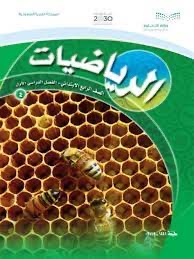 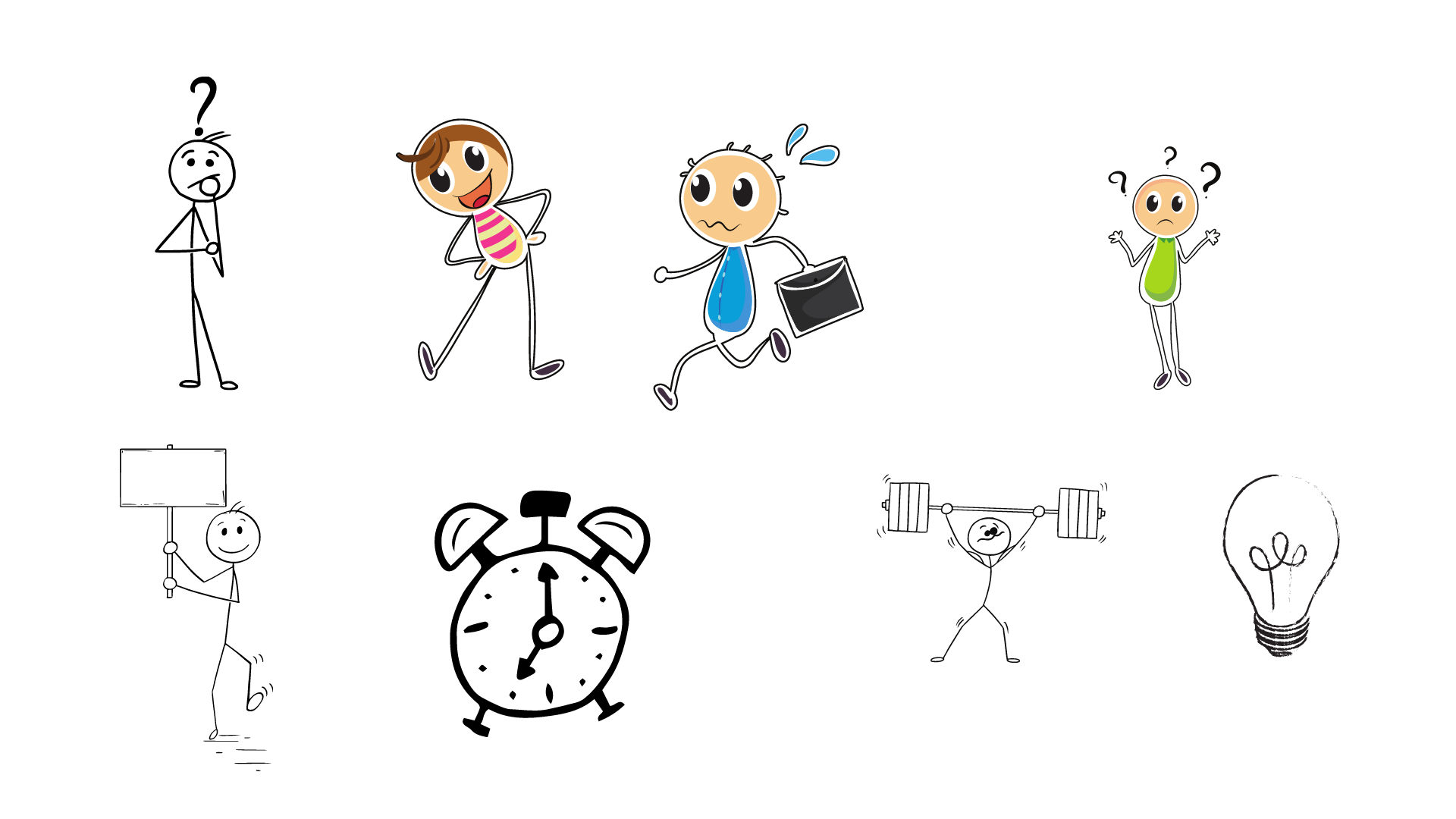 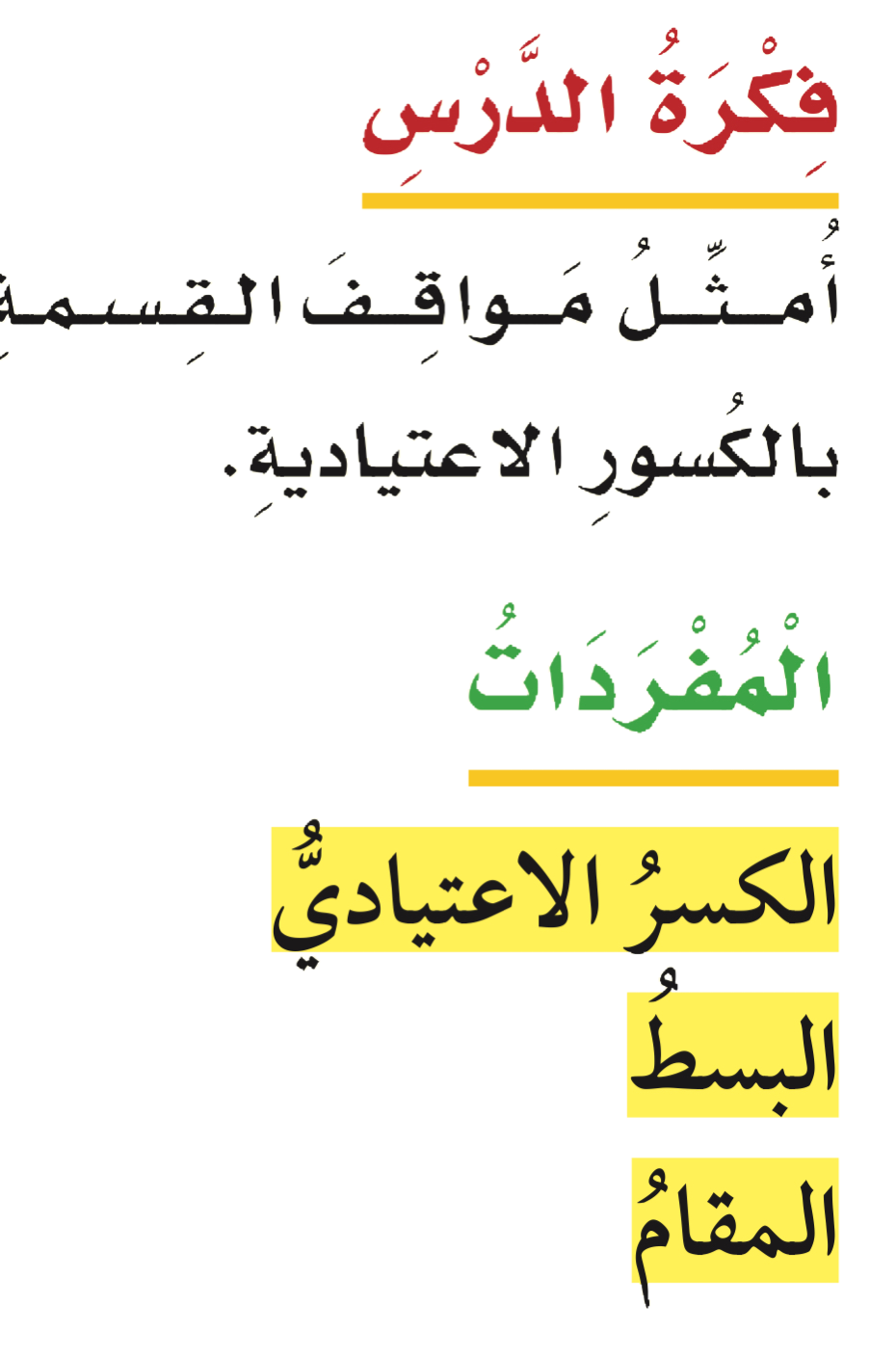 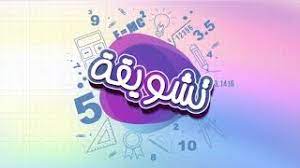 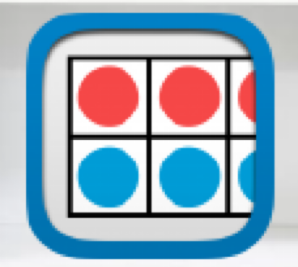 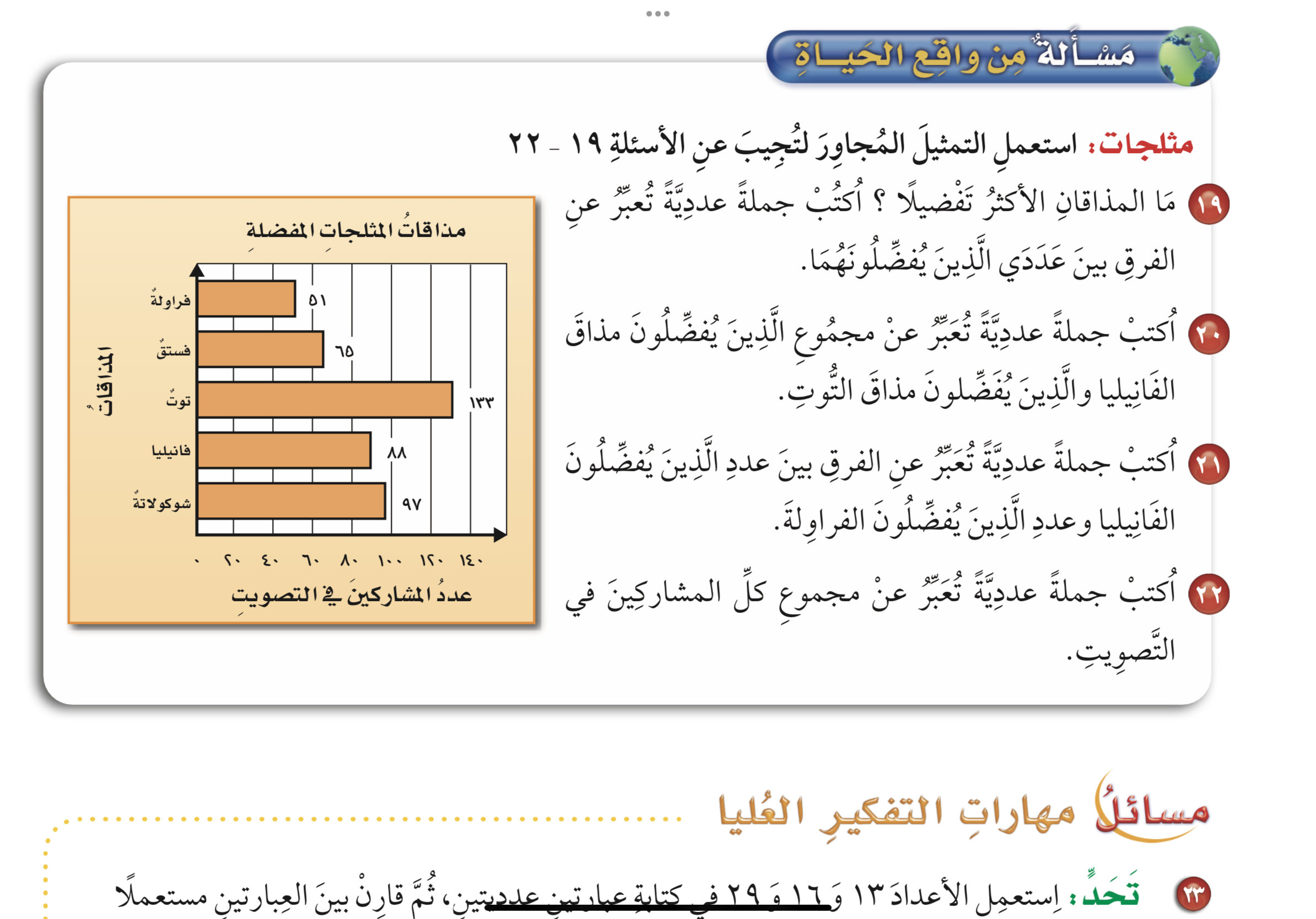 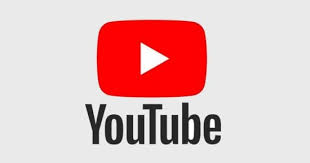 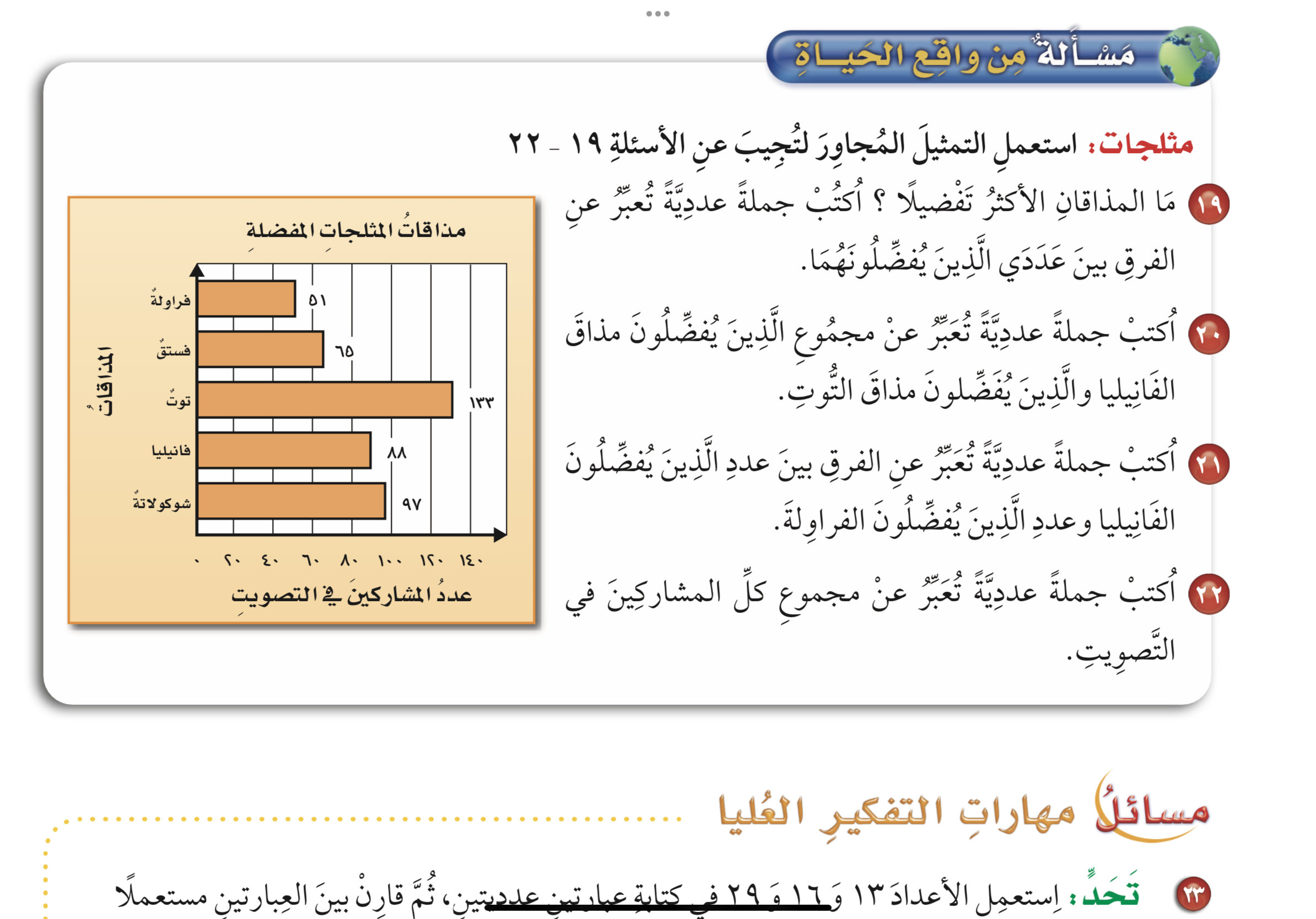 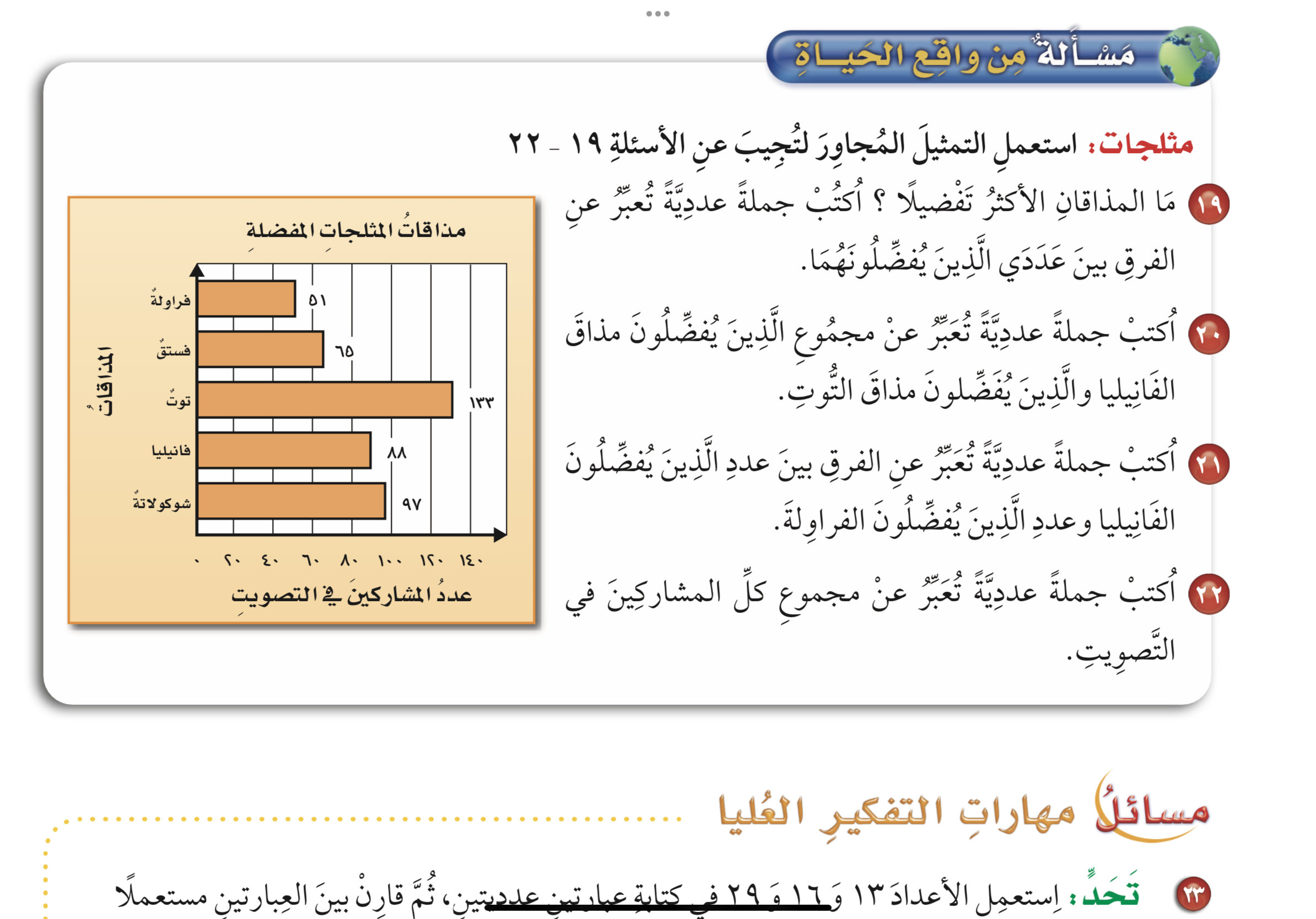 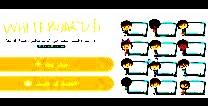 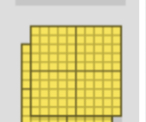 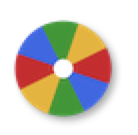 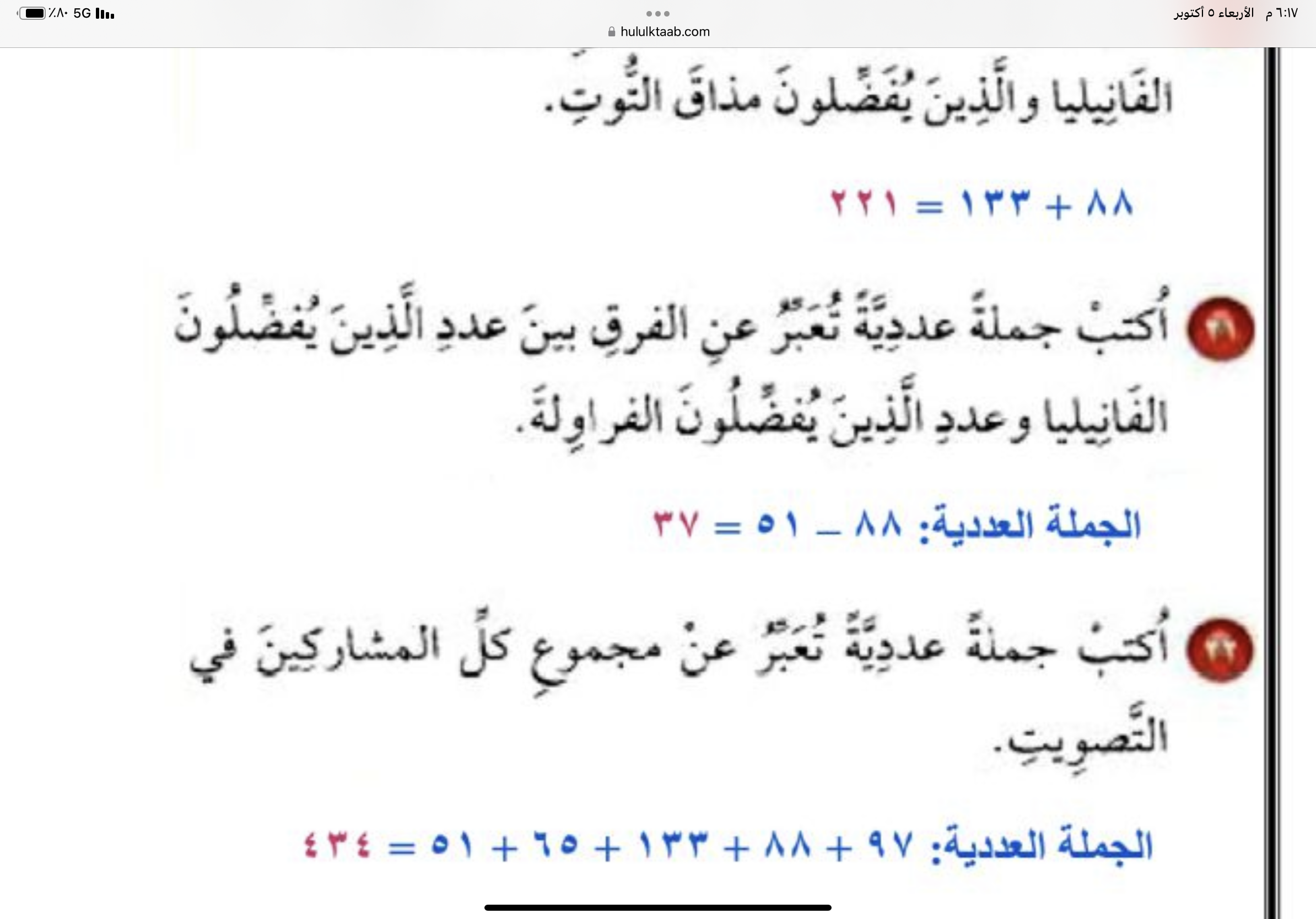 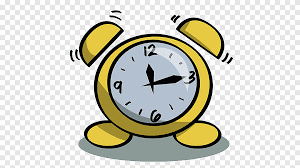 نشاط
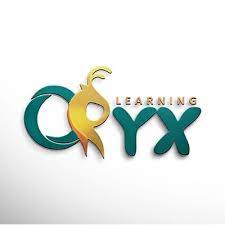 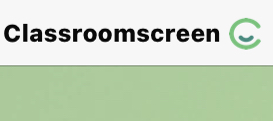 أدوات
تدرب
إضغط للرجوع
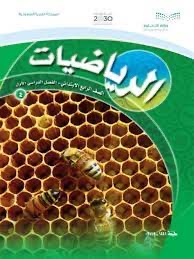 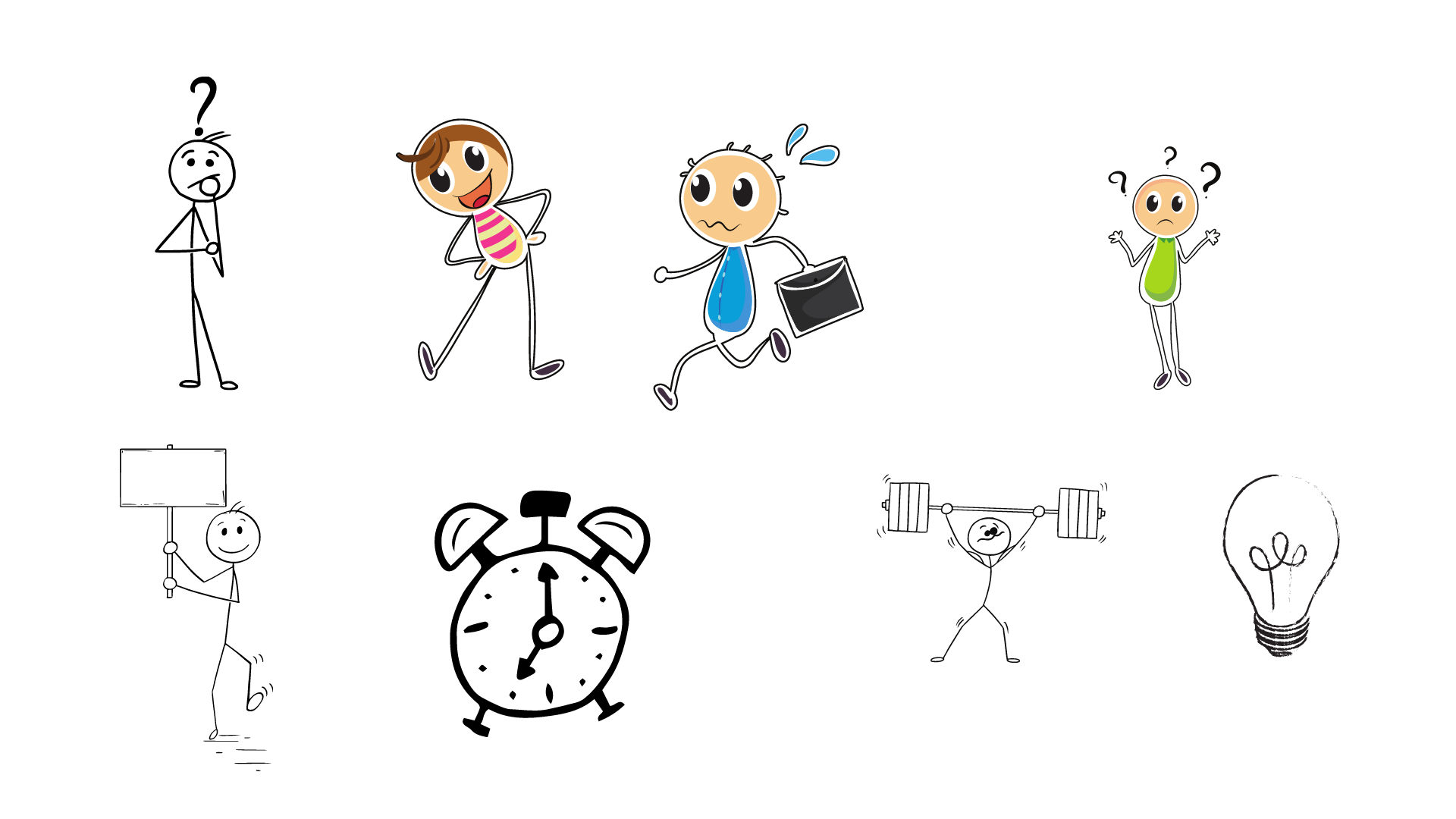 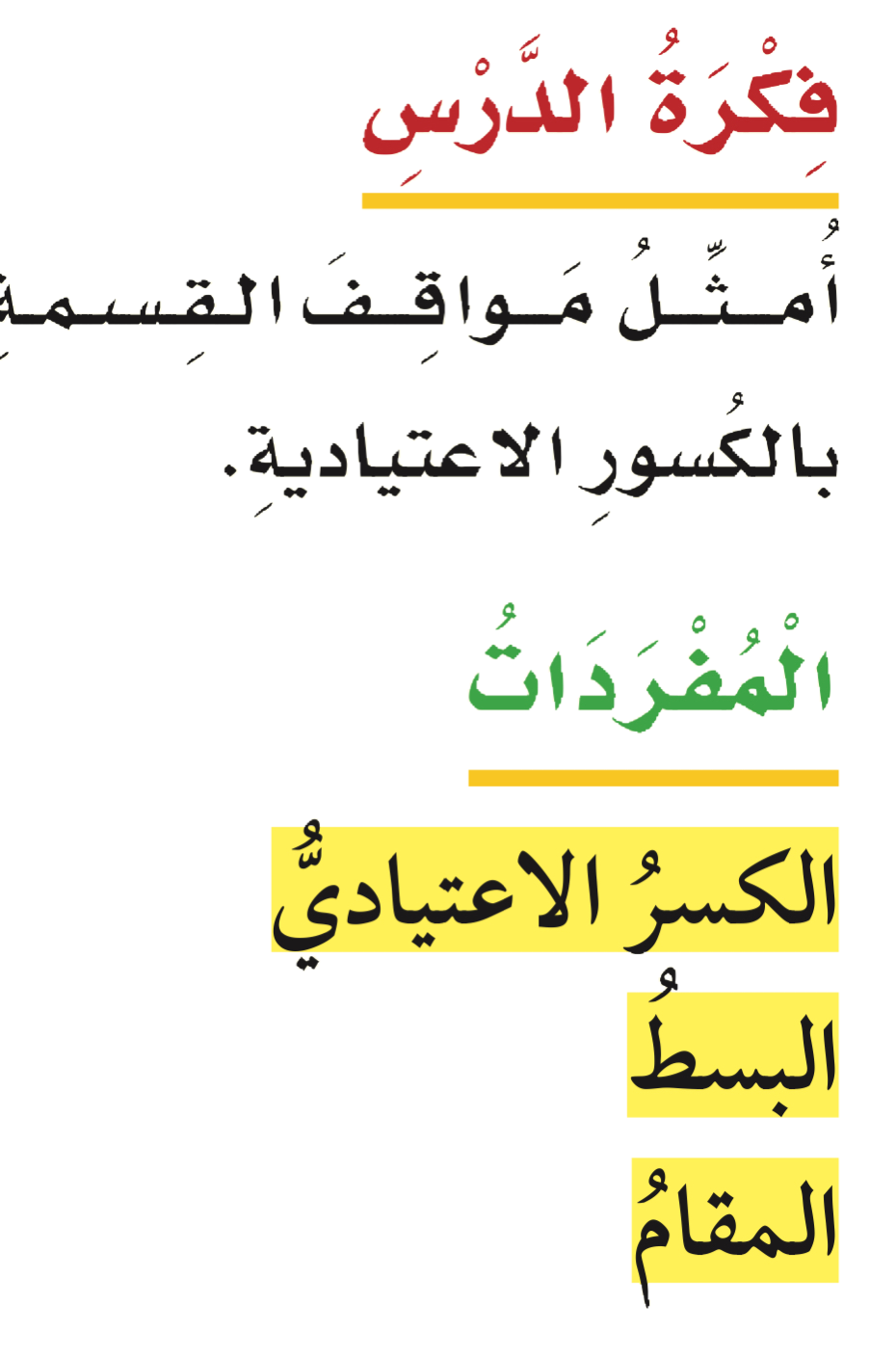 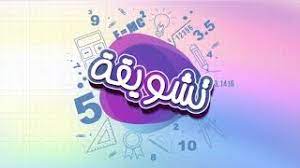 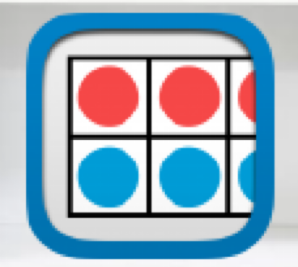 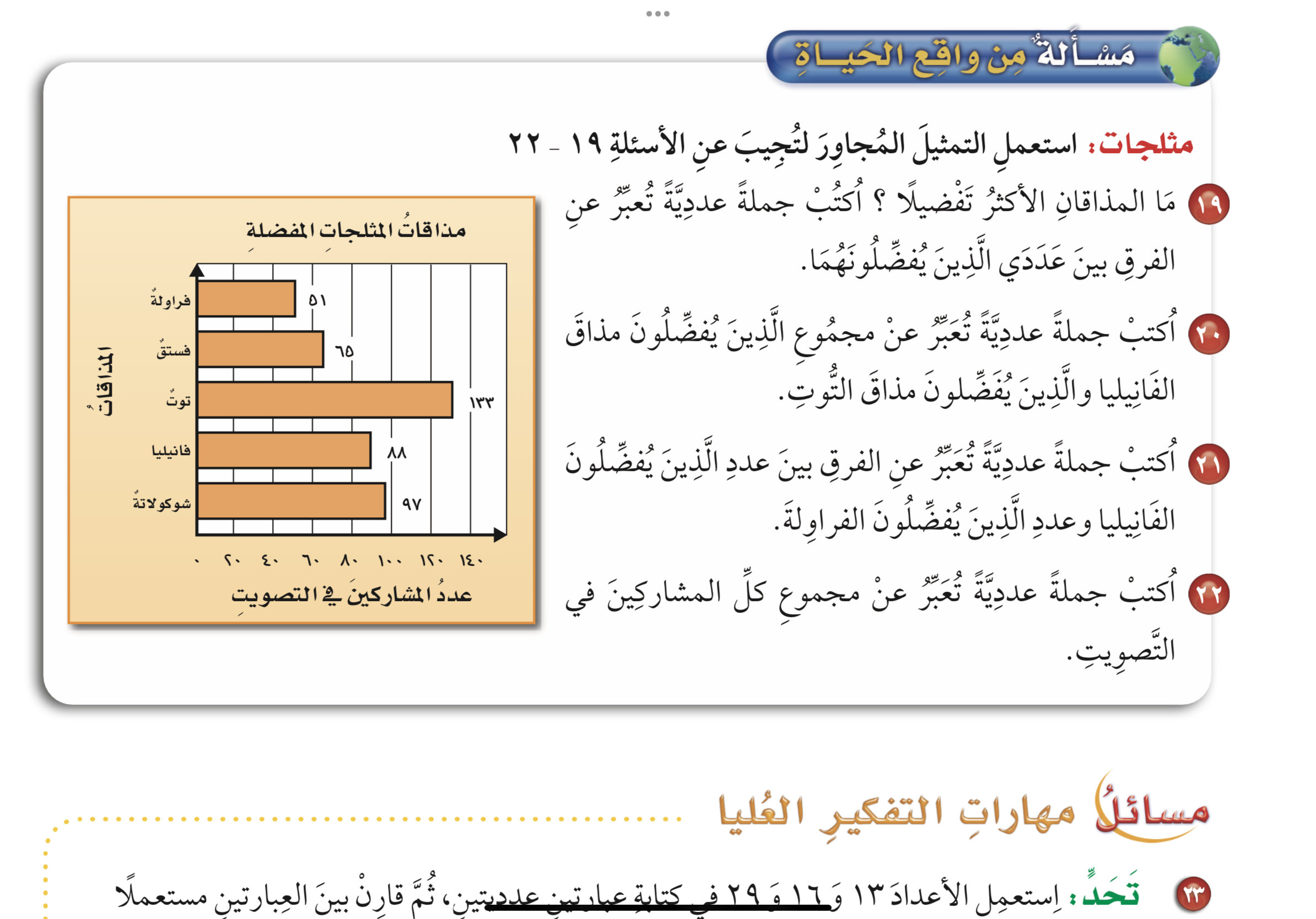 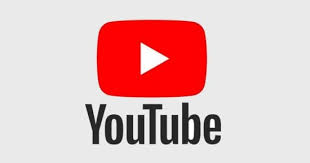 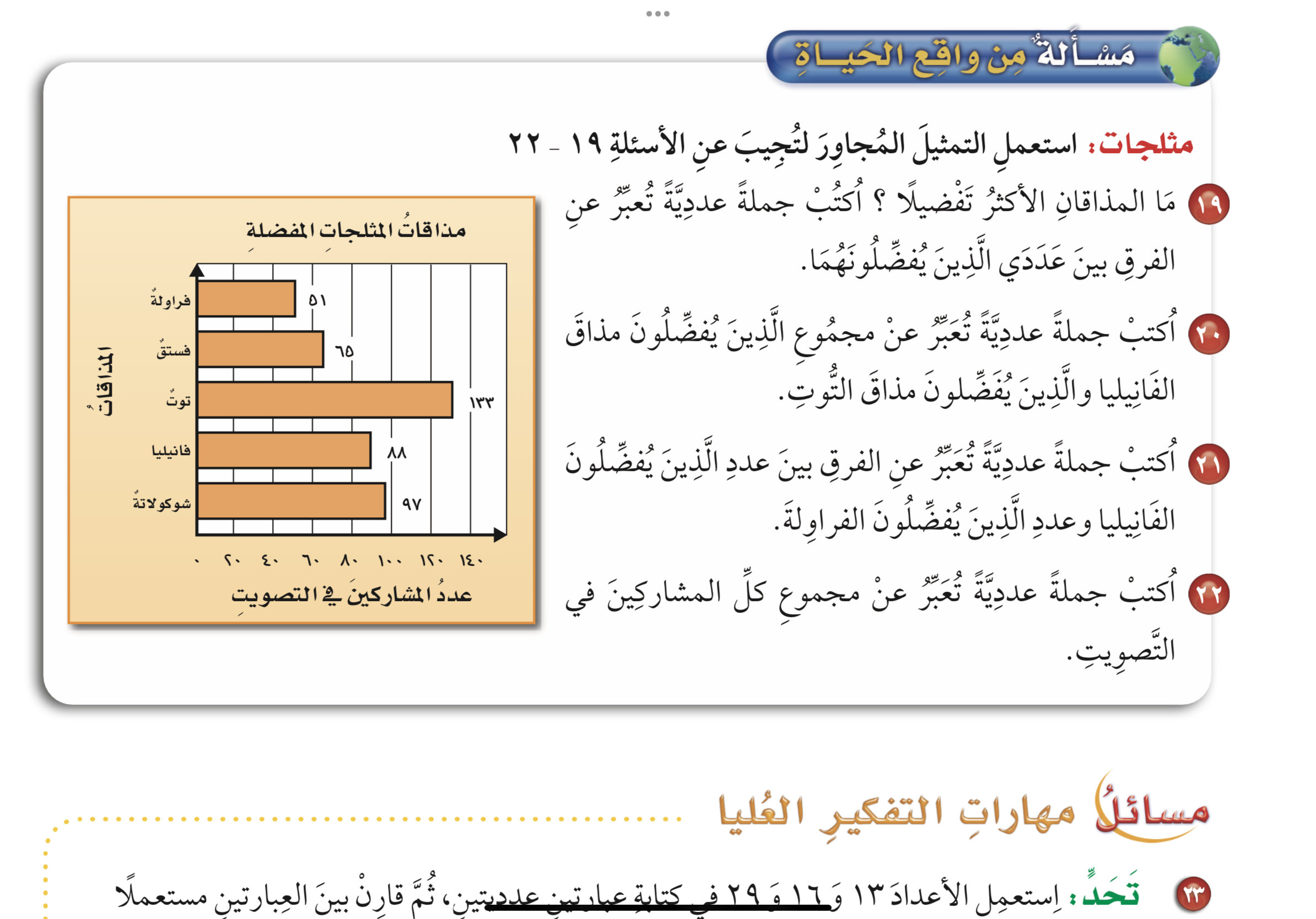 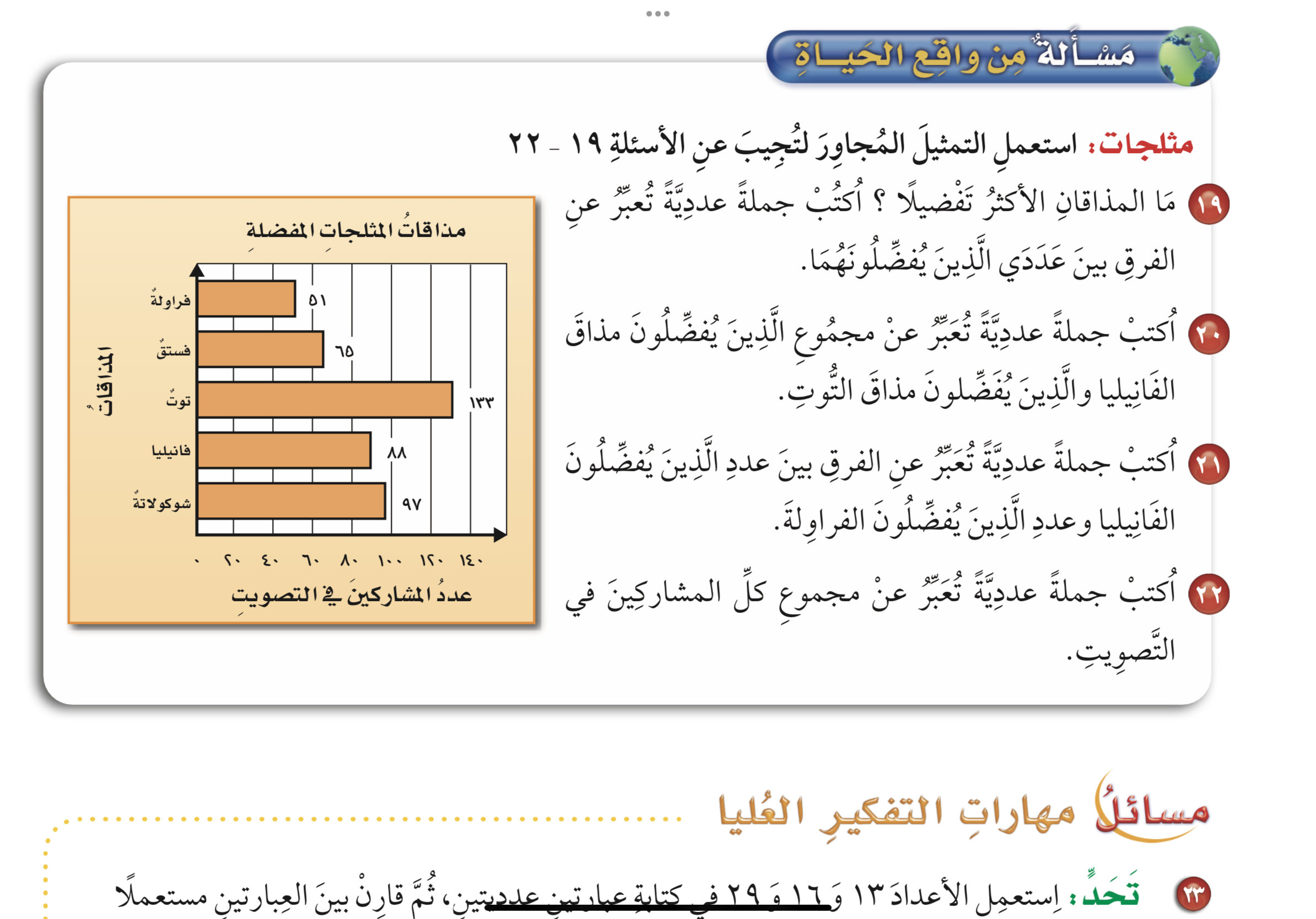 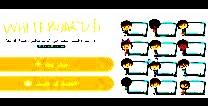 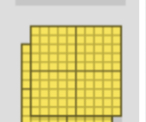 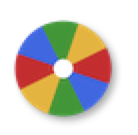 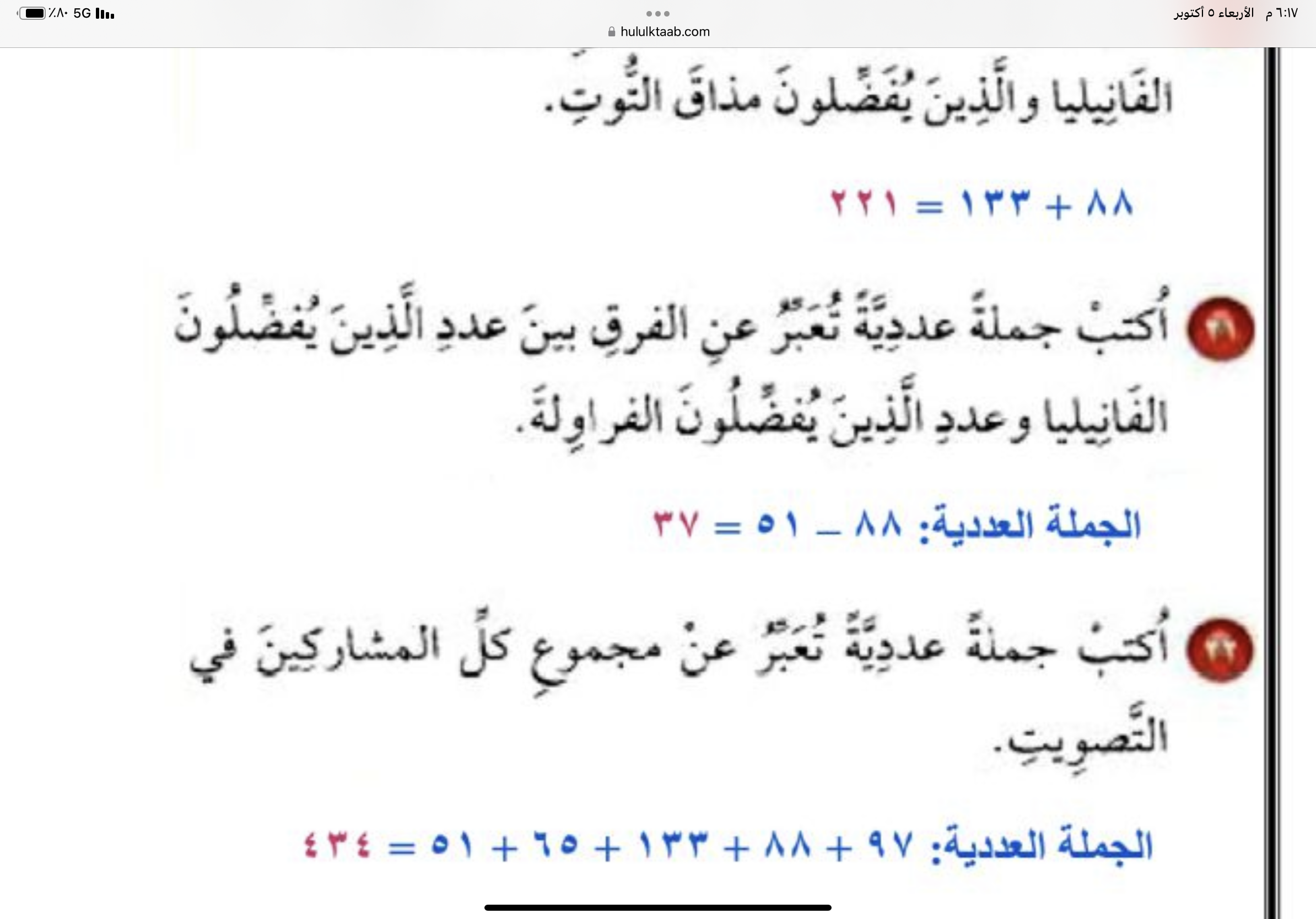 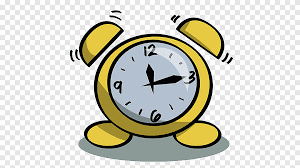 نشاط
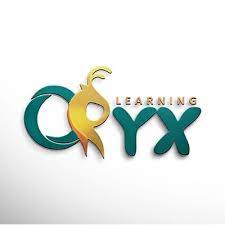 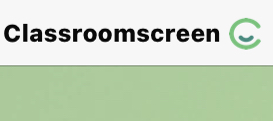 أدوات
تدرب
إضغط للرجوع
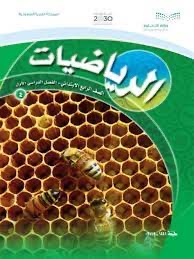 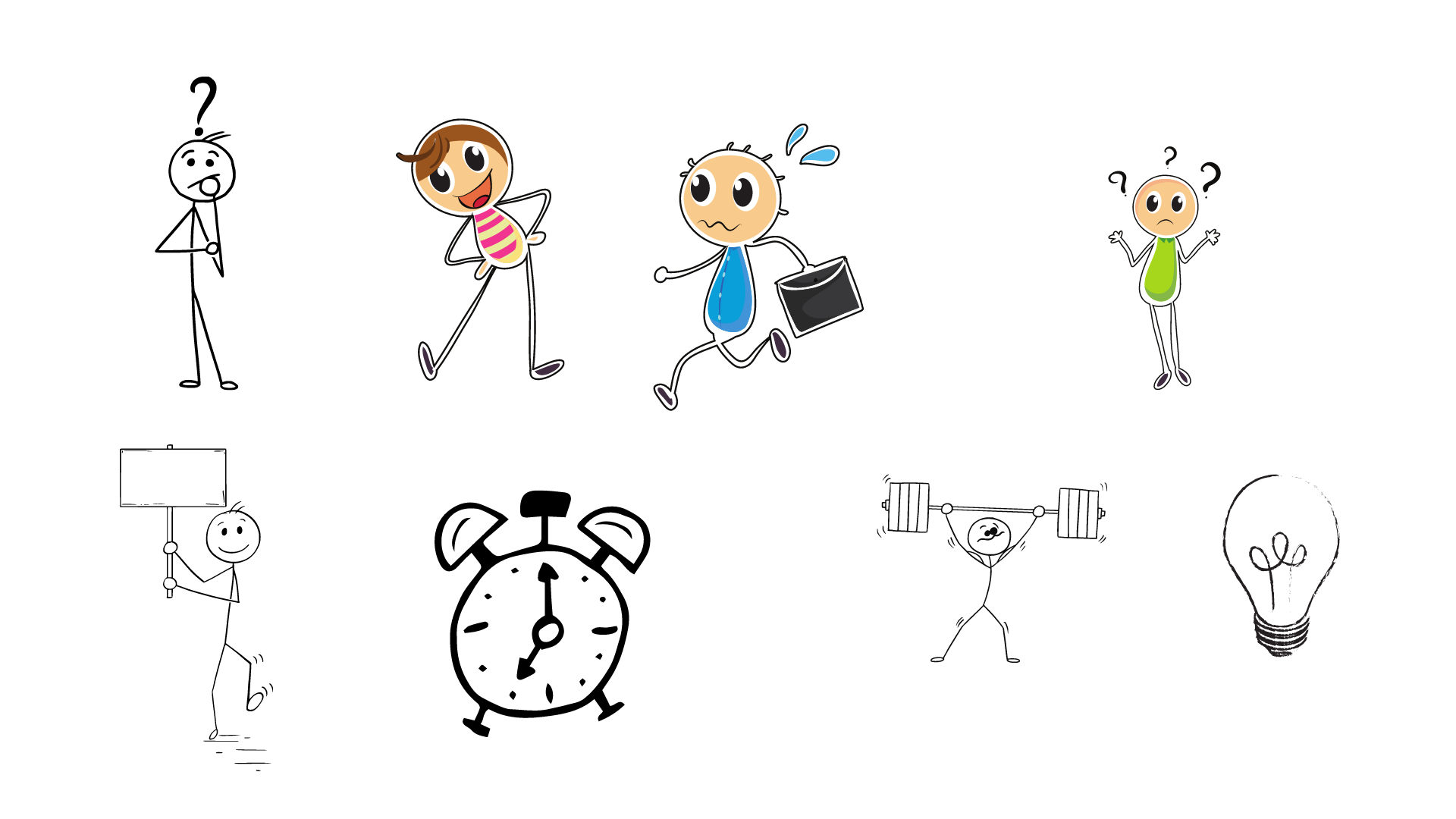 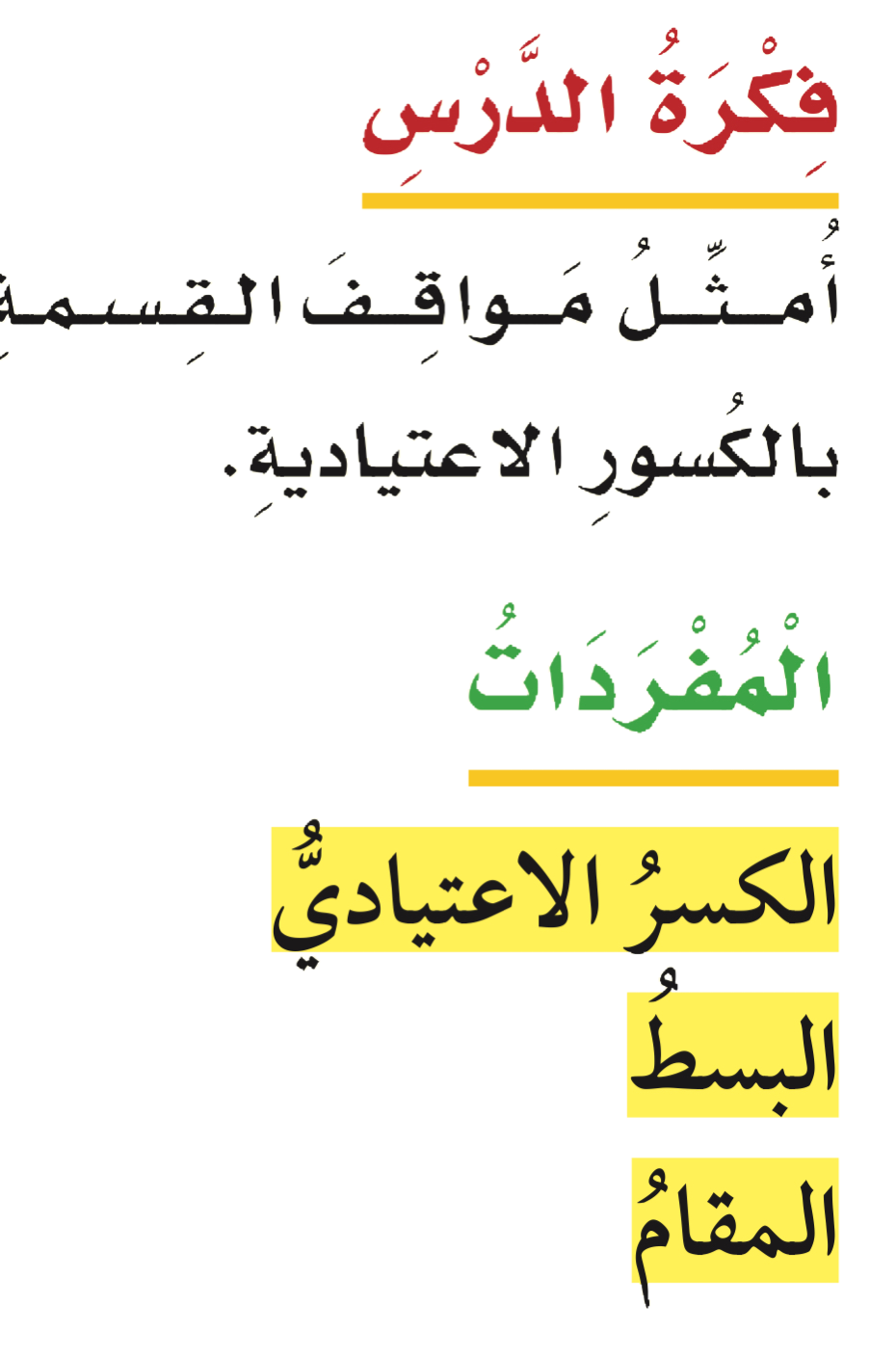 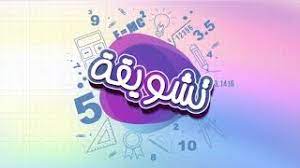 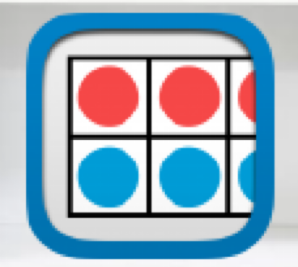 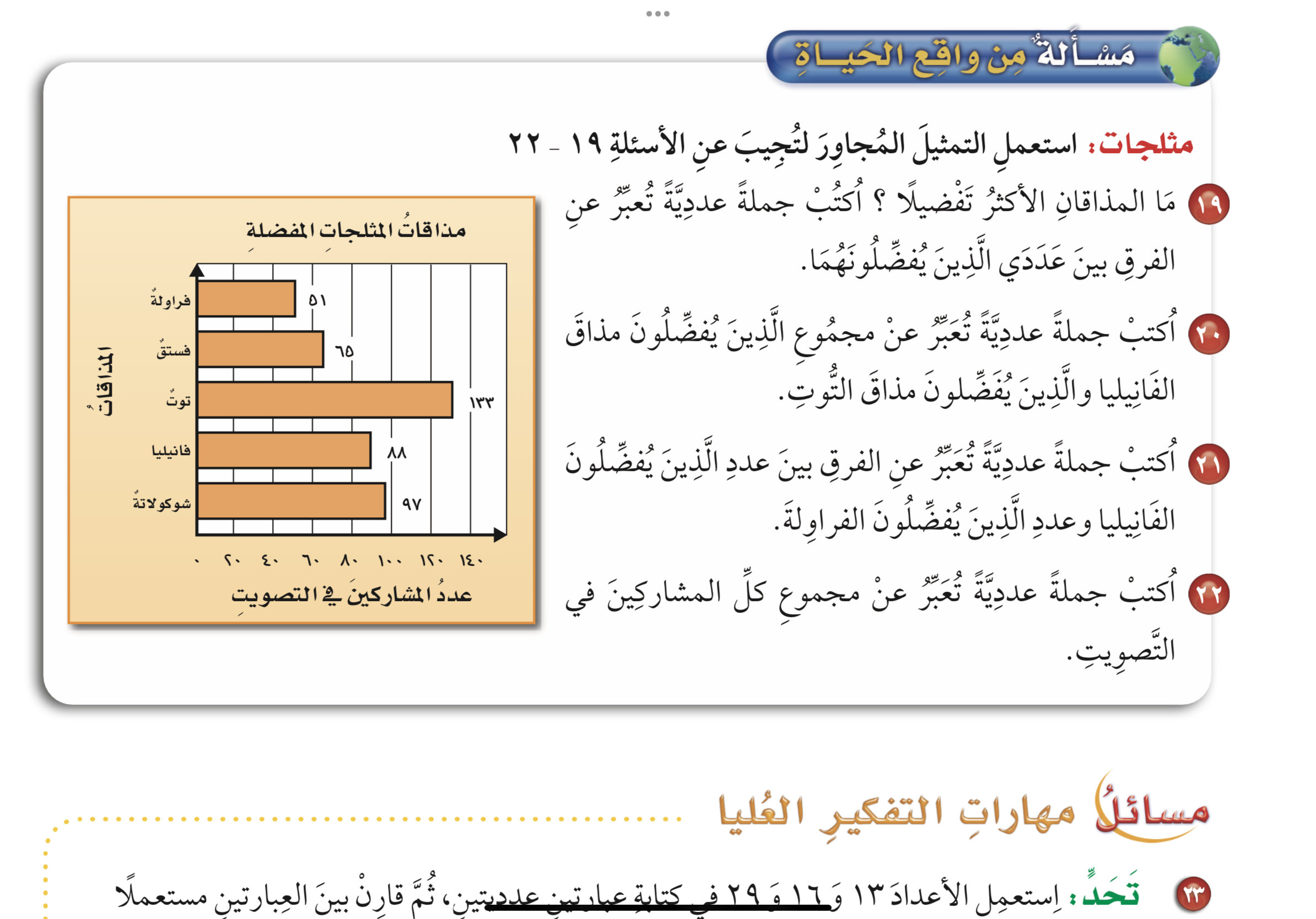 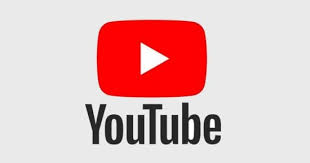 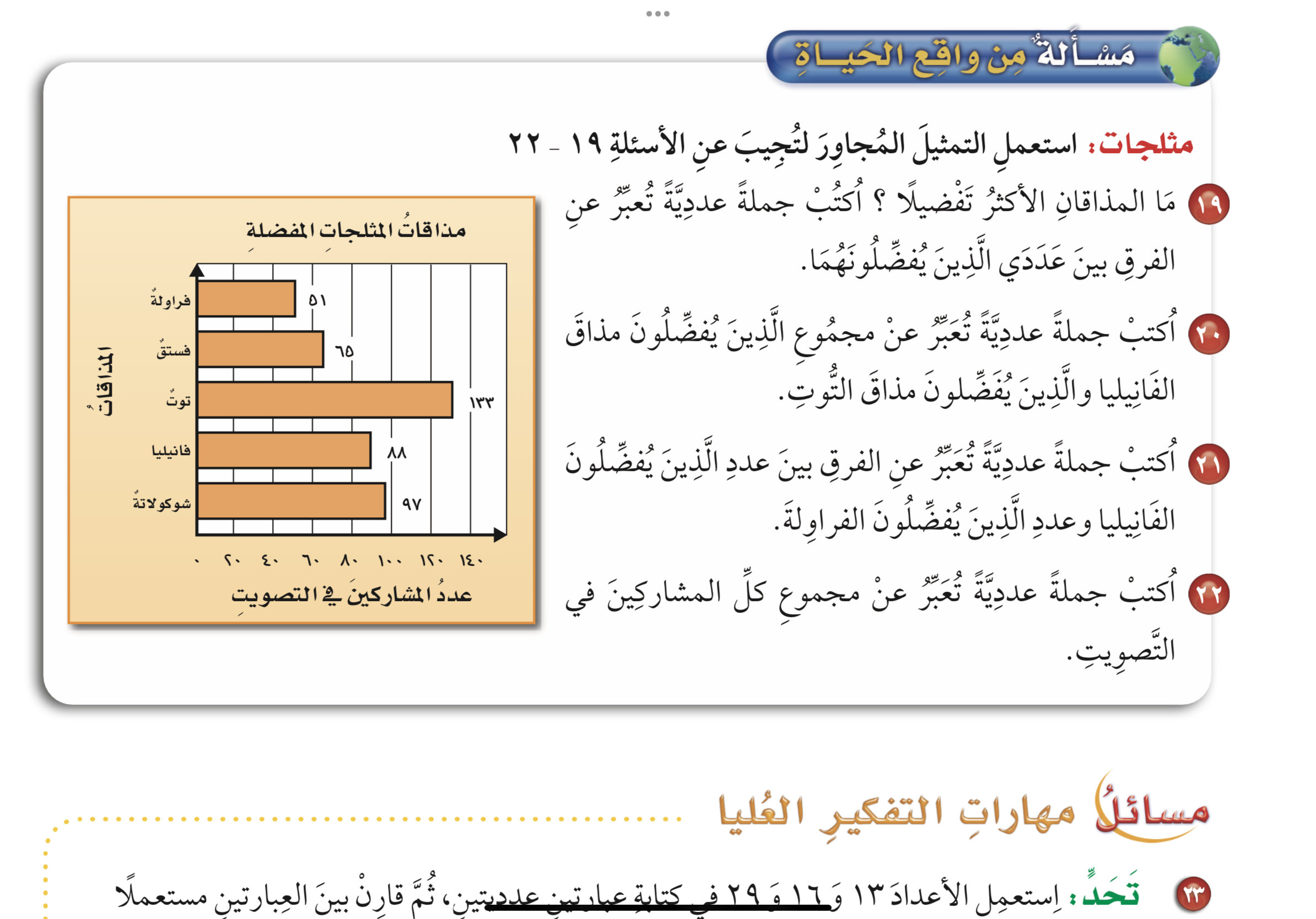 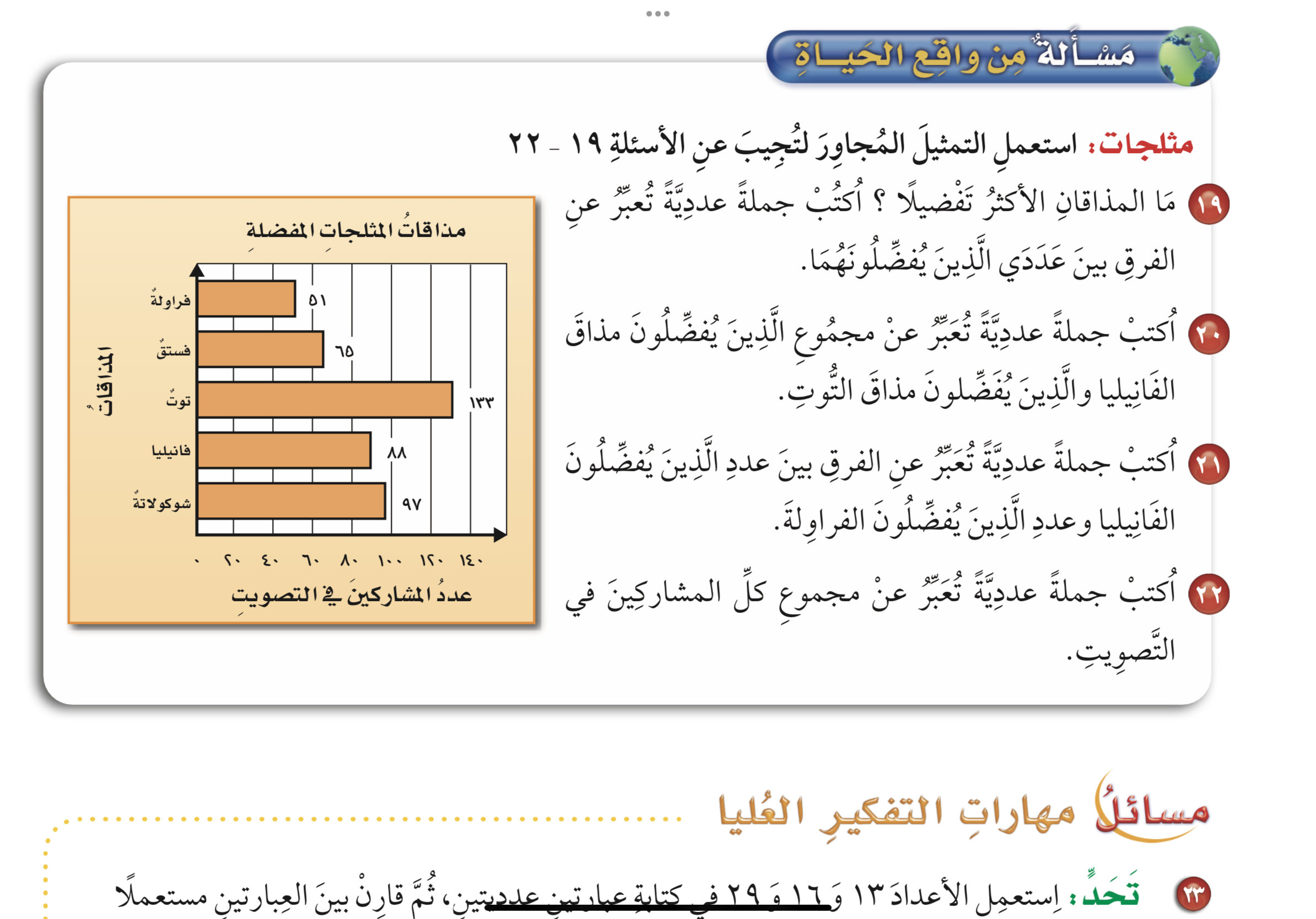 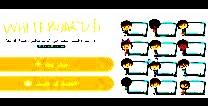 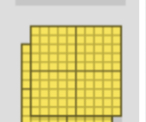 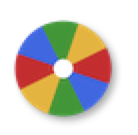 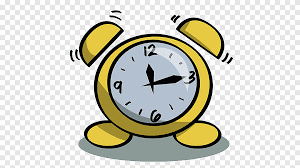 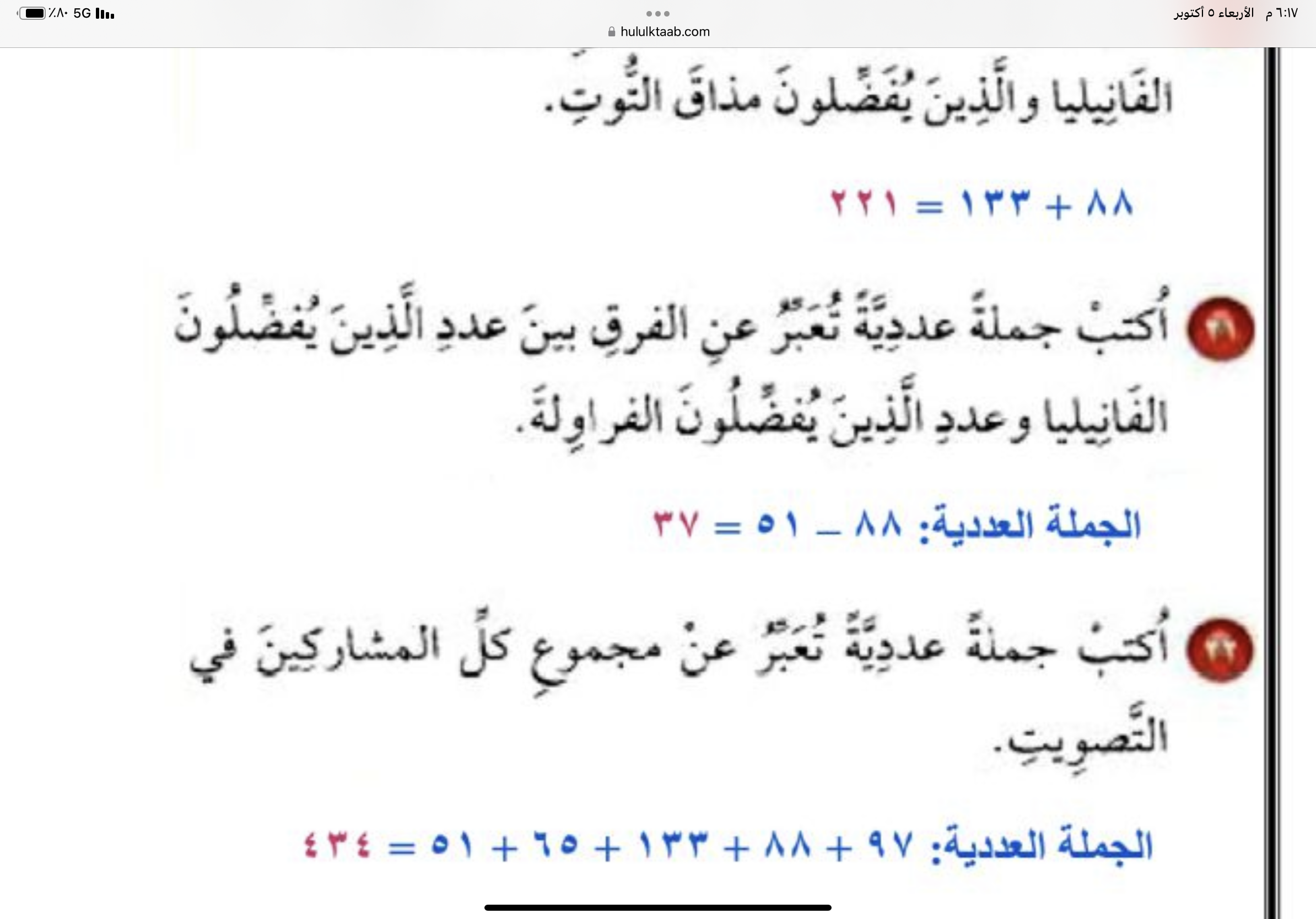 نشاط
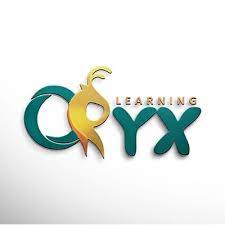 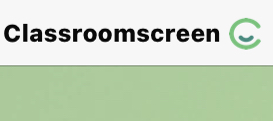 أدوات
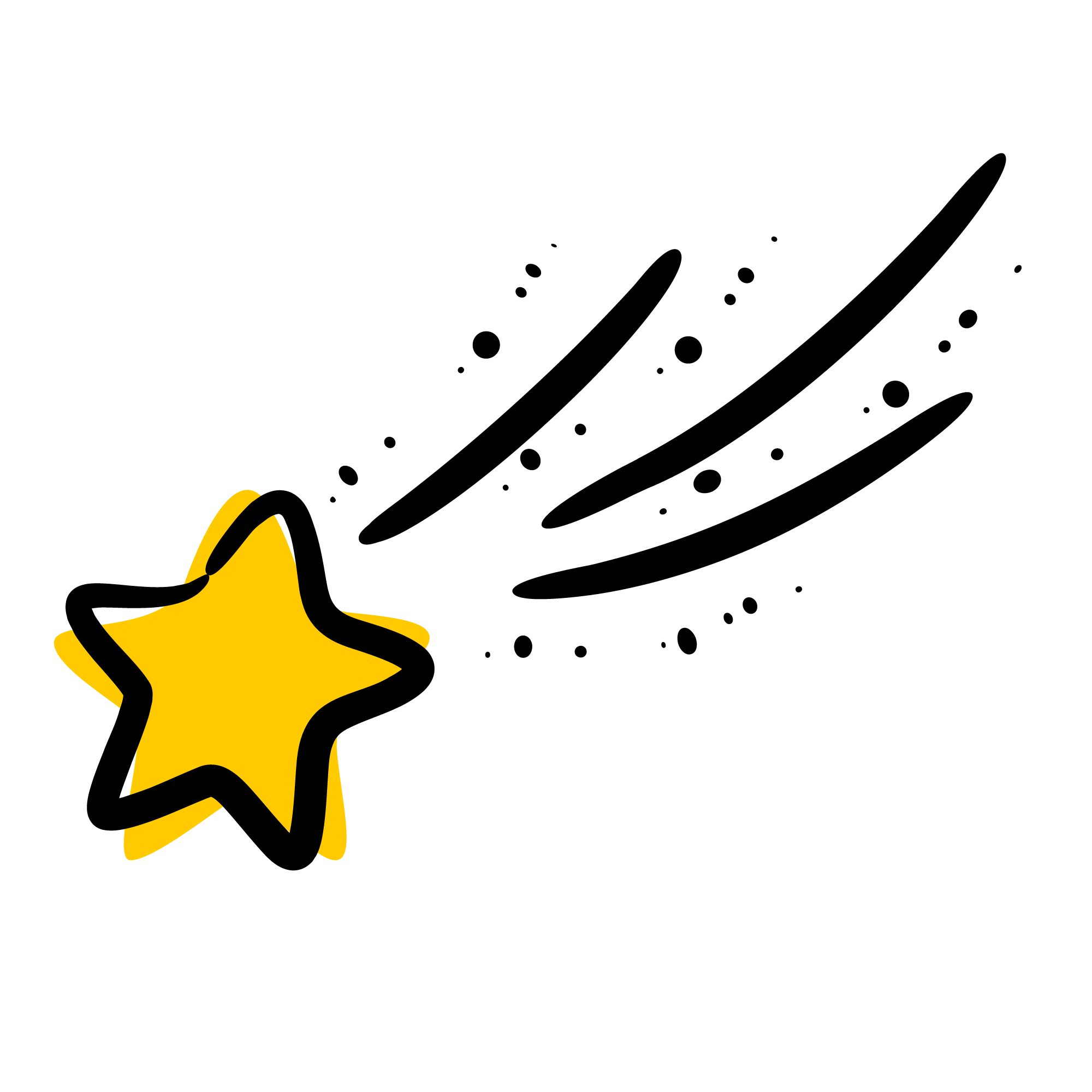 الحل
مهارات التفكير
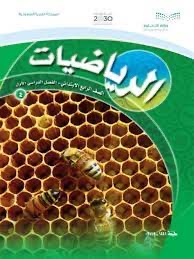 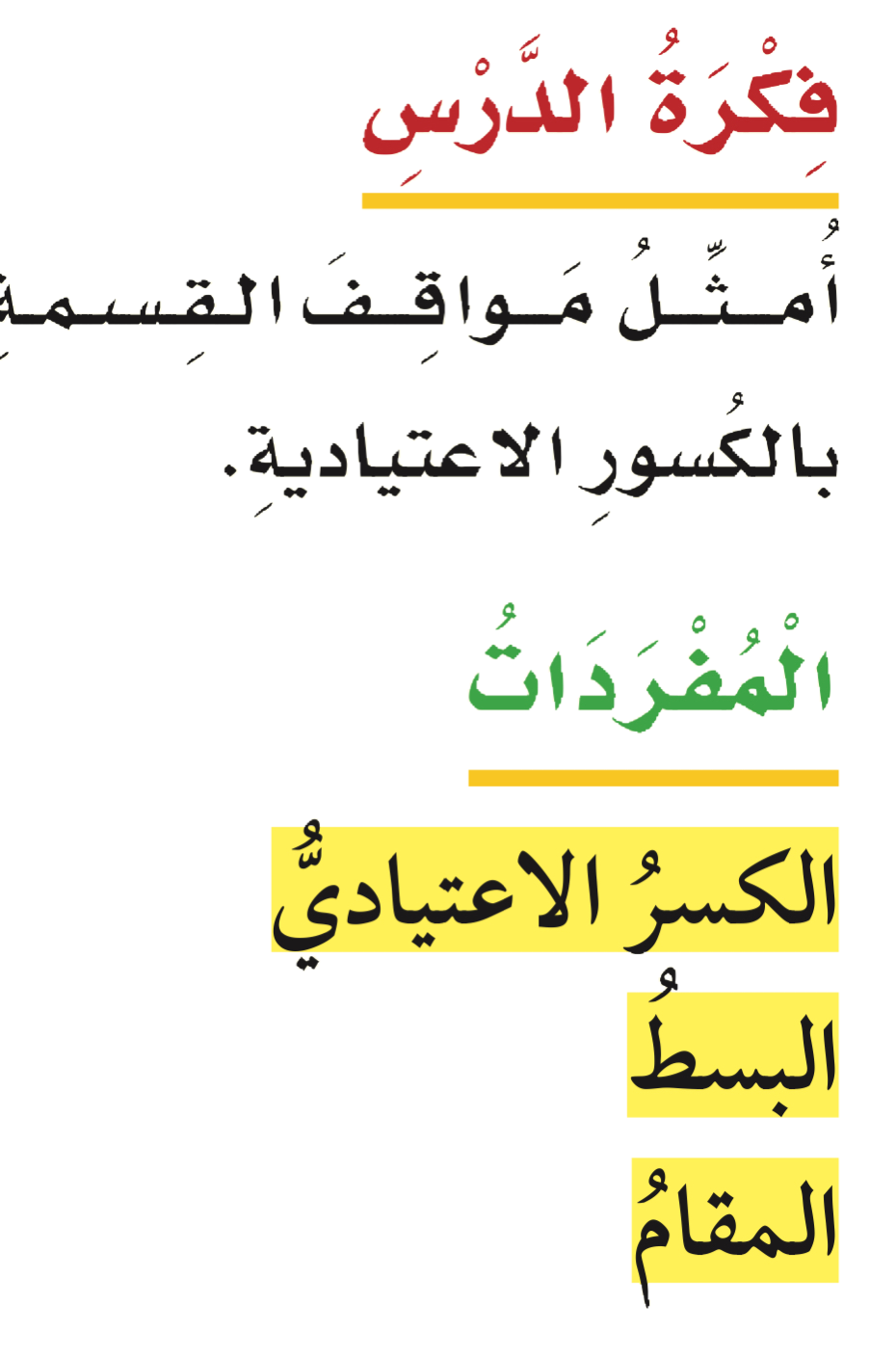 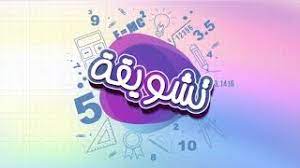 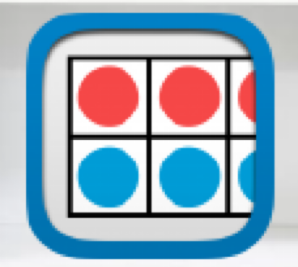 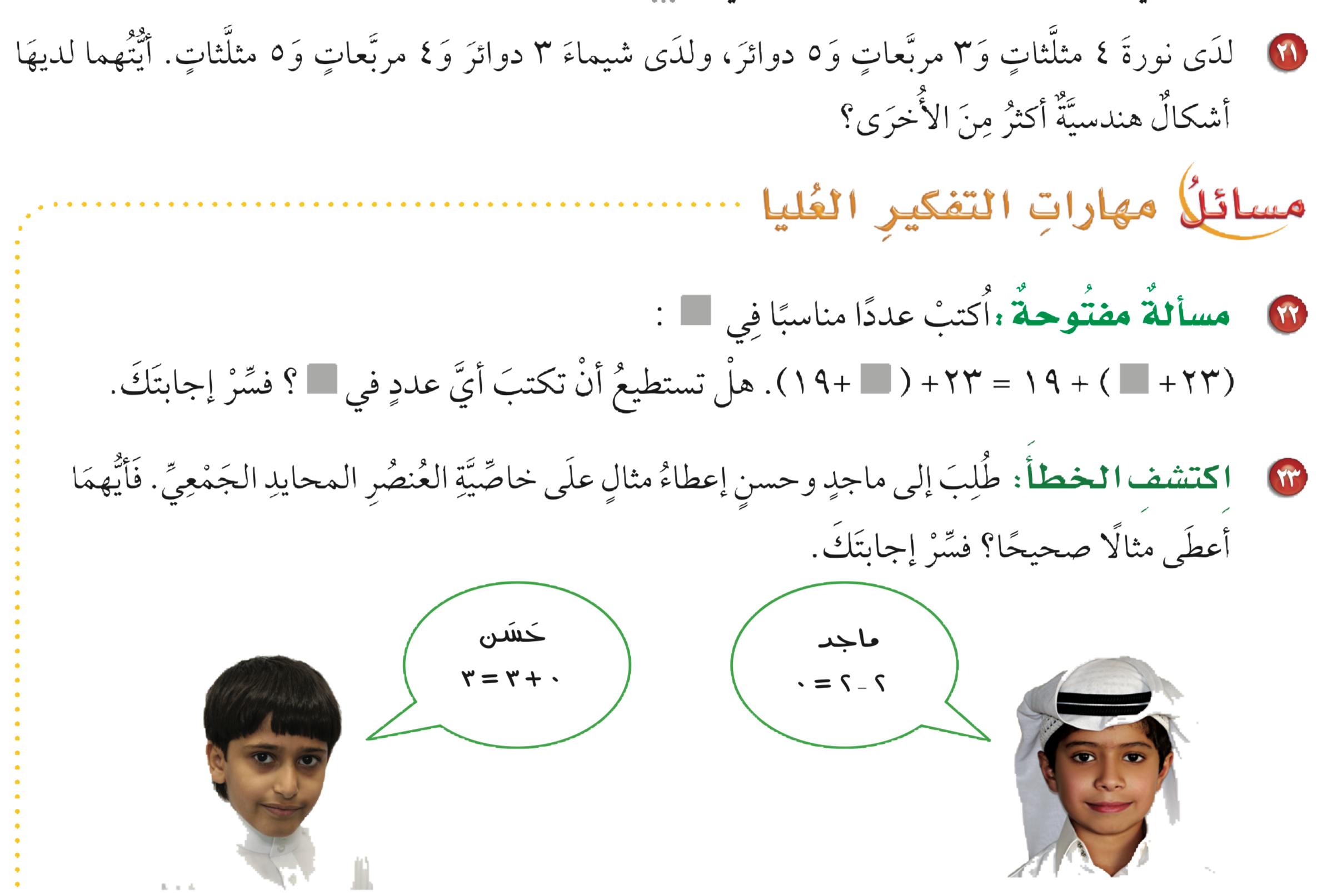 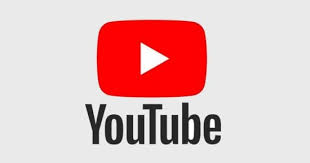 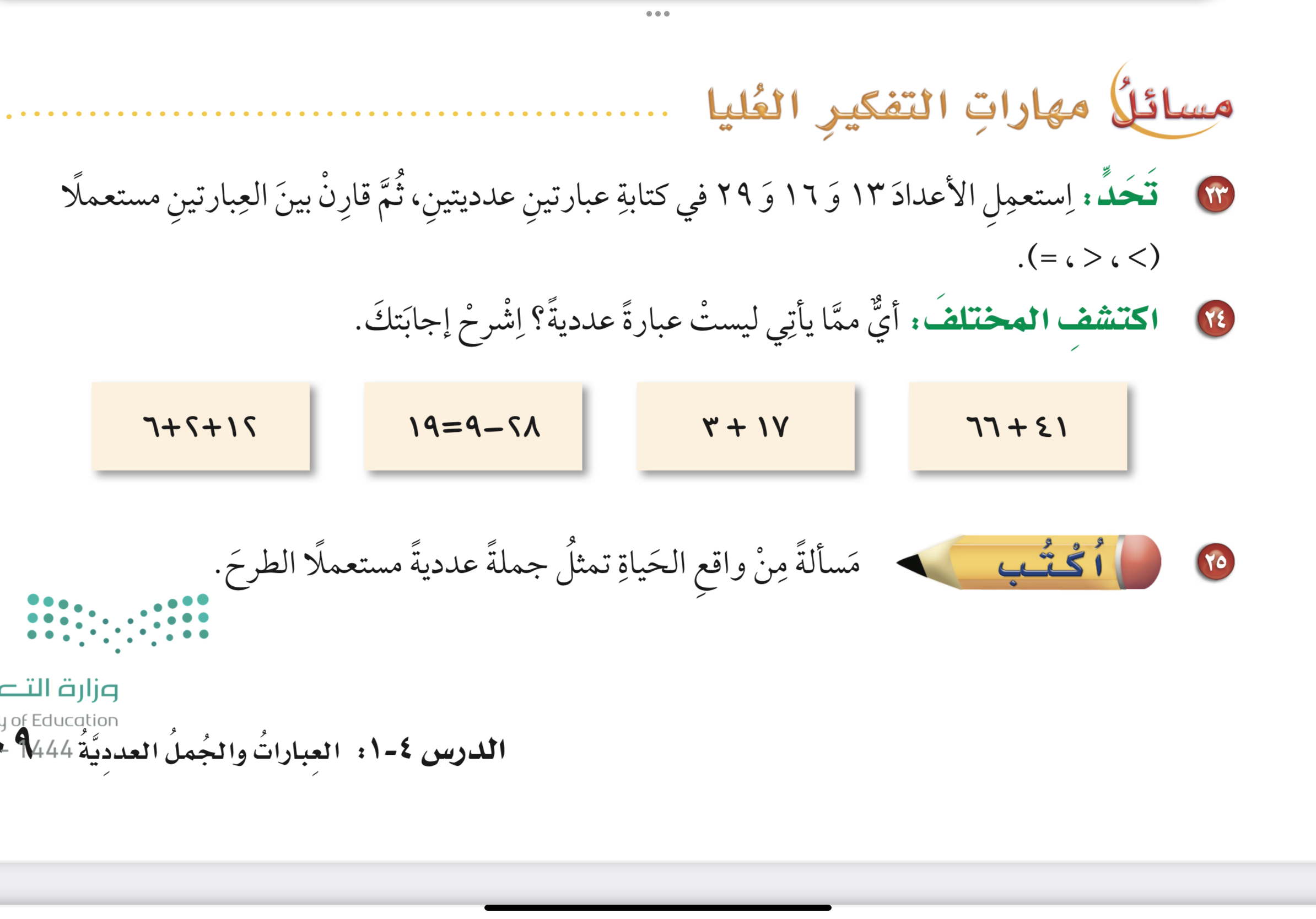 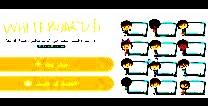 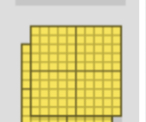 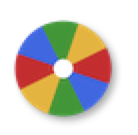 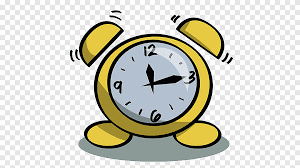 نشاط
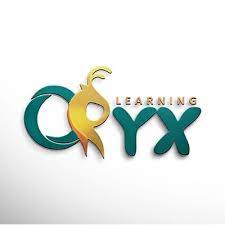 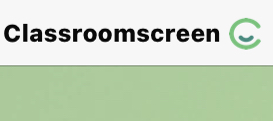 أدوات
مهارات التفكير
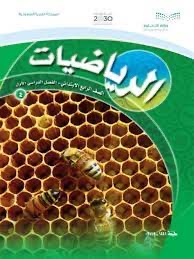 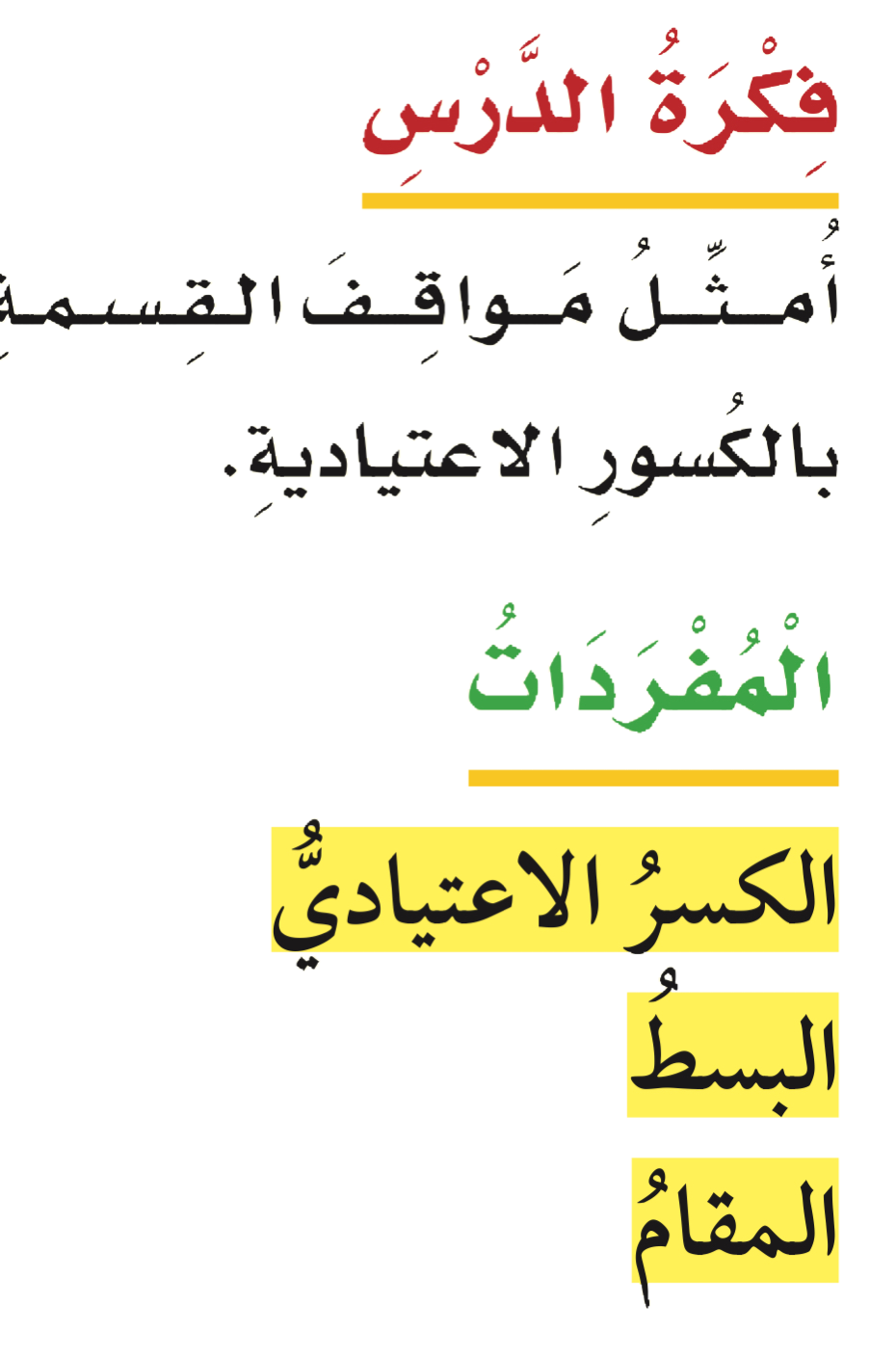 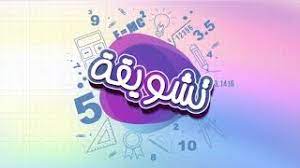 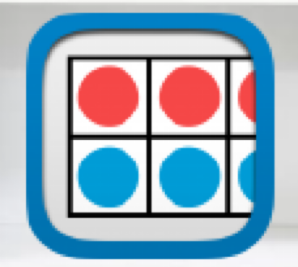 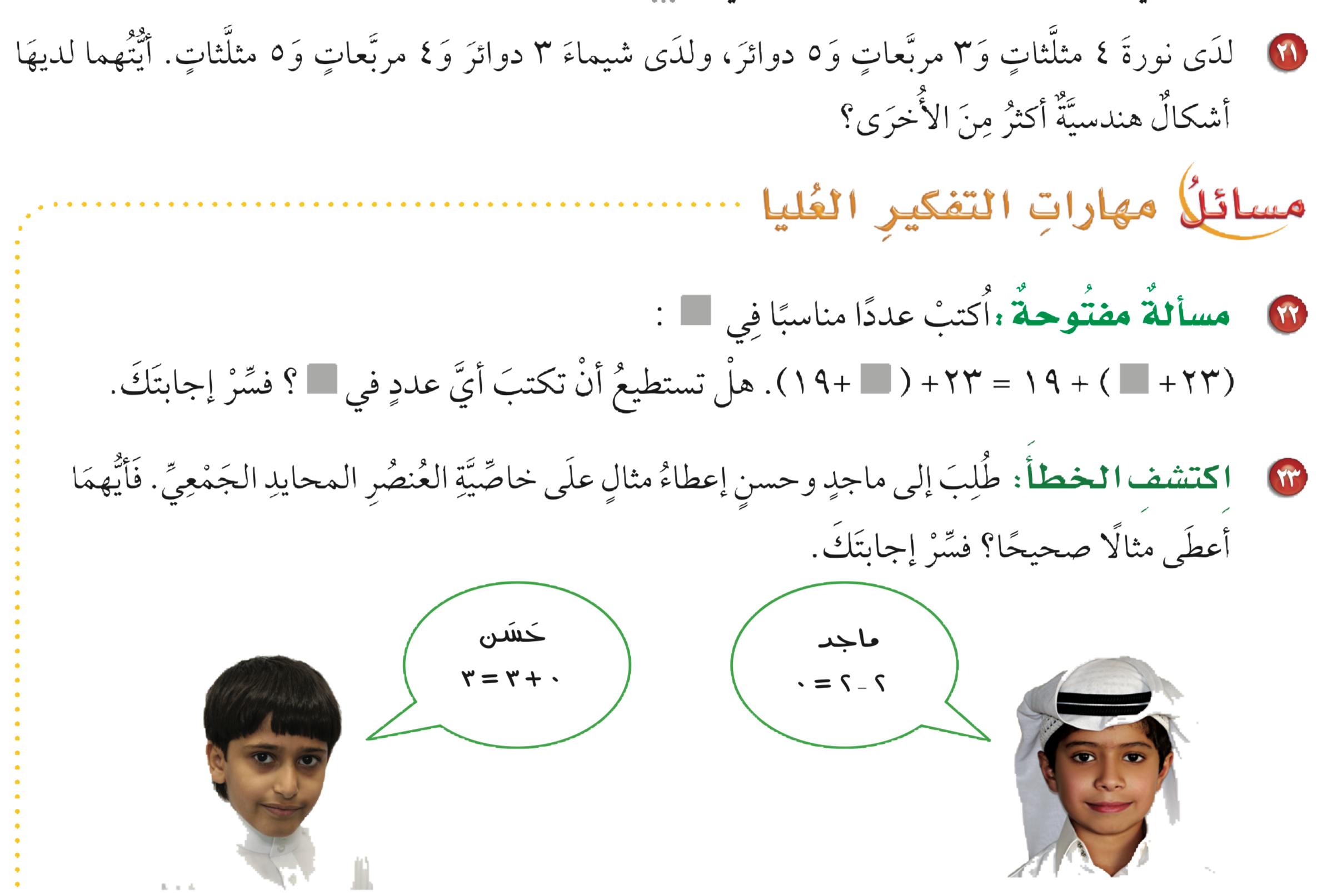 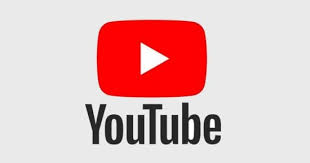 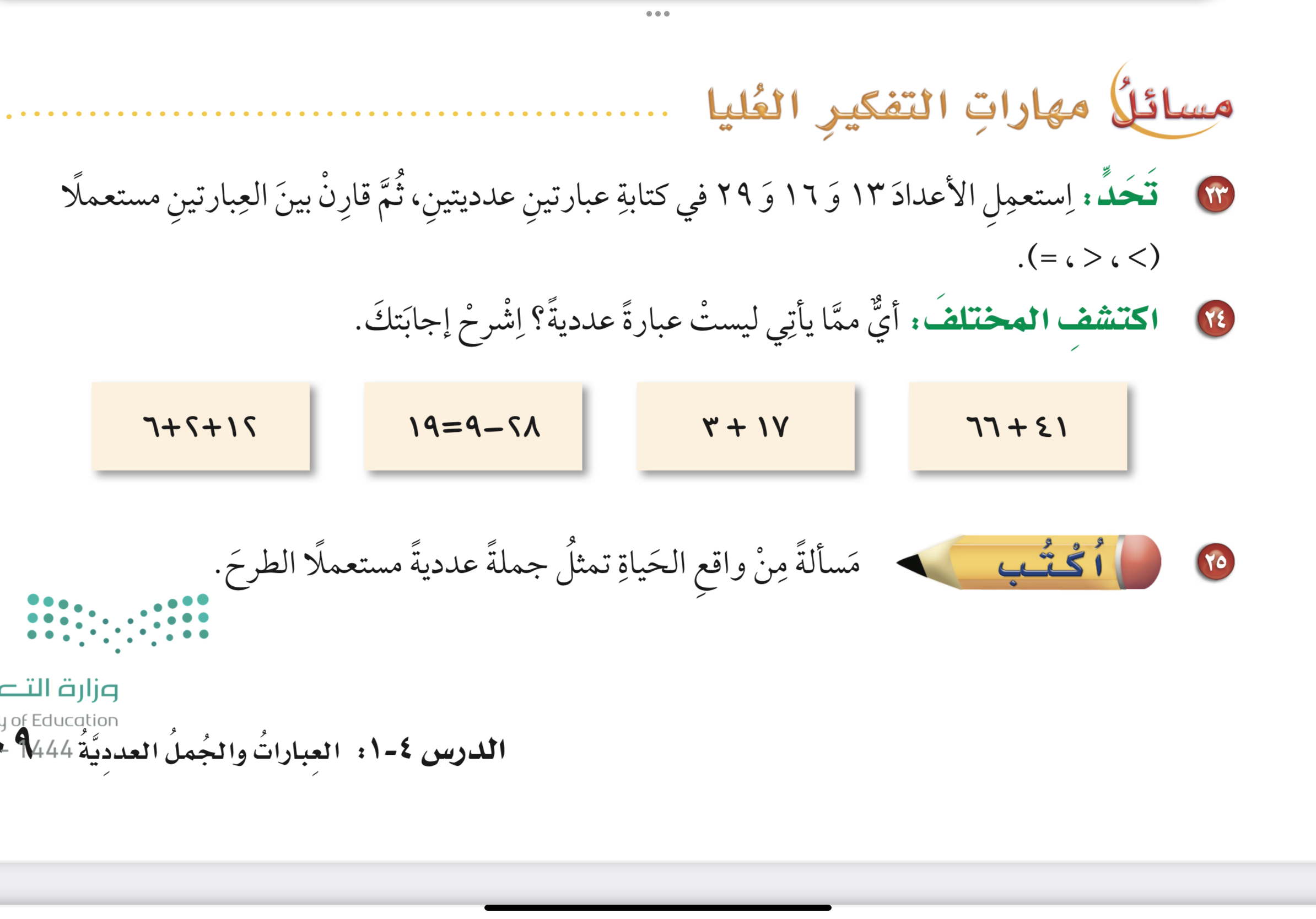 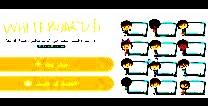 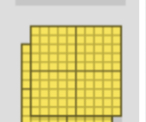 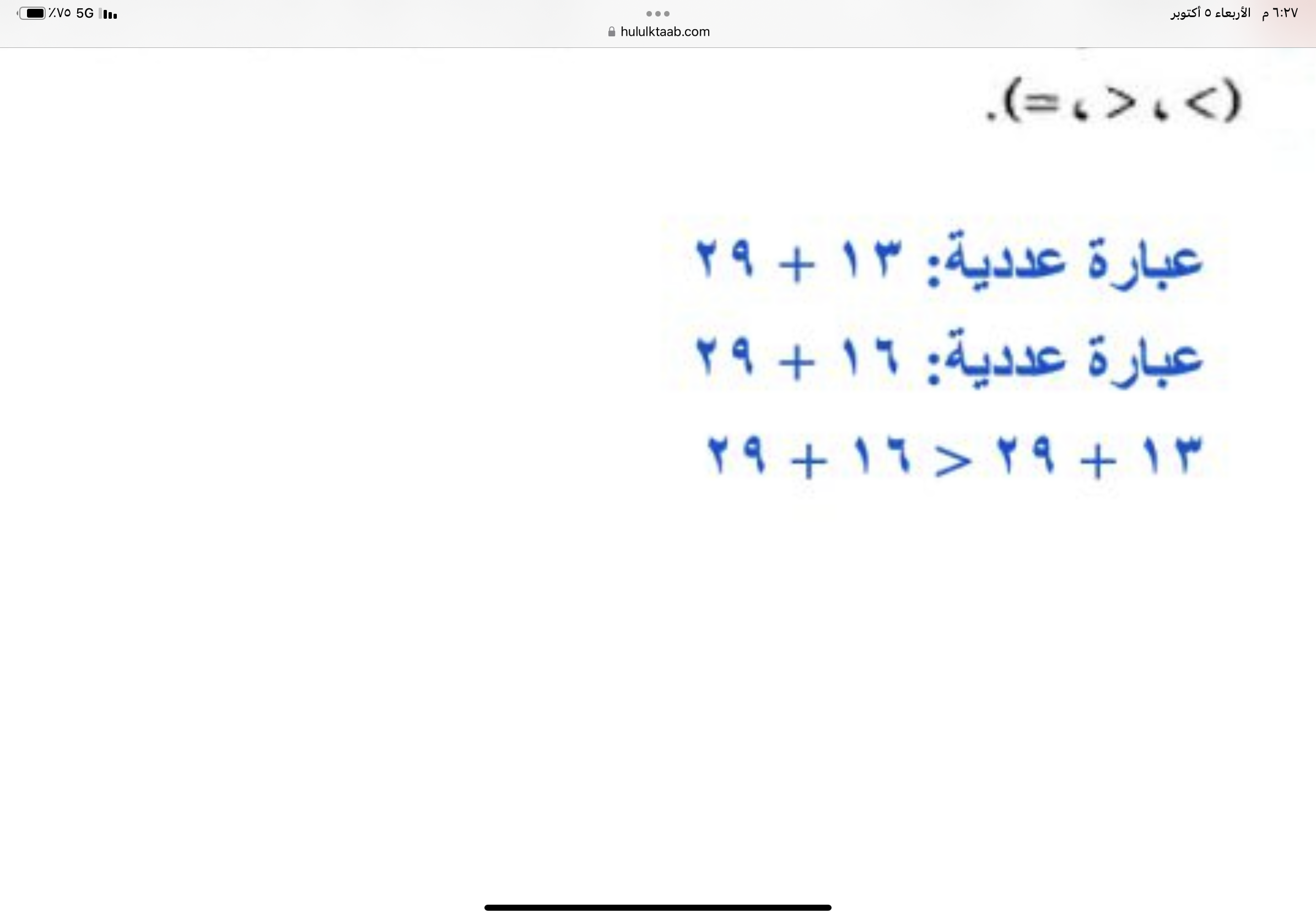 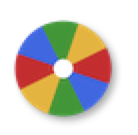 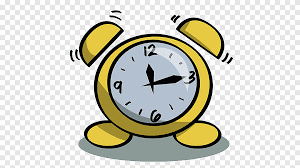 نشاط
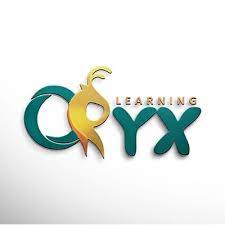 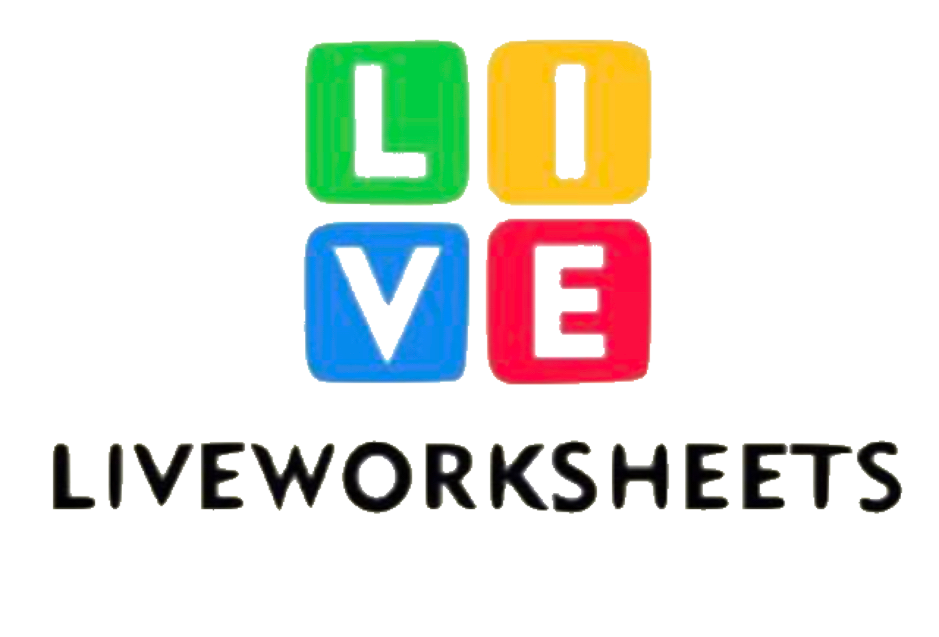 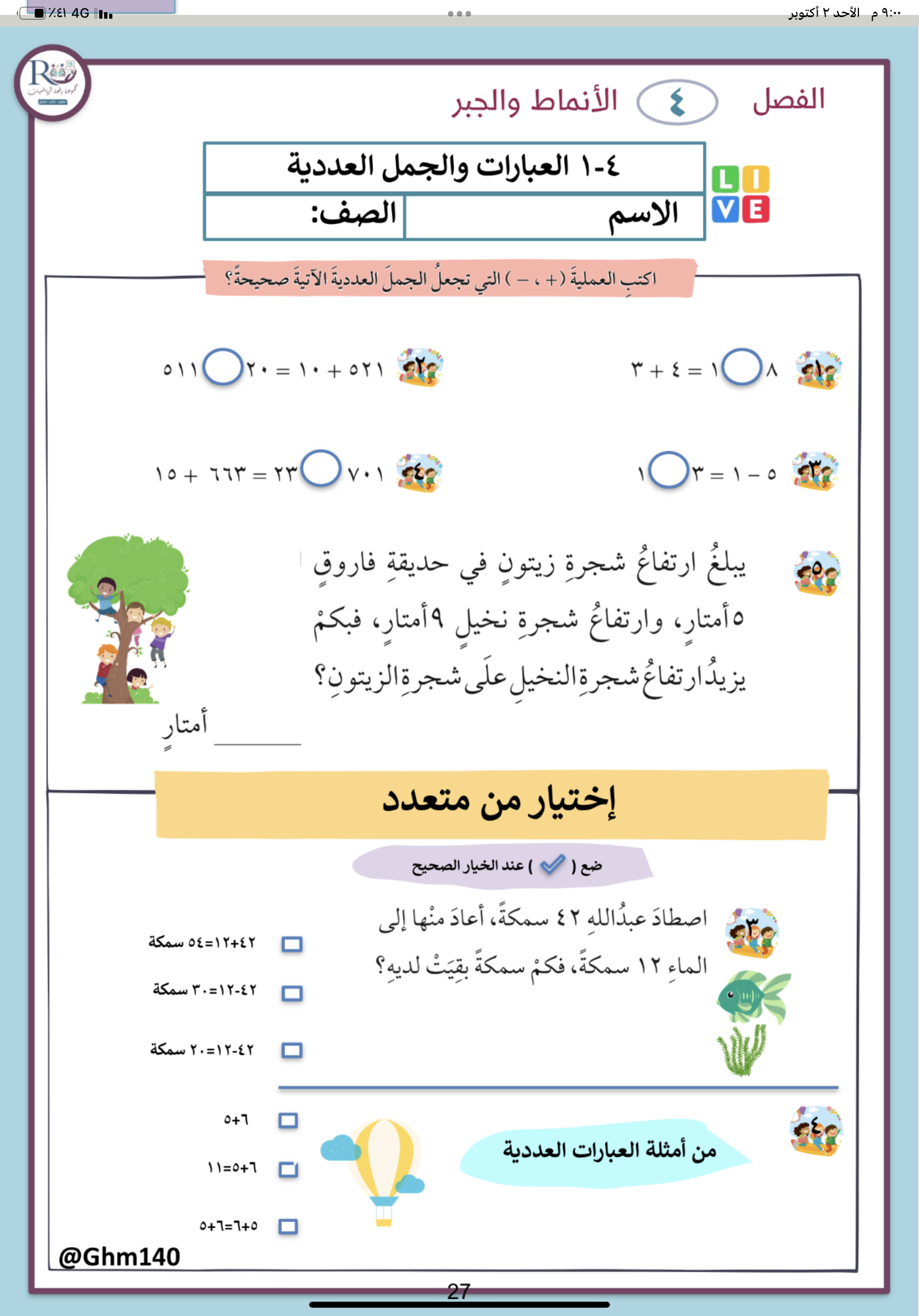 تقويم ختامي
الواجــــب
١٠ ، ١١  ، ١٢
سؤال :
١٠٨
صفحة :
ختاماً
التعليم ليس استعداد للحياة، بل انه الحياة.